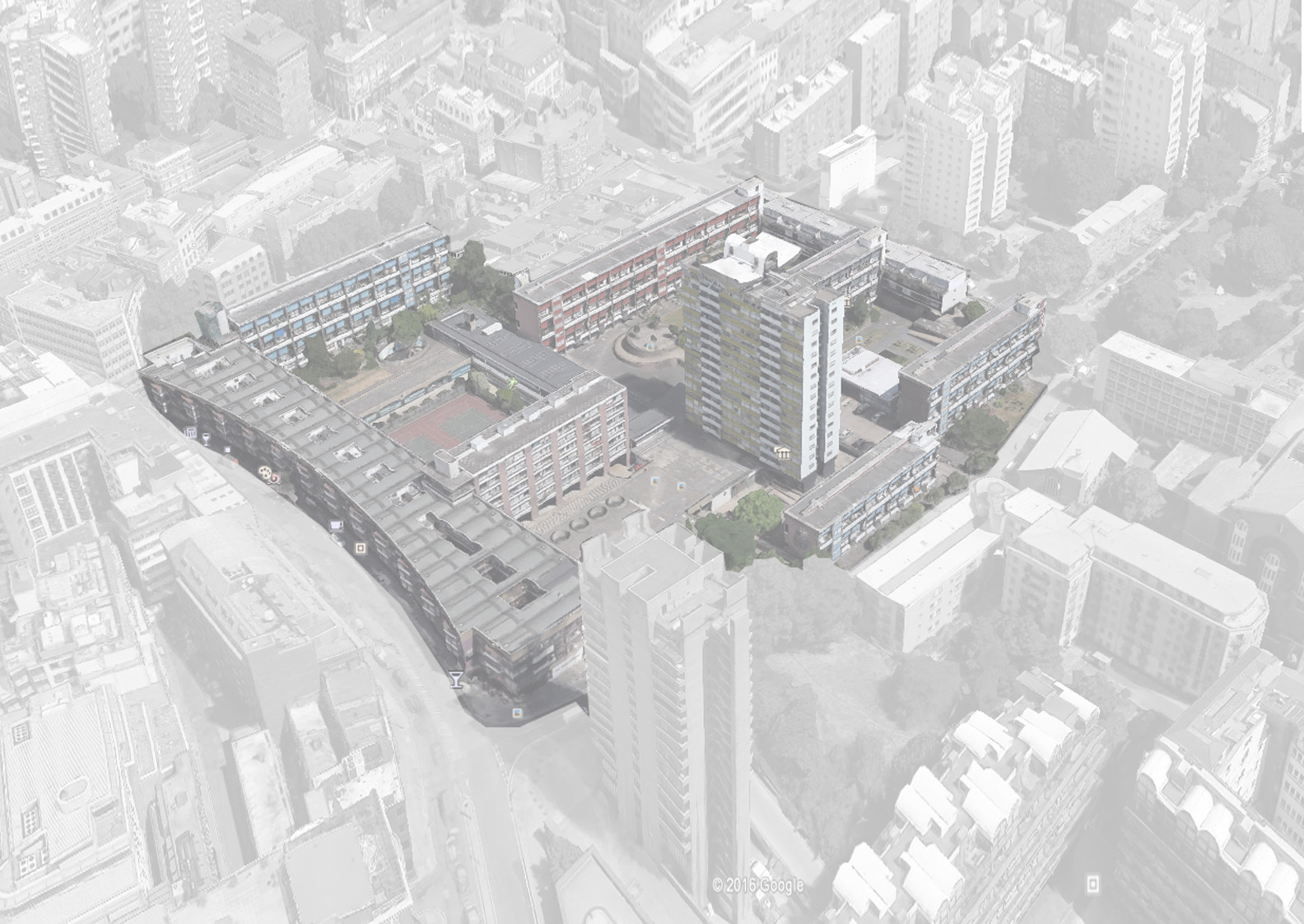 Golden Lane Estate
Since 1957
DEEPENDRA, HASSAN, OGUZ, SANJOG
INTRODUCTION
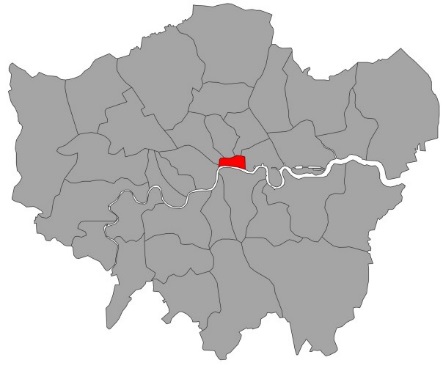 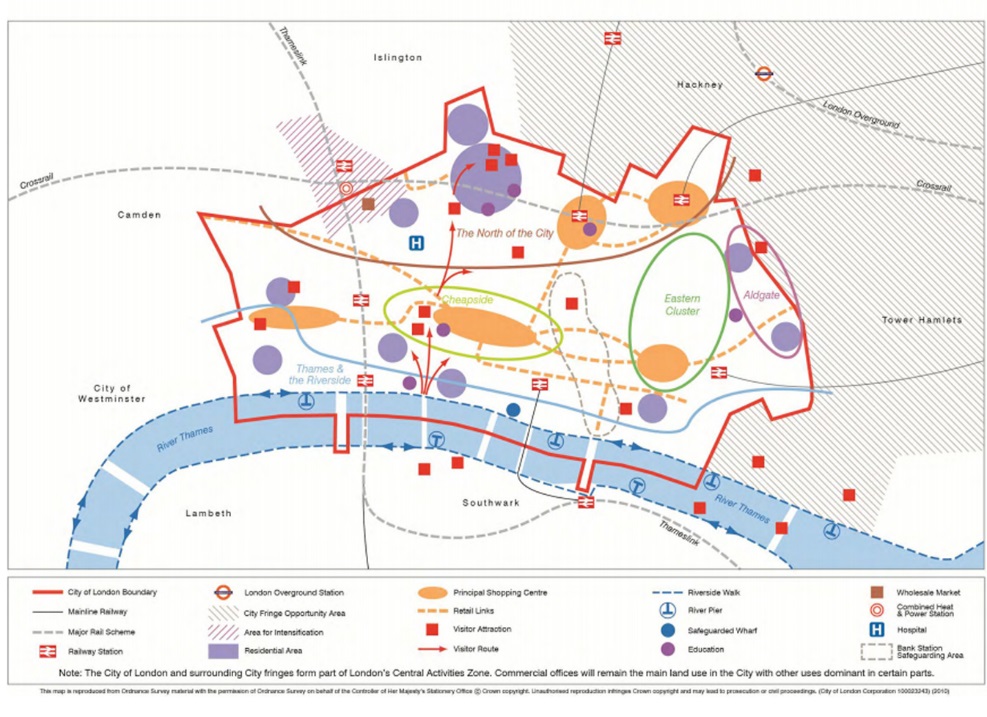 London
City Of London
Source: City of London, Local plan, Jan 2015 , pg. 18
Source: http://blogs.lse.ac.uk/
sustainability/2014/09/26/urban_greening/
City Of London
Golden Lane Estate
The north of the City contains over 50% of the Square Mile’s residential population, with the highest concentration at the Barbican and Golden Lane estates.

Plan to lead the potential development as a ‘ecodesign’ district by capitalising on mixed use character, improved public transport, low car ownership levels, opportunities for improved cycle infrastructure and the combined cooling heat and power network in the area.
The City is a major business and financial centre. 
Throughout the 19th century, the City was the world's primary business centre.
Fixed Resident Population: 7,000 (2011)Non Resident commuting population: 300,000
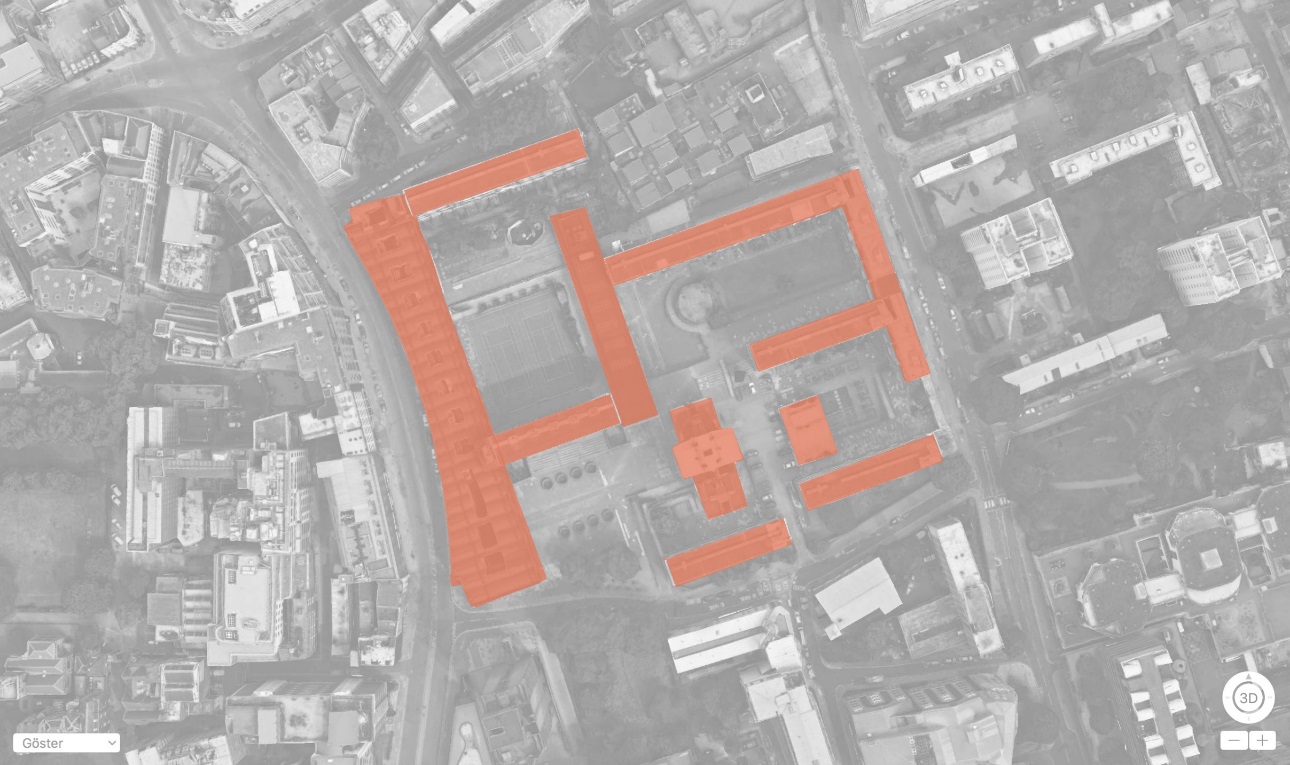 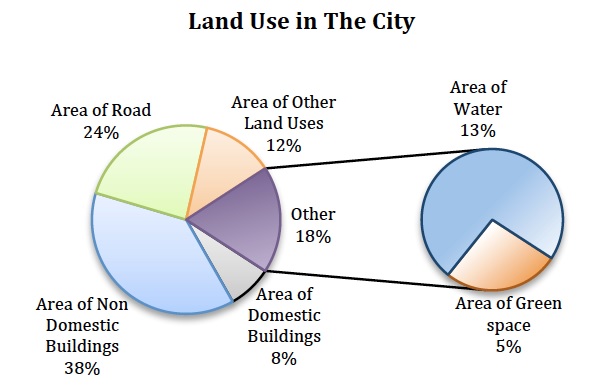 Source: Google earth
Golden Lane Estate
GOLDEN LANE ESTATE
The Competition 

The construction of the scheme had to be economical and the minimum amount of steel was to be specified as this was an expensive and scarce material after the war.

It lead to the use of brick masonry built as a frame structure as well as load bearing.  
Other requirements:
Daylight and ventilation, especially to living rooms and bathrooms.
A drying room or cupboard and a balcony sufficiently large.
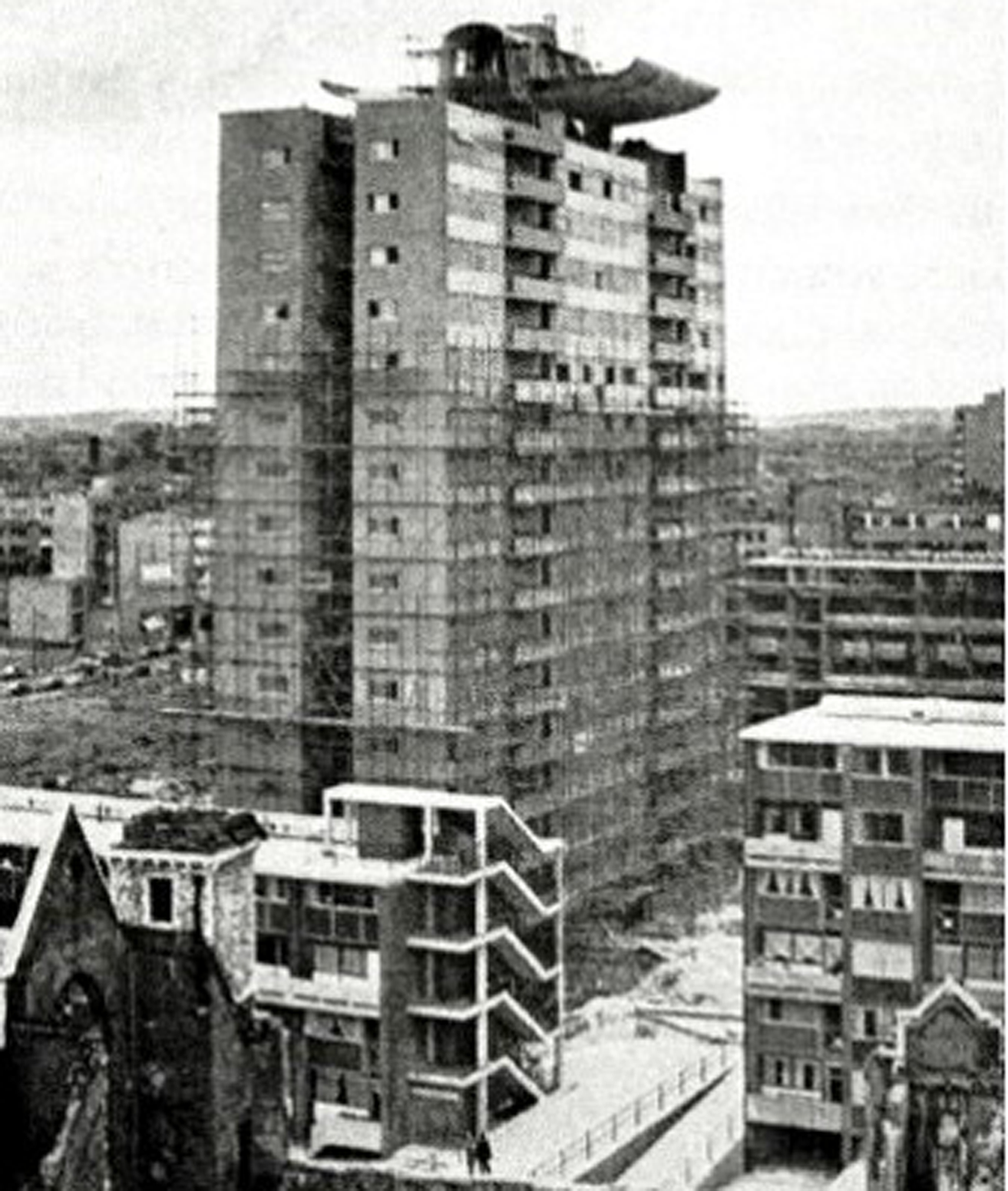 Architects: Chamberlin, Powell and Bonn
Construction Period:1953- 1962
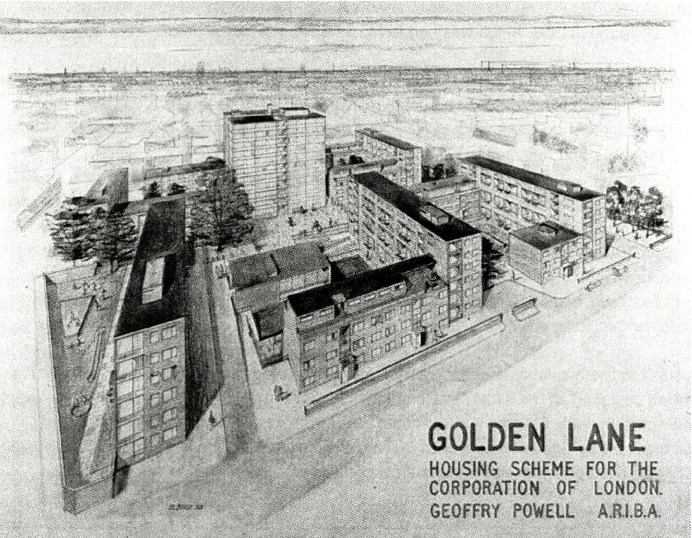 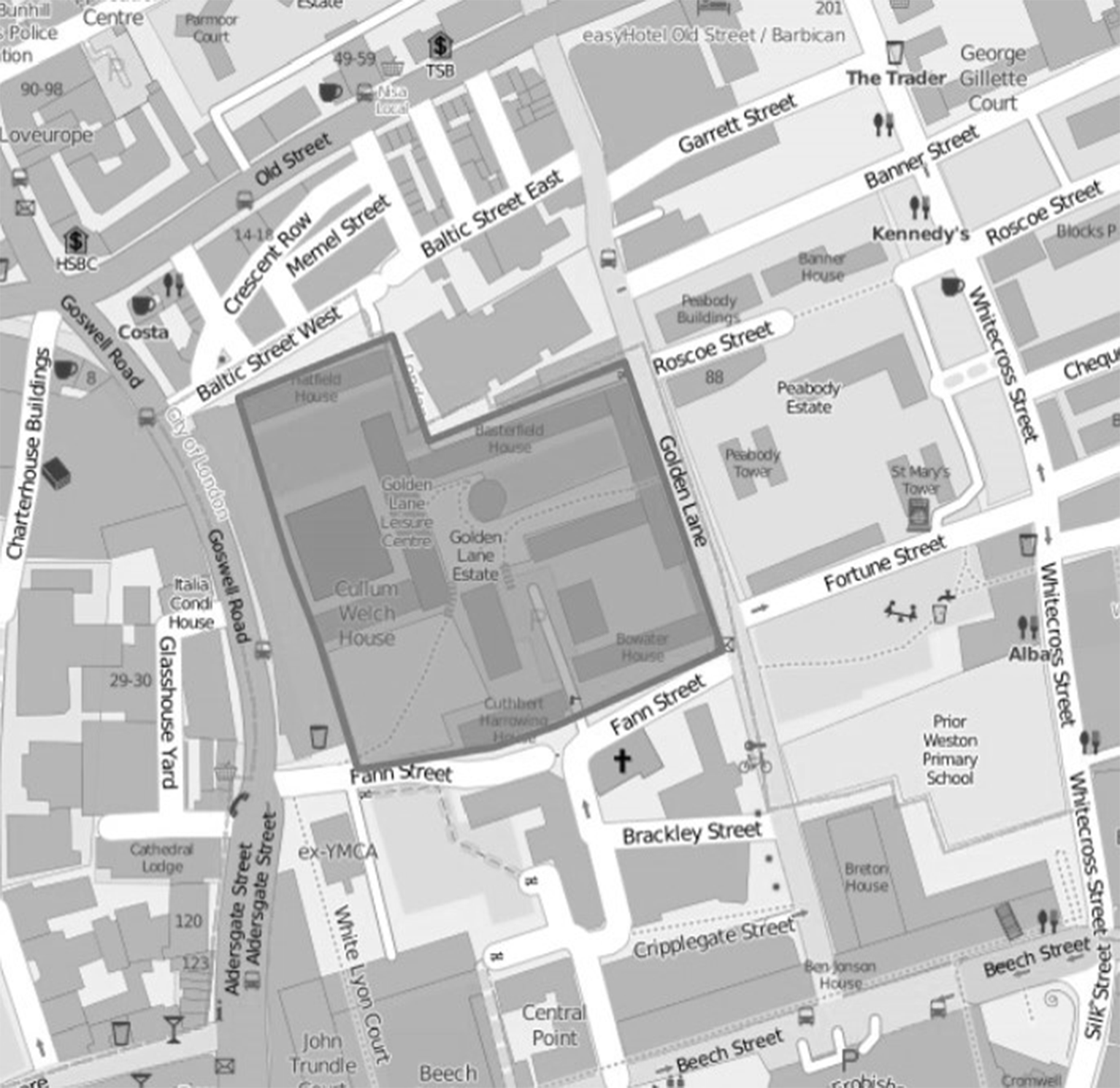 History
Design Philosophy of Le Corbusier
Source: Twentieth Century Architects: Chamberlin, Powell & Bon by Elain Hardwood
Block of 11 storeys as the dominating feature and 12 low blocks and a community centre all arranged as an inward looking layout around a series of courts- an urban village
In mid 19th century because of the 2nd world war , the population of the city dropped from 130,000 to just 5,000 by 1952.

Housing estates were developed to bring back the displaced population into the centre.

Business and commerce had become the main uses of land in the City.
Each dwelling had central heating and hot water system.
The buildings are Grade II and II* listed.
Source: http://www.wikiwand.com/en/Golden_Lane,_London
Source: Twentieth Century Architects: Chamberlin, Powell & Bon by Elain Hardwood
SITE CONTEXT
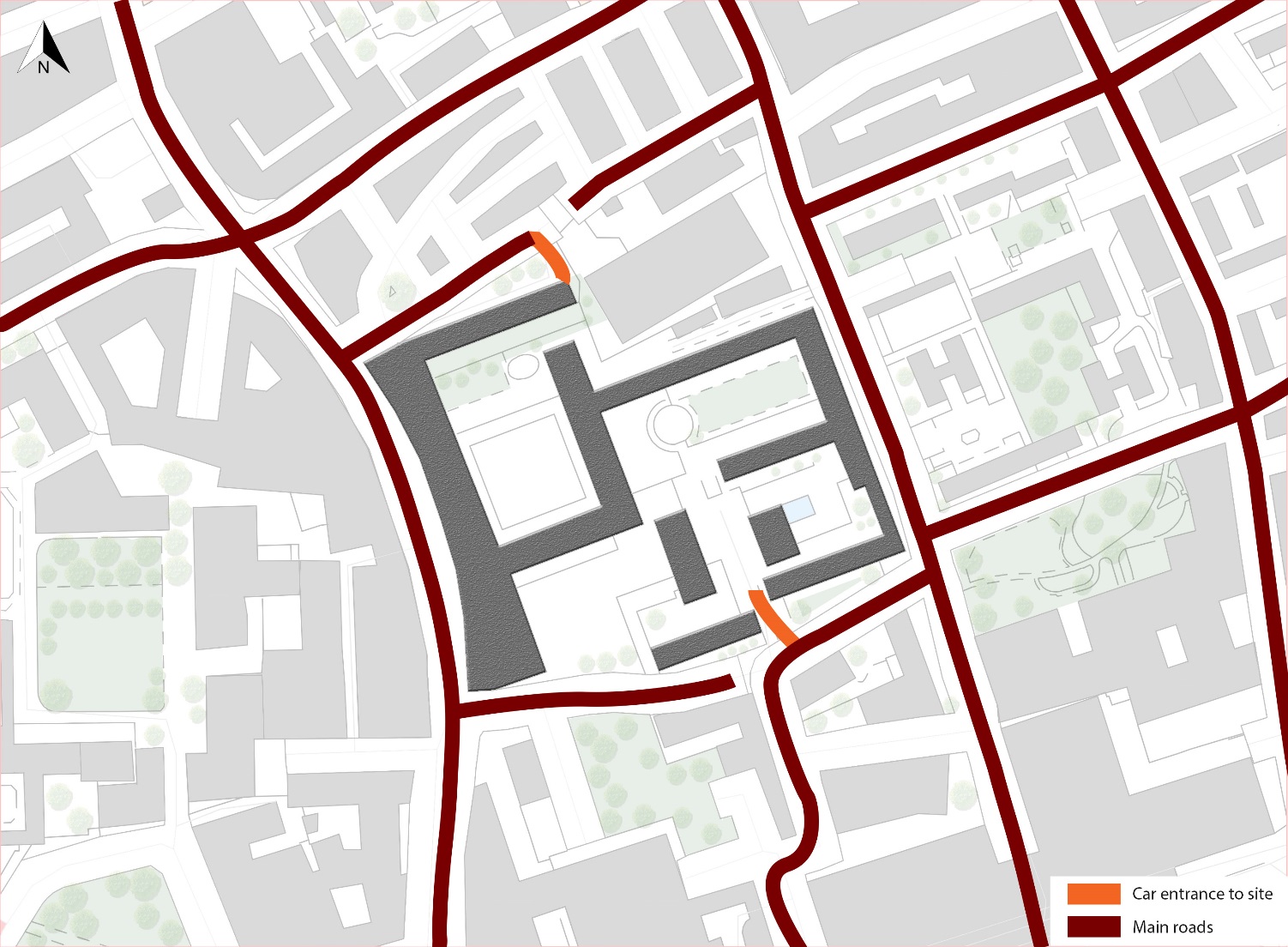 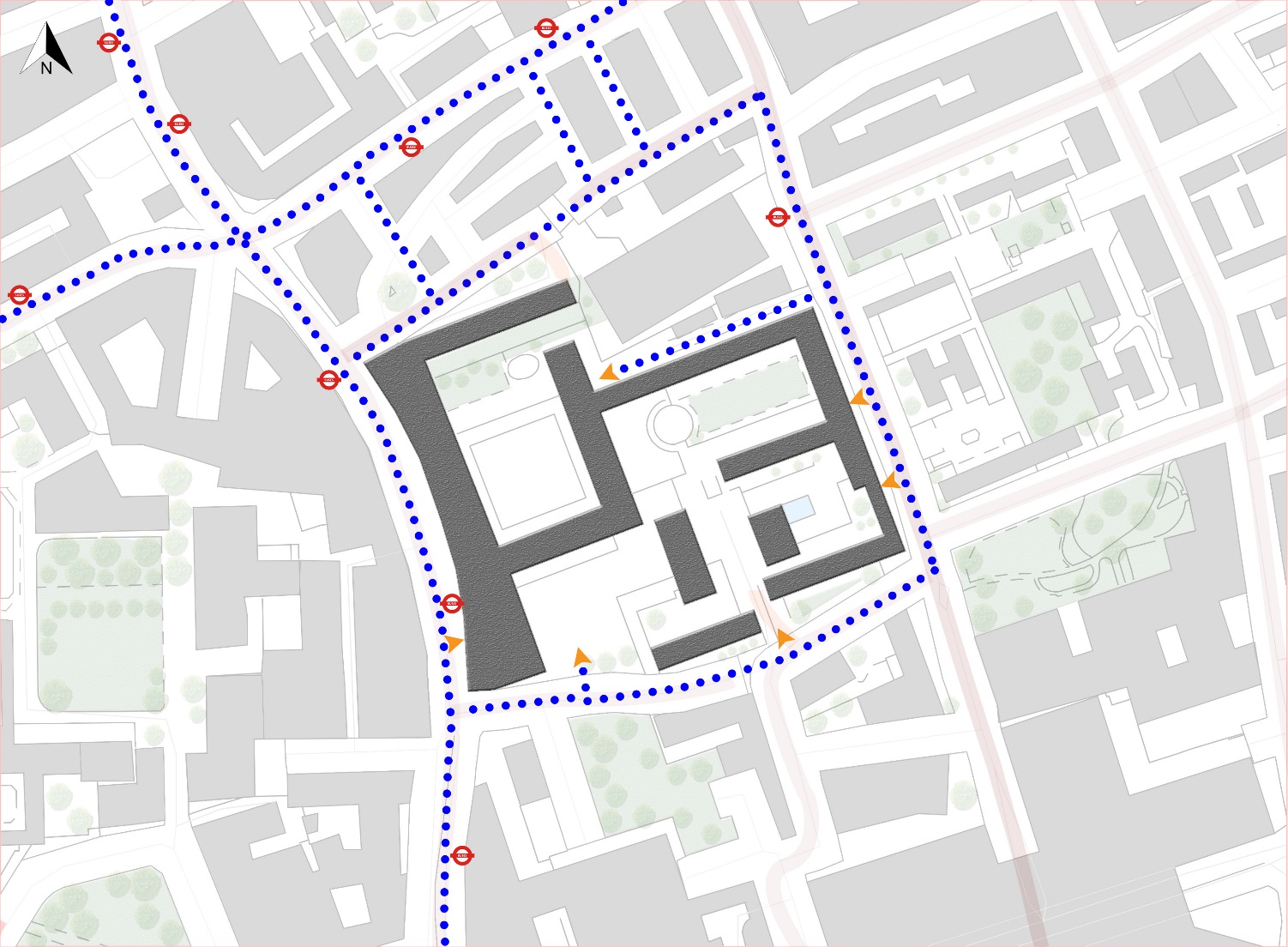 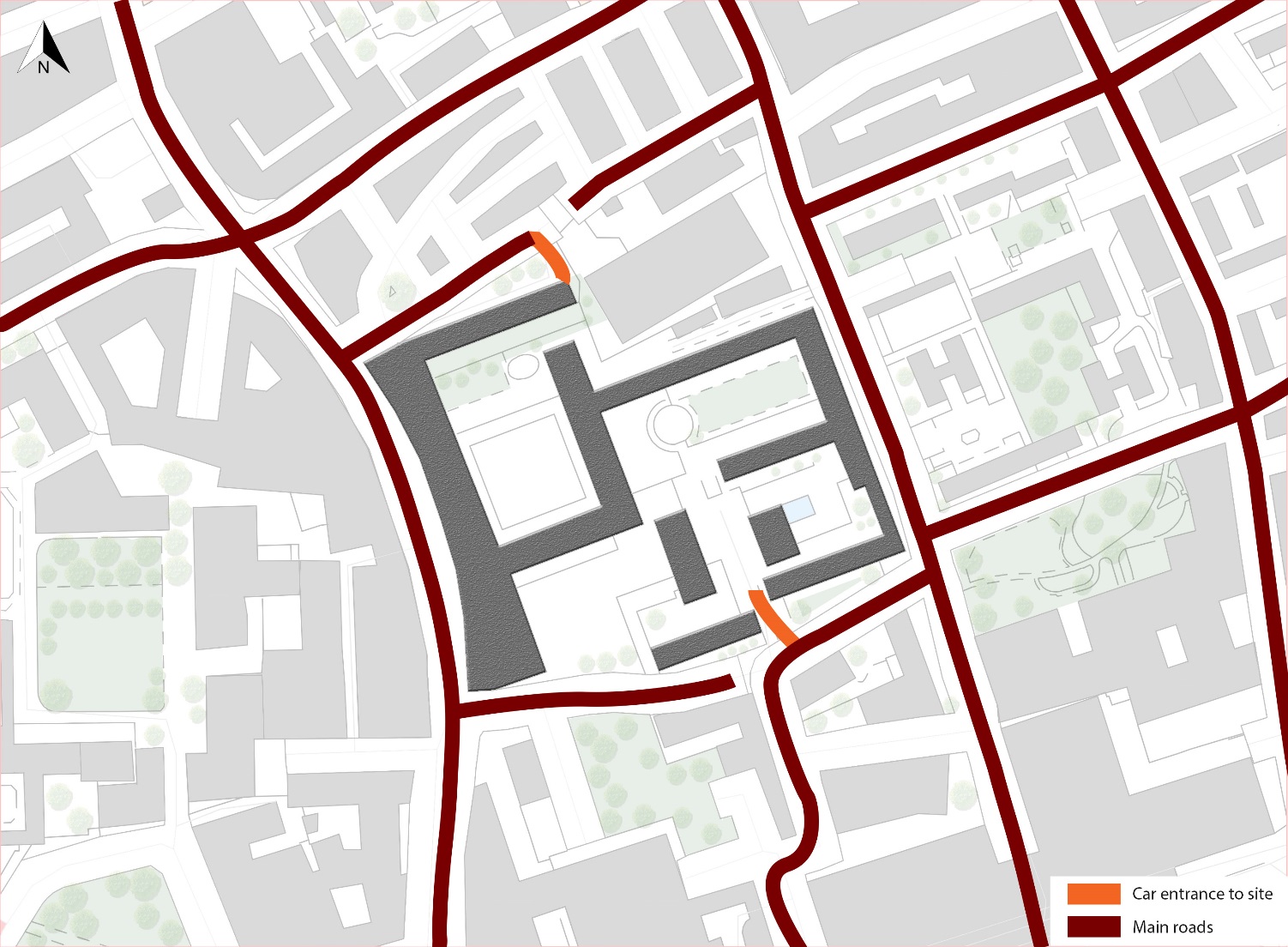 1
2
Traffic Route
Pedestrian Route
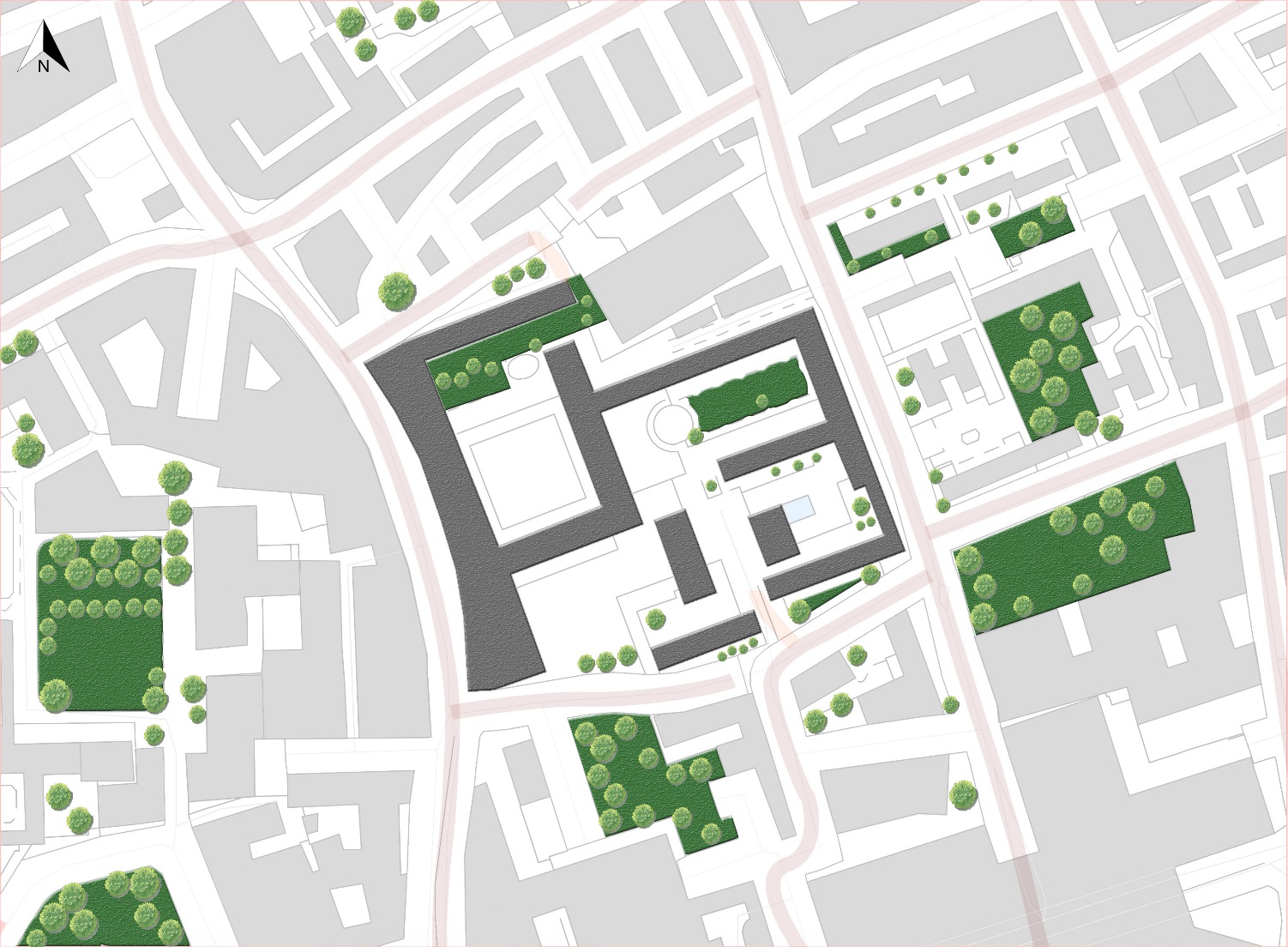 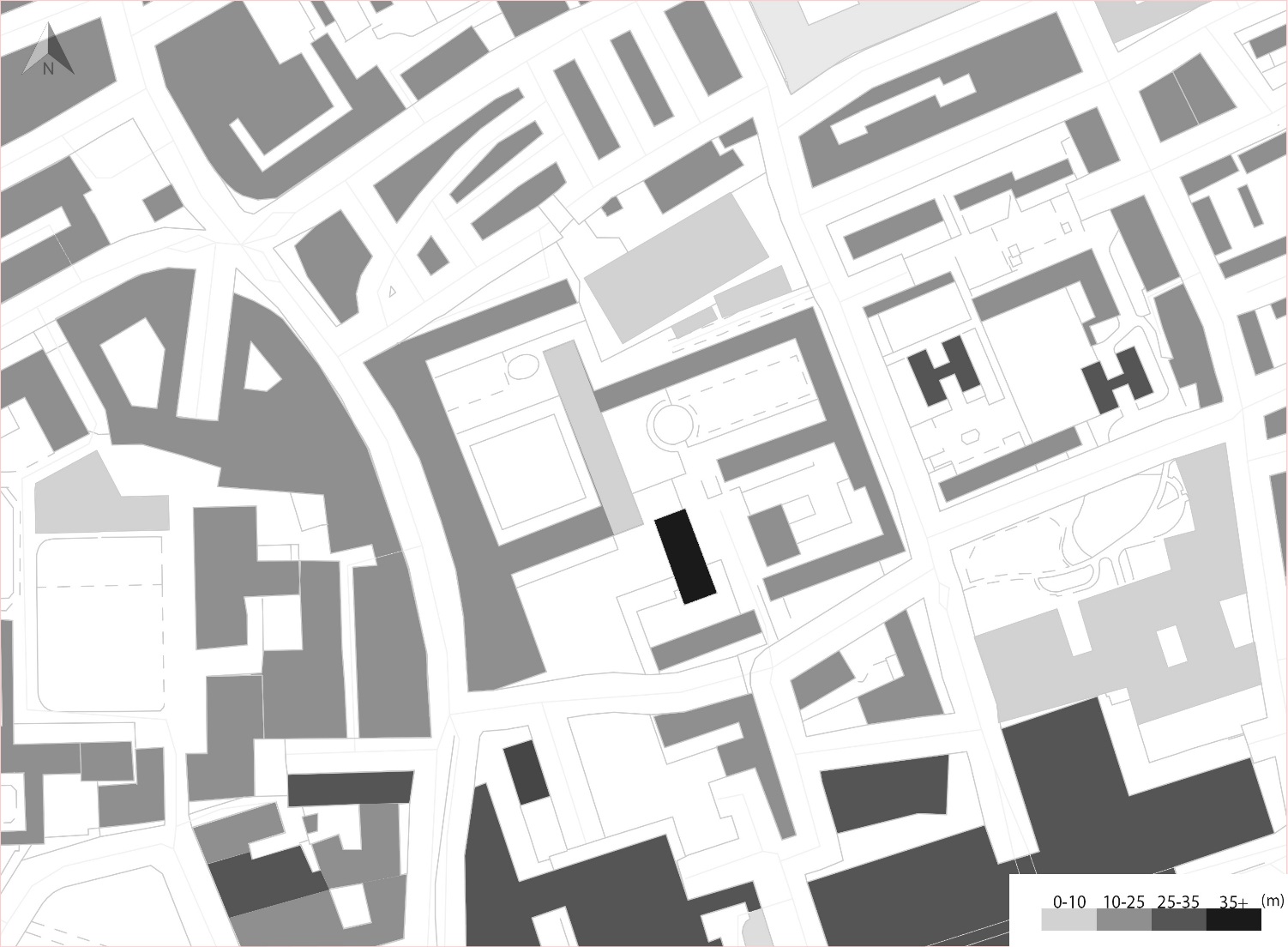 3
4
Building Heights
Green Areas
CLIMATE OF LONDON
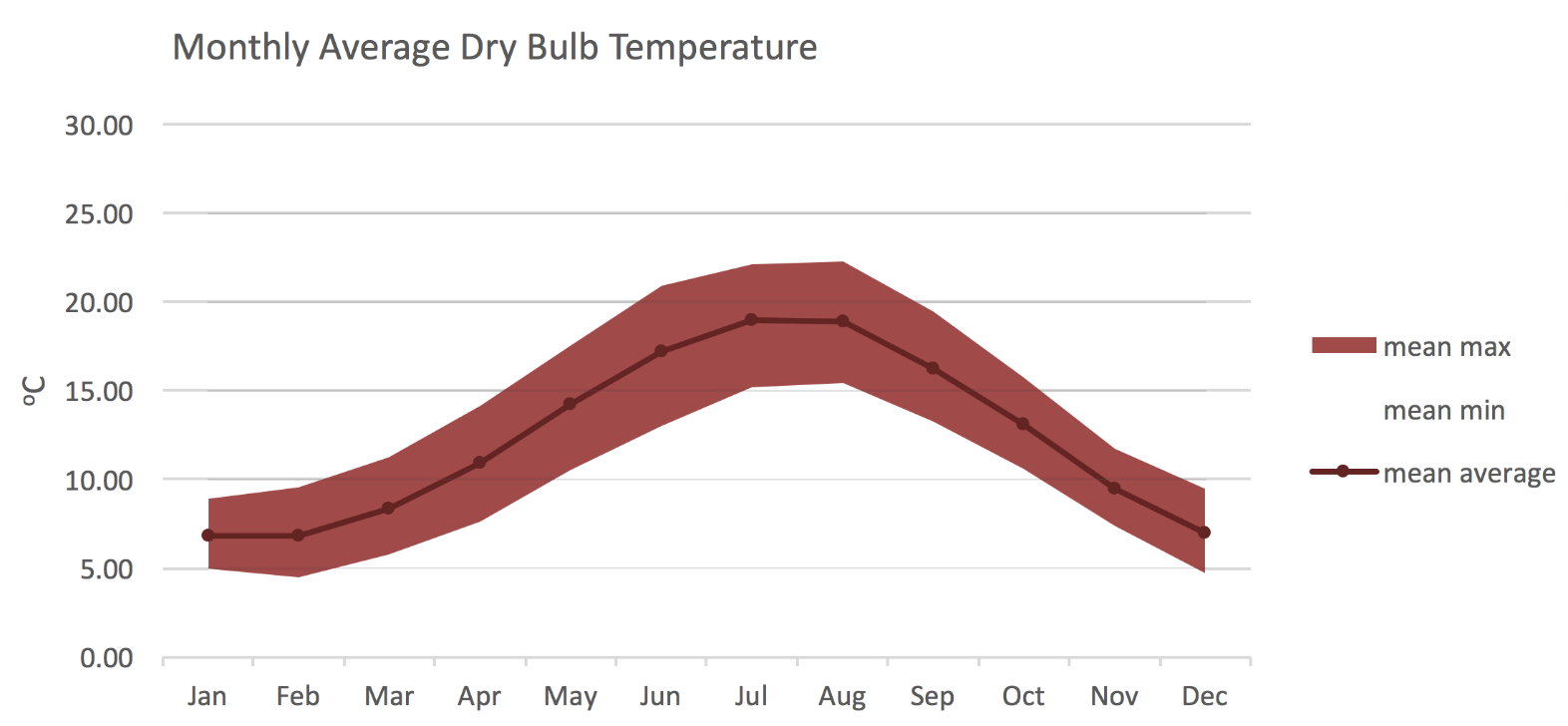 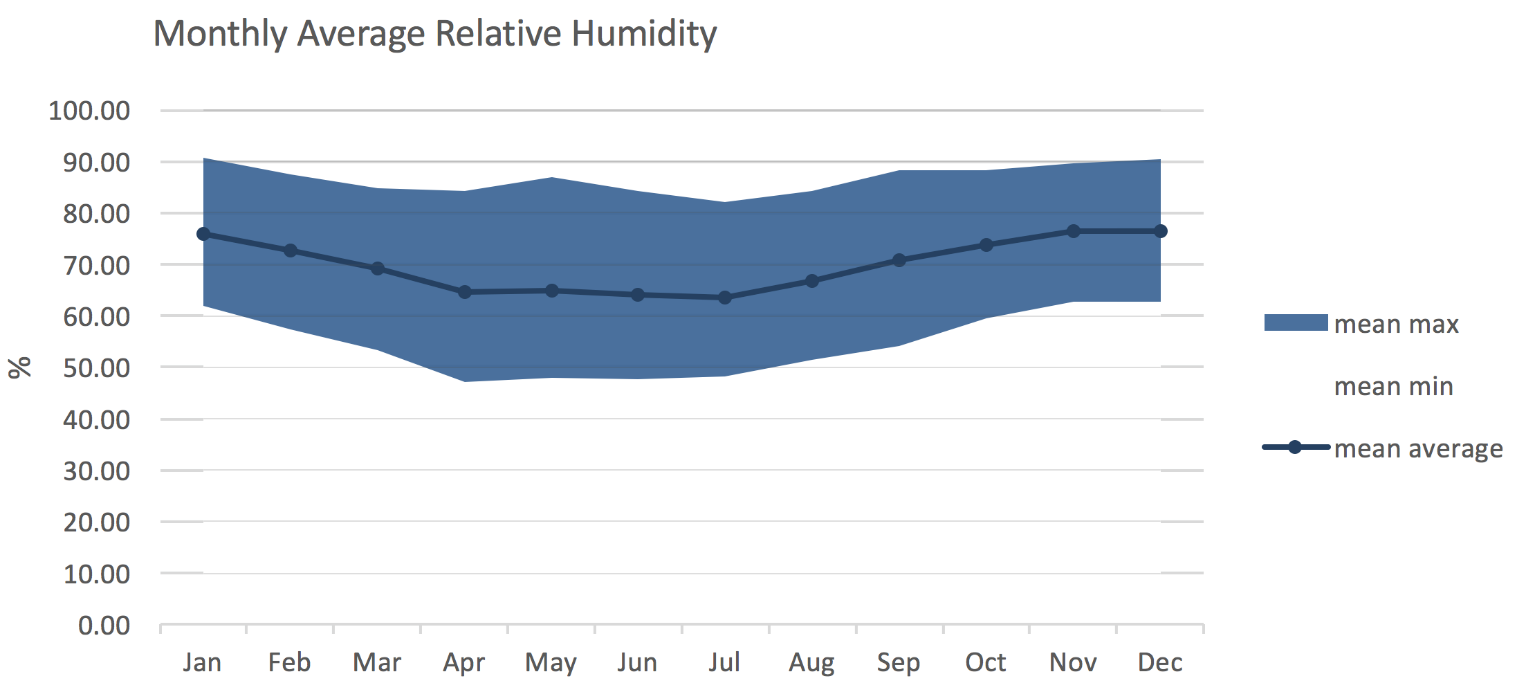 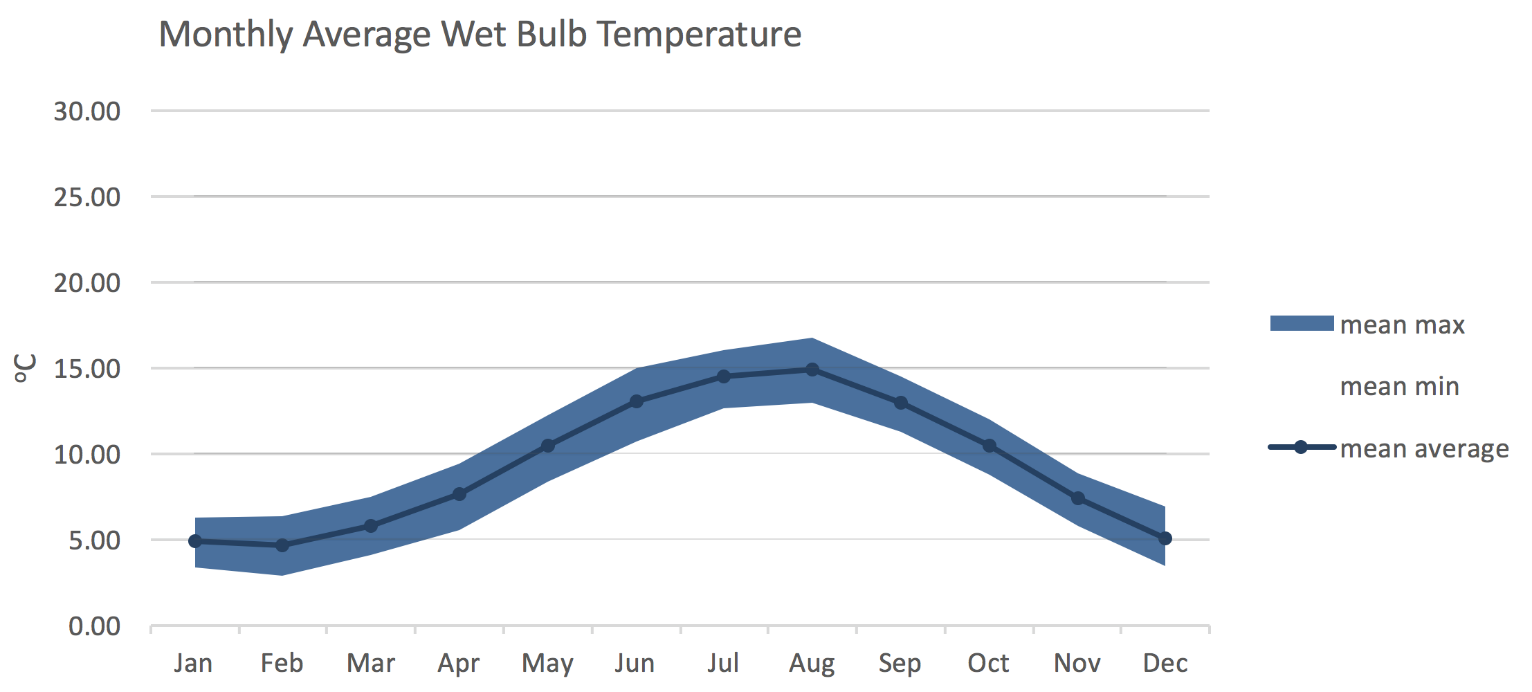 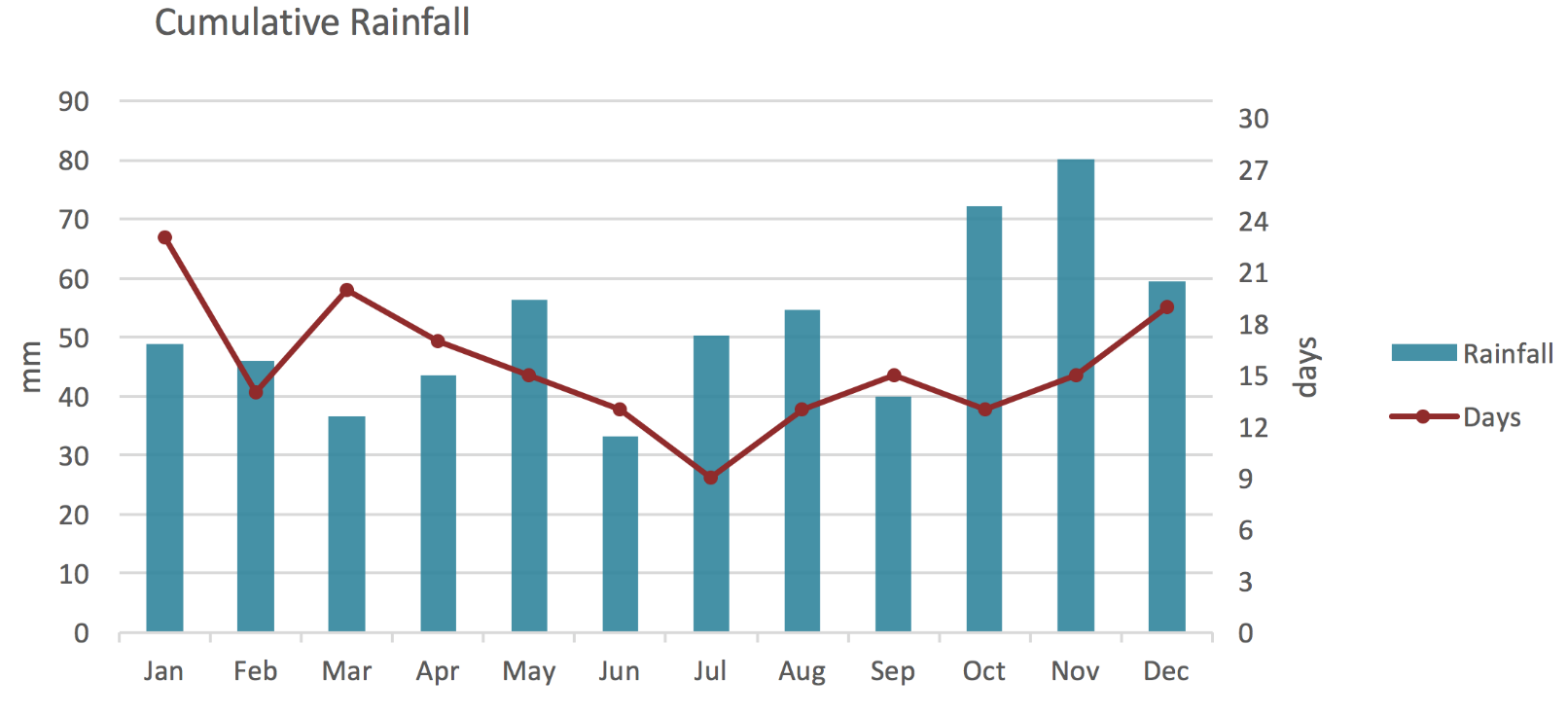 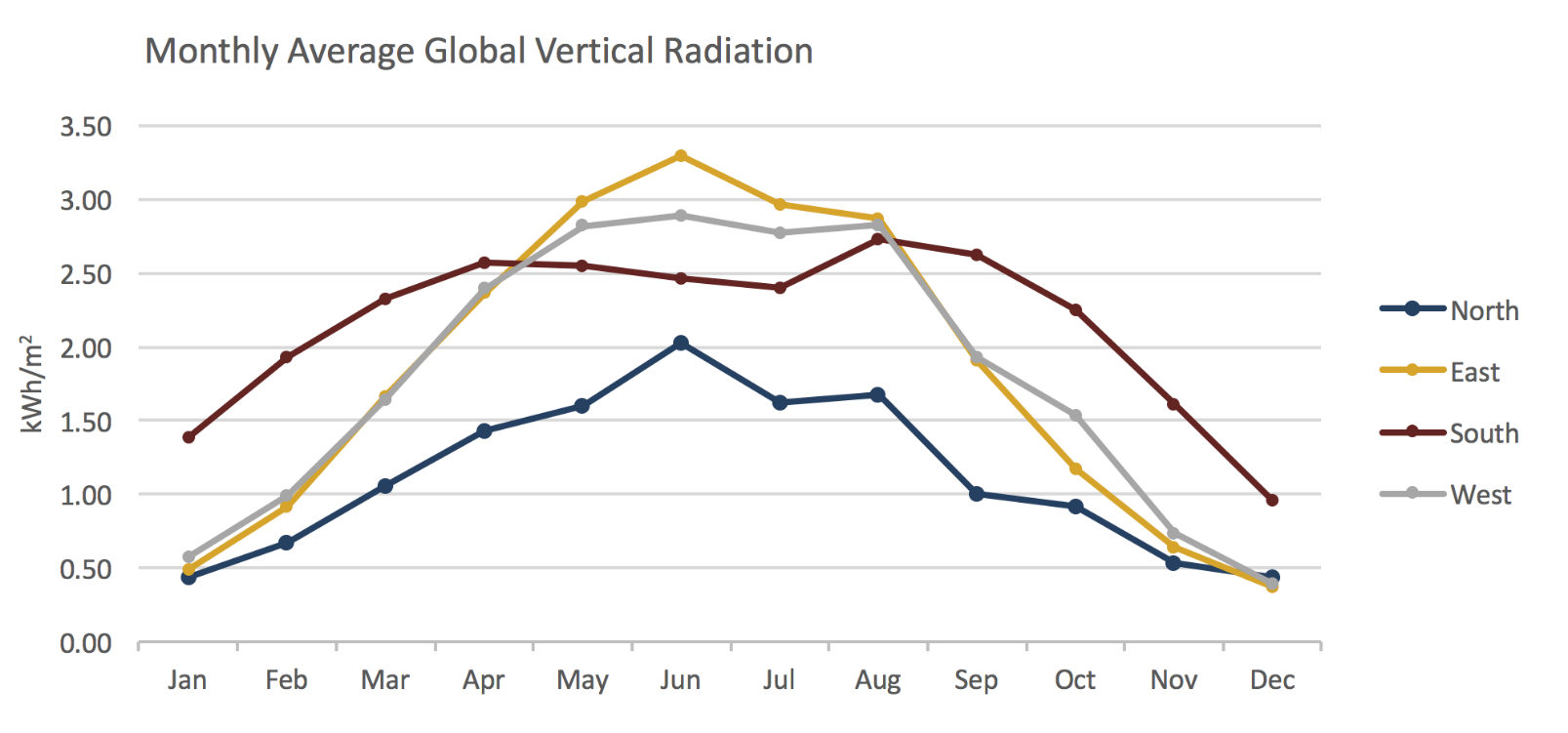 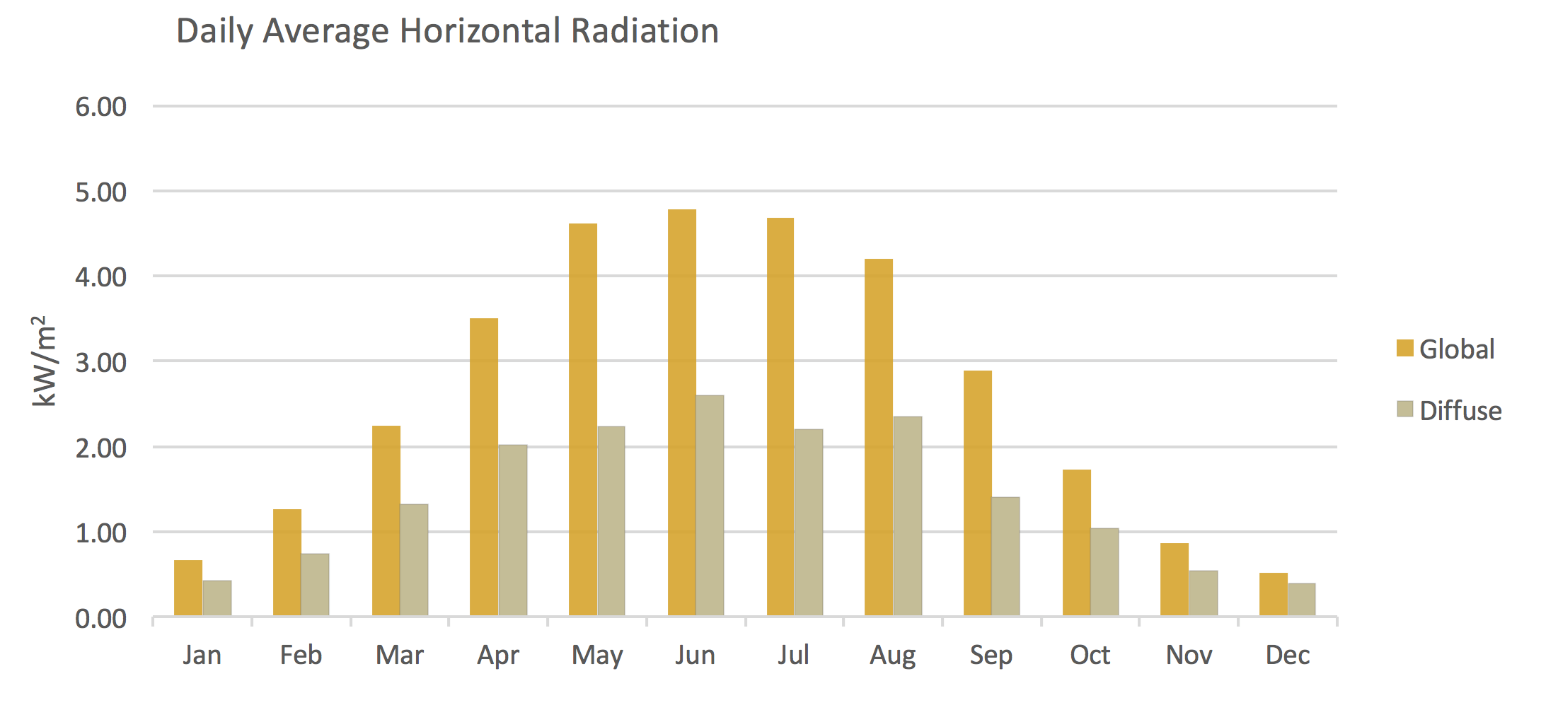 Source: Meteonorm data, London weather C.
WIND PATTERN ANALYSIS
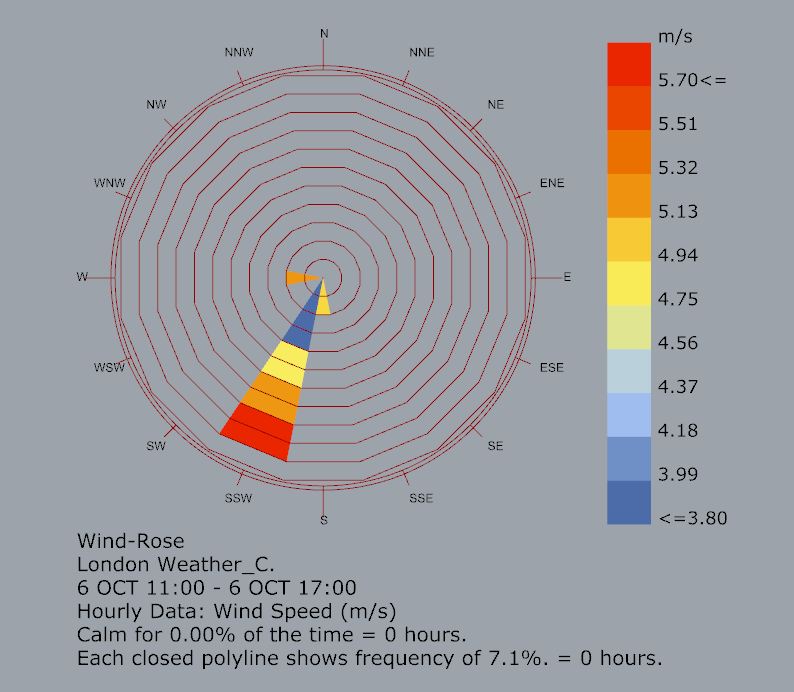 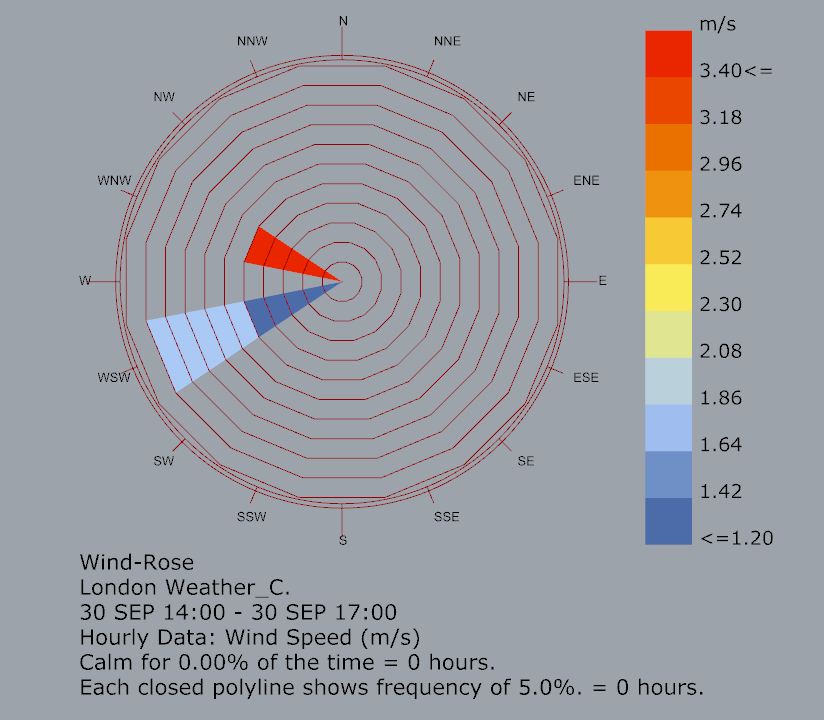 30 SEPTEMBER
6 OCTOBER
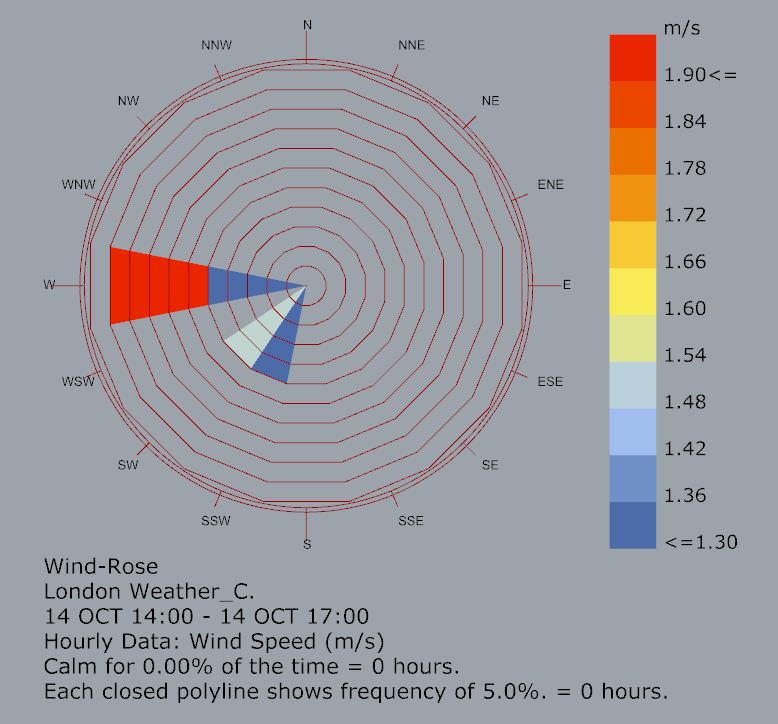 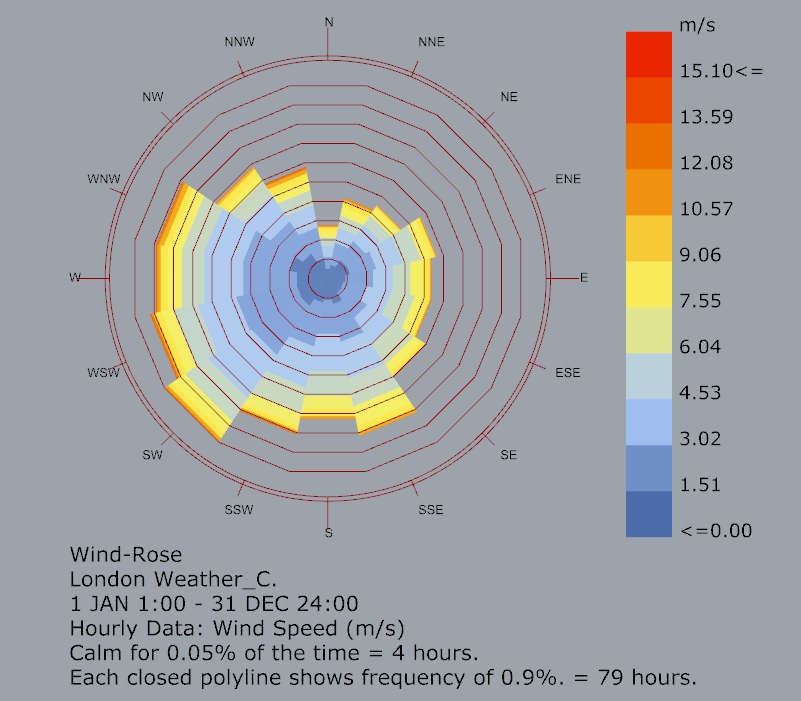 14 OCTOBER
ENTIRE YEAR
SITE PLAN
LEGENDS:
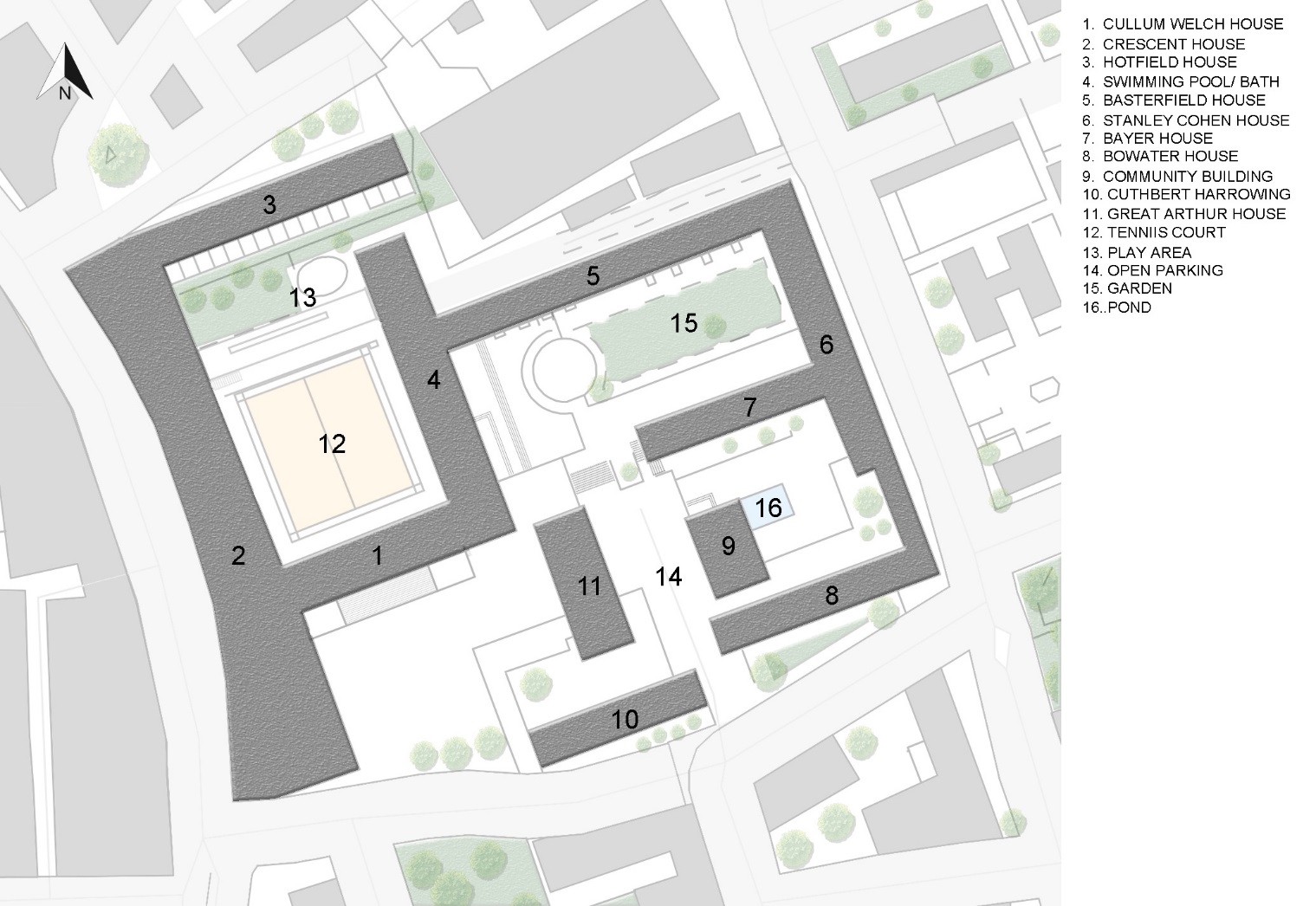 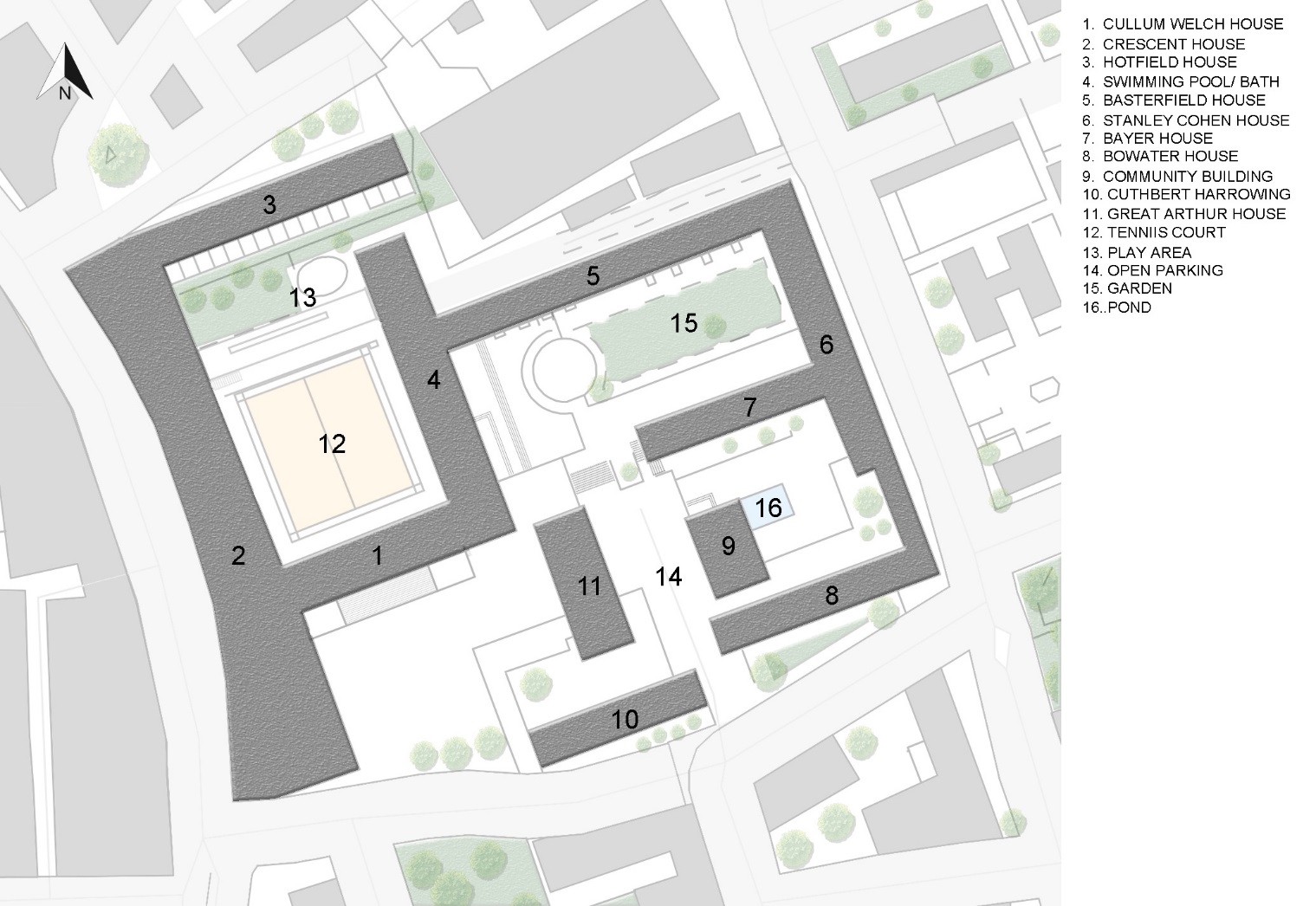 AERIAL VIEW
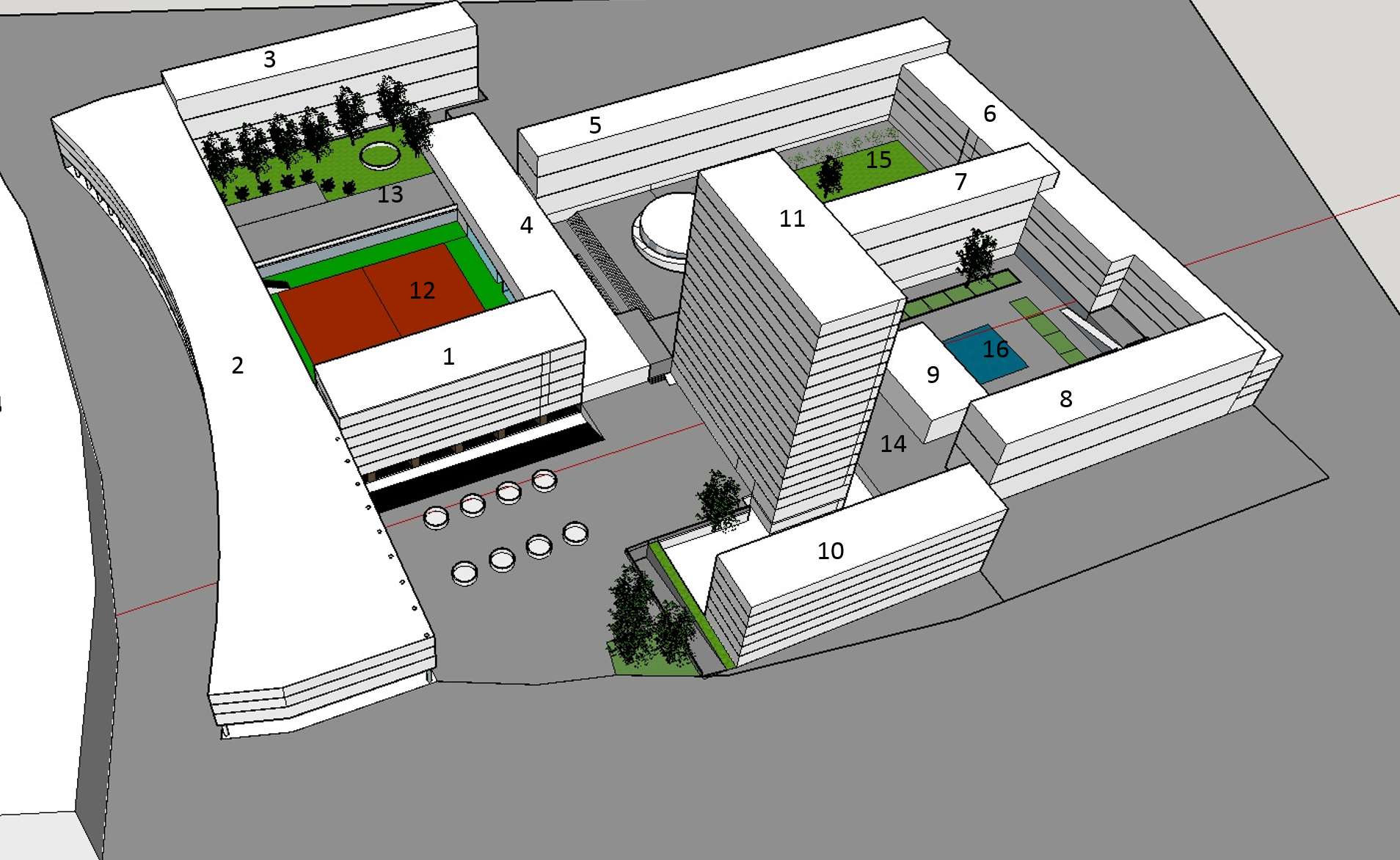 LEGEND
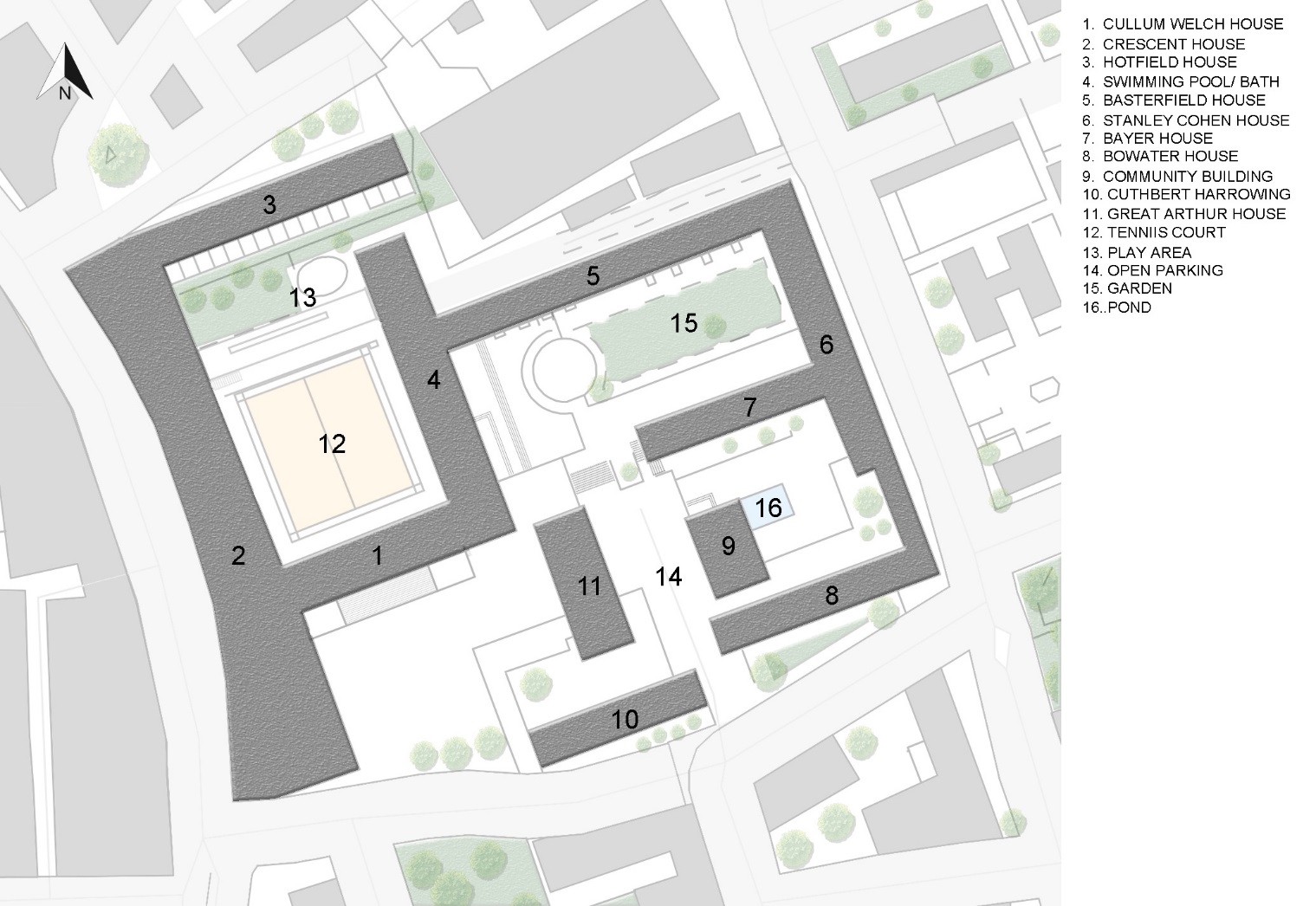 SITE CHARACTERISTICS
Total Area  28,000 sq. mtr
Total Residential building: 9
No. of Dwellings: 580
Total Population : Around 1500
Maisonettes building : 5
Flat system buildings : 4
MATERIALS:
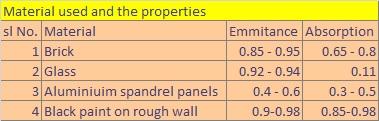 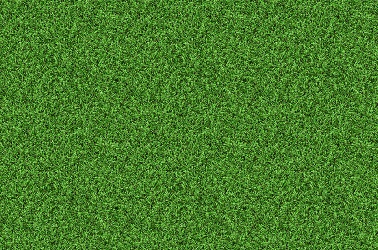 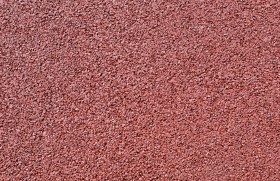 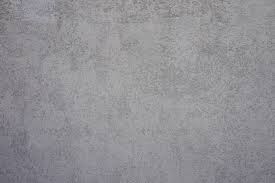 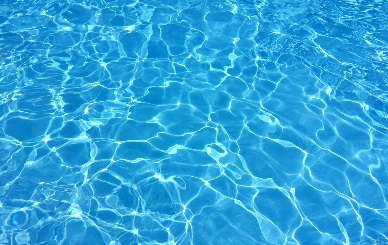 71%
17%
11%
17%
1%
Concrete:19,880 
                  Sq. Mtr
Grass: 4,760 
                  Sq. Mtr
Asphalt: 3,080 
                  Sq. Mtr
Water: 208 
                  Sq. Mtr
[Speaker Notes: Thermal conductivity , emmissibility :
Brick: 0.6-1,0.75,     Concrete Stone: 1.7,0.63,     asphalt:0.7,0.93,     water:0.5,]
SITE PHOTOS
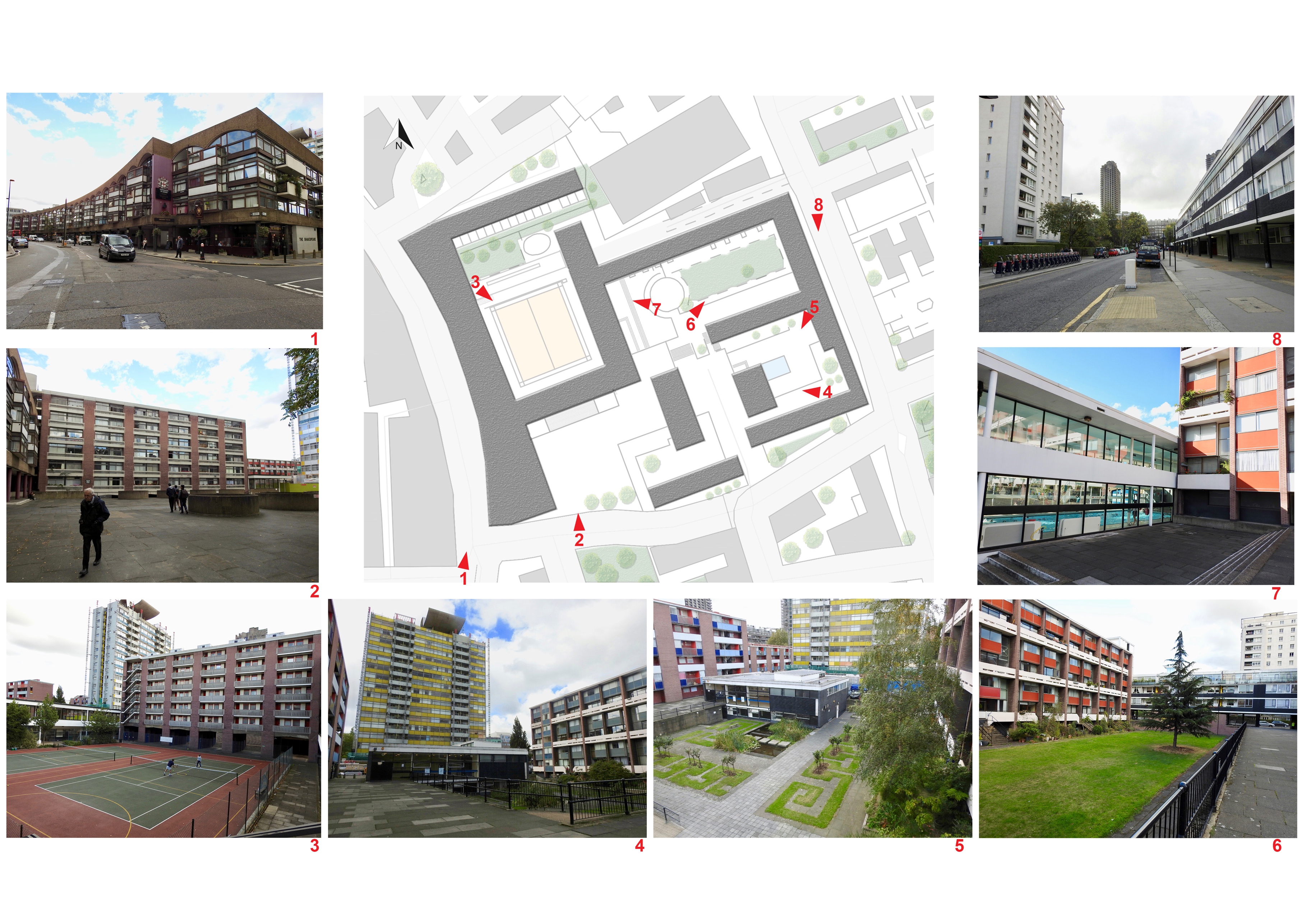 [Speaker Notes: Thermal conductivity , emmissibility :
Brick: 0.6-1,0.75,     Concrete Stone: 1.7,0.63,     asphalt:0.7,0.93,     water:0.5,]
TOOLS USED FOR MEASUREMENTS
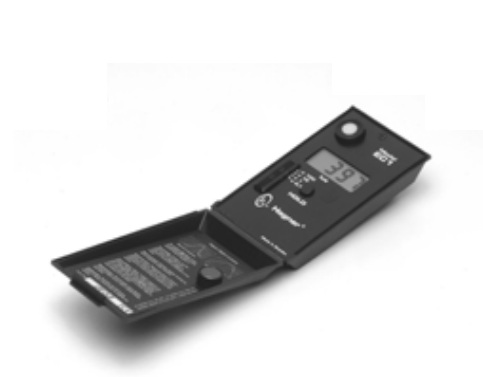 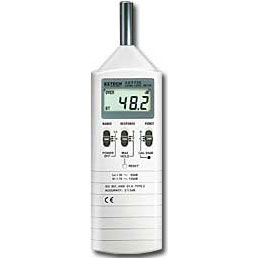 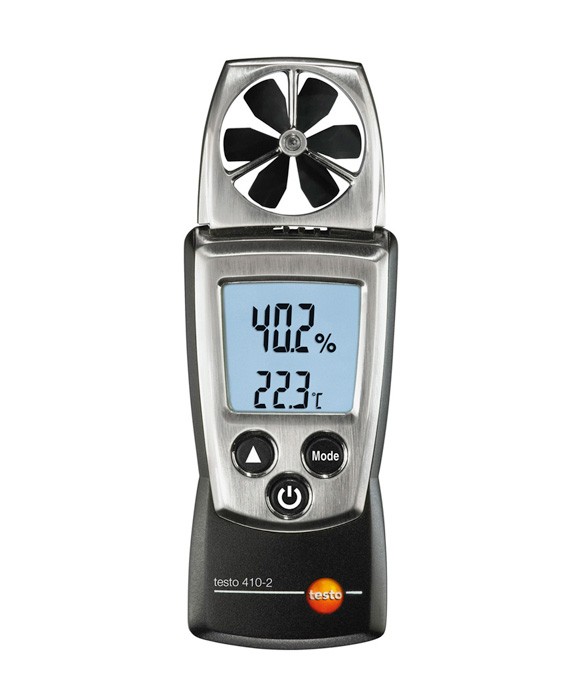 Lux Meter
Anemometer
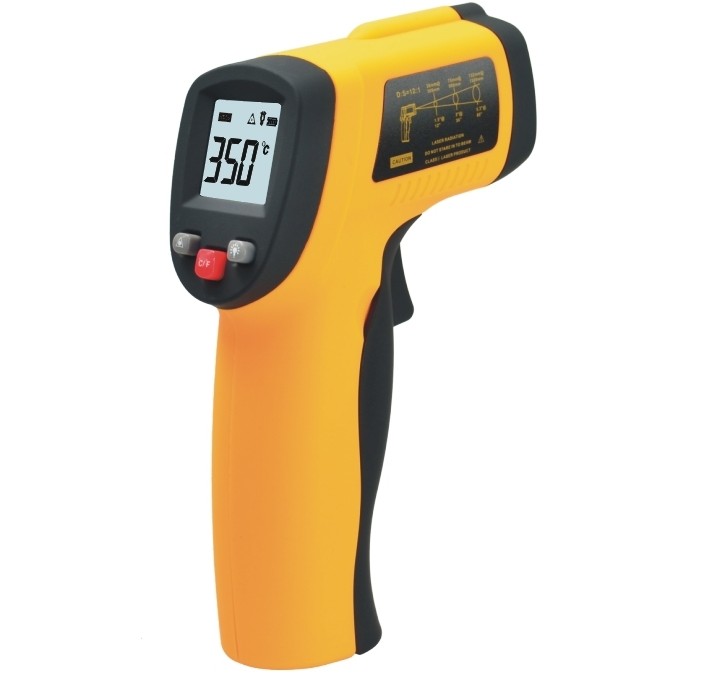 Decibel Meter
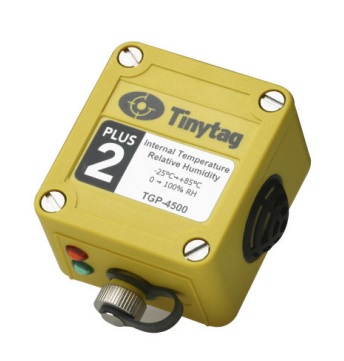 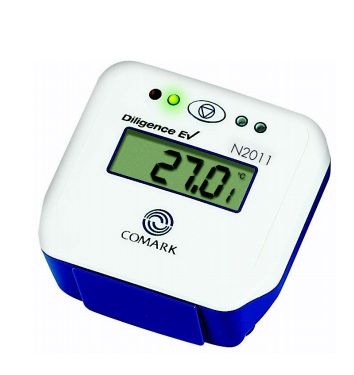 Data Logger
Data Logger
Infrared Thermometer
WEATHER DATA
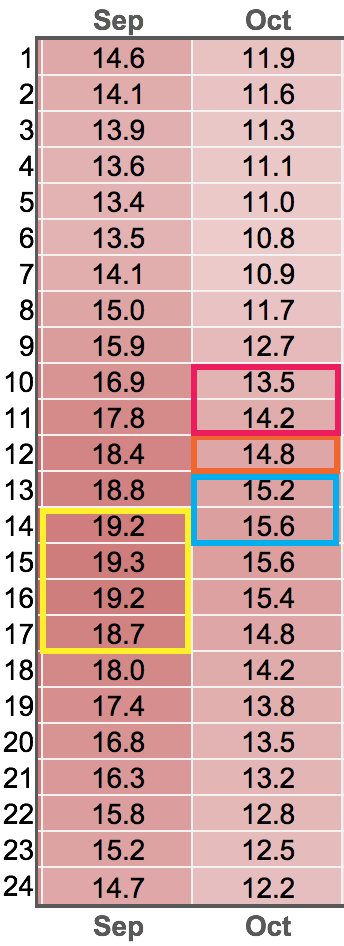 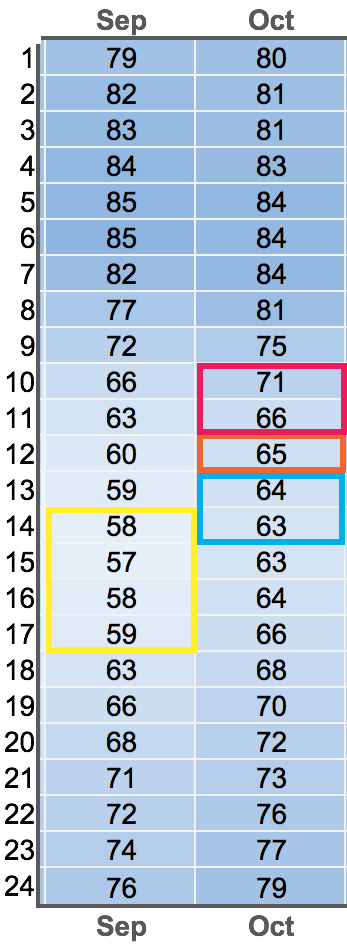 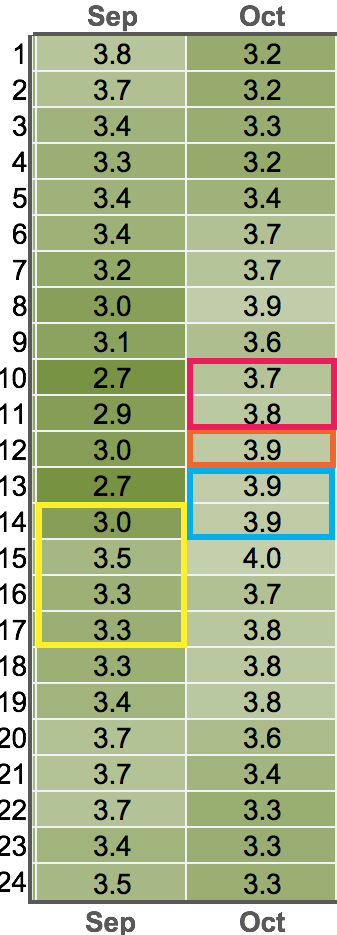 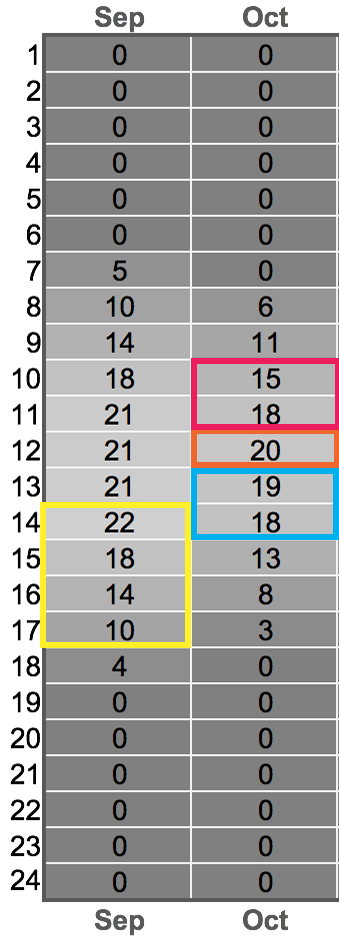 METEONORM DATA
Daily Average Dry 
Bulb Temperature (℃)
Daily Average Relative
         Humidity (%)
Daily Average Air
     Velocity (m/s)
Daily Average Diffuse
     Illuminance (klux)
WEATHER STATION DATA
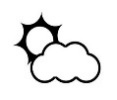 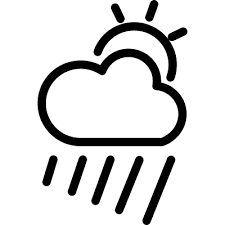 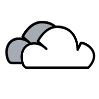 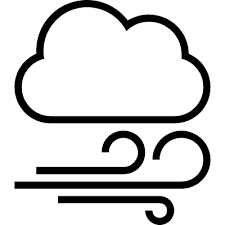 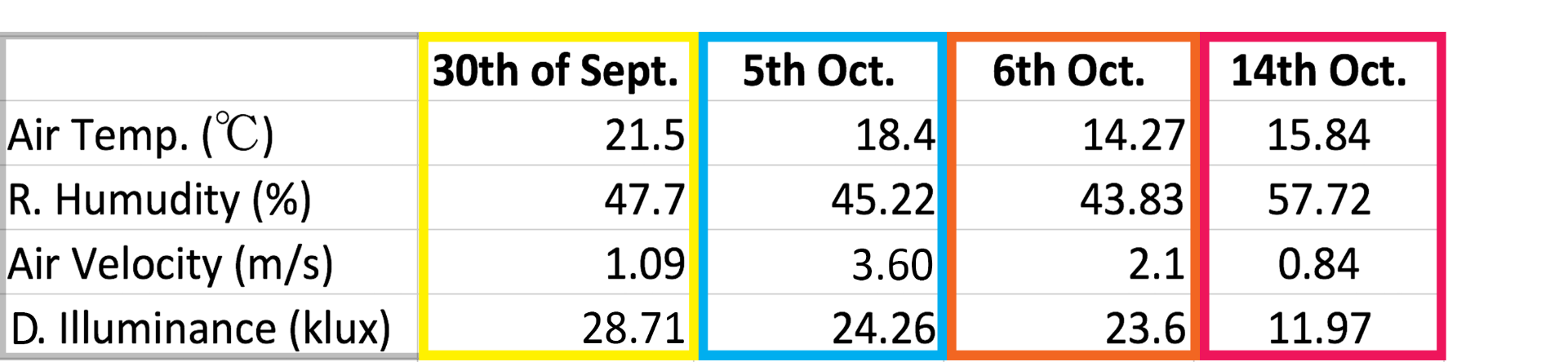 AVERAGE ON SITE WEATHER DATA
Average of data collected at site on various dates
ON-SITE MEASUREMENTS
(20.10.16  11:30-13:00)
(T:13oC, RH:72%, W:N 3.33 m/s)
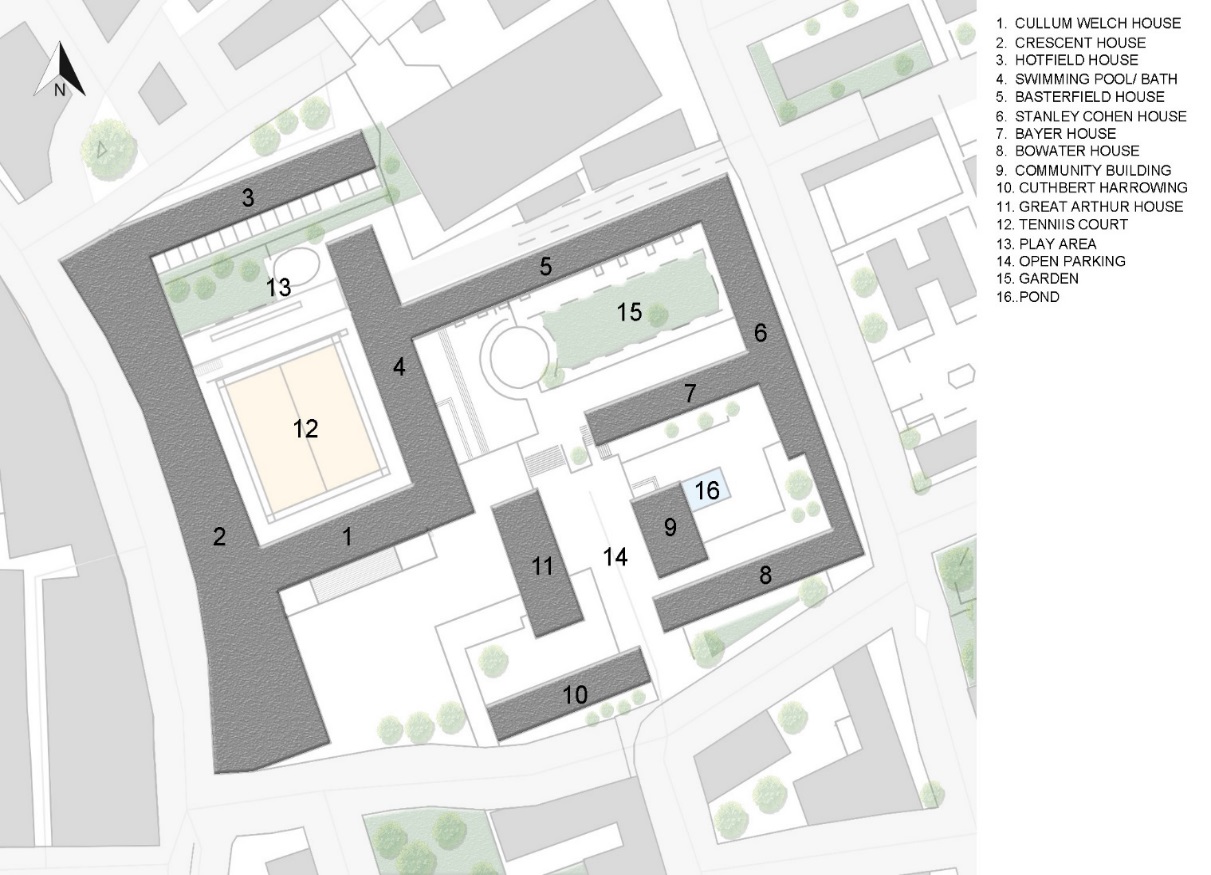 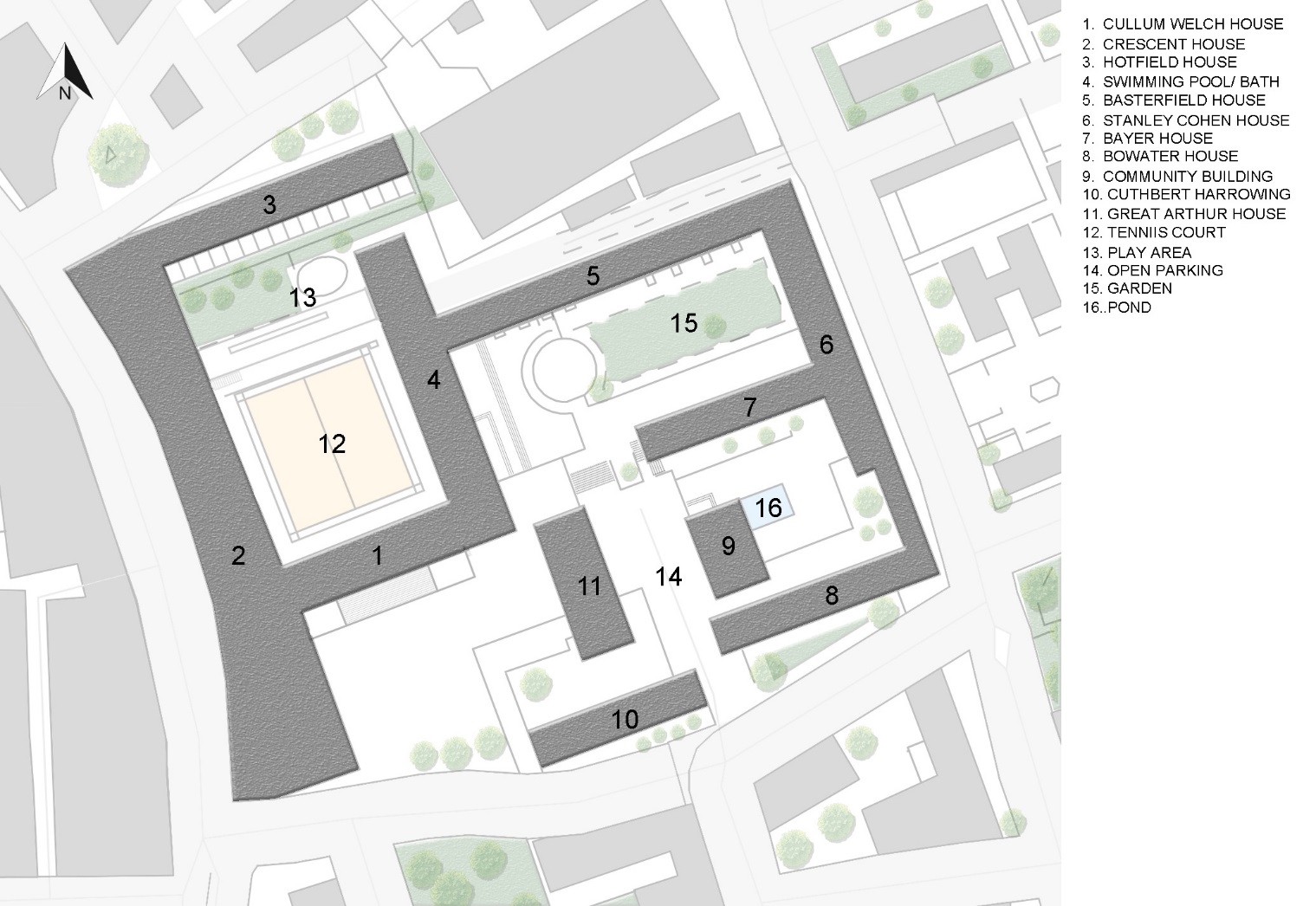 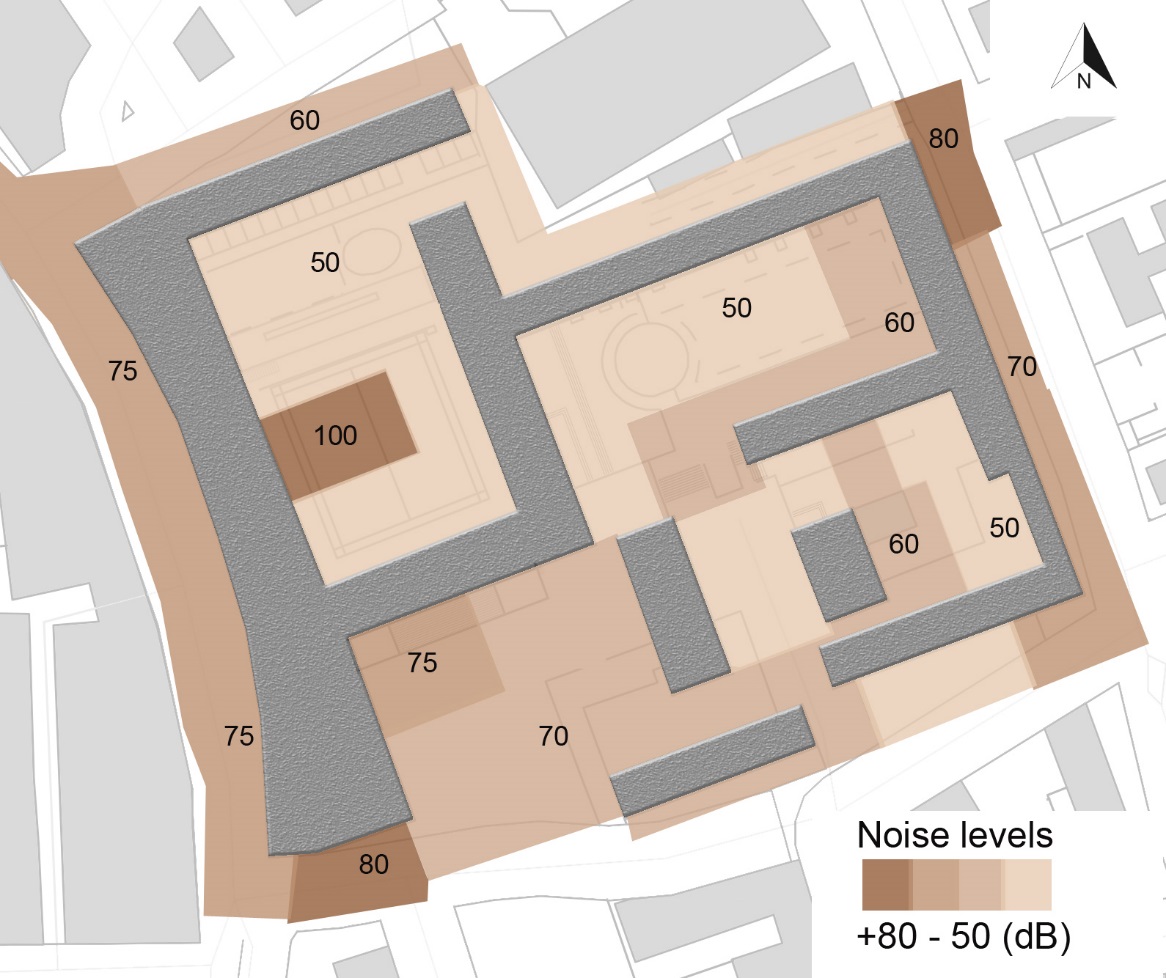 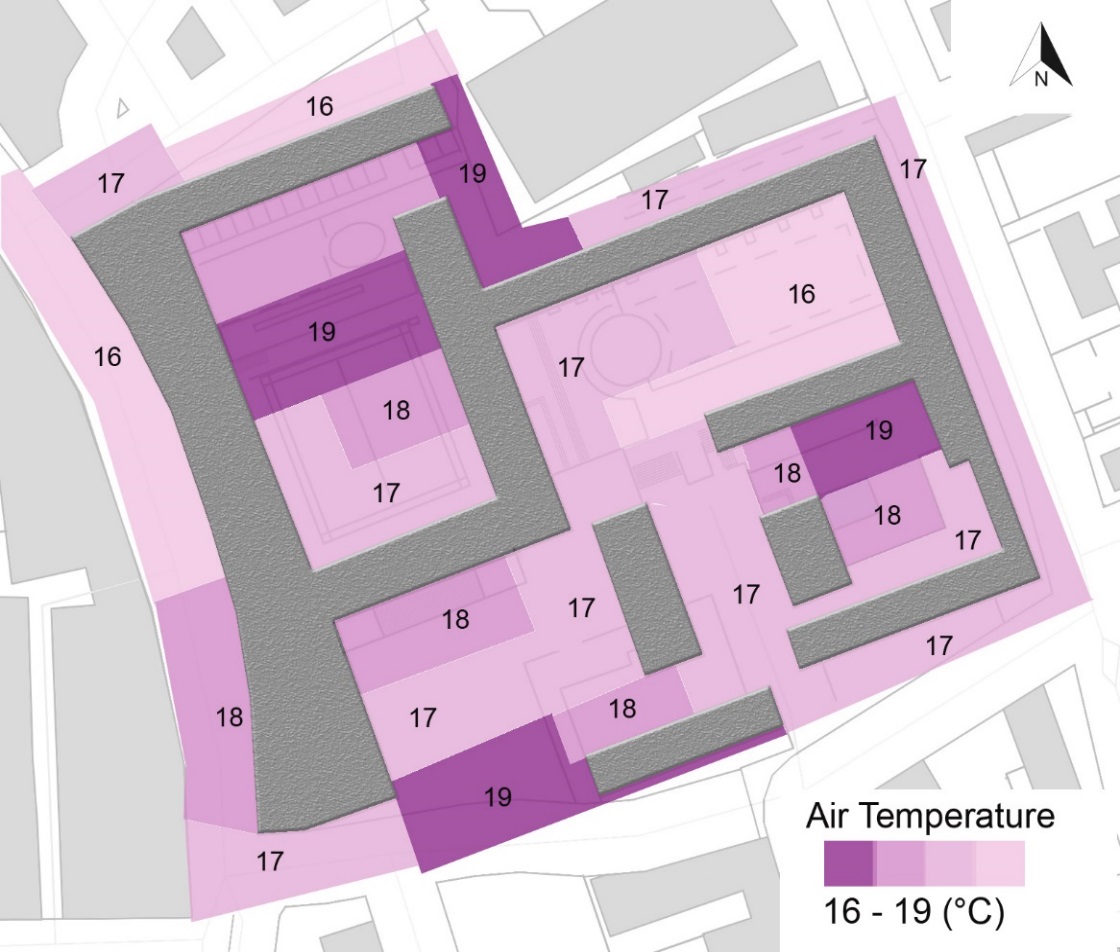 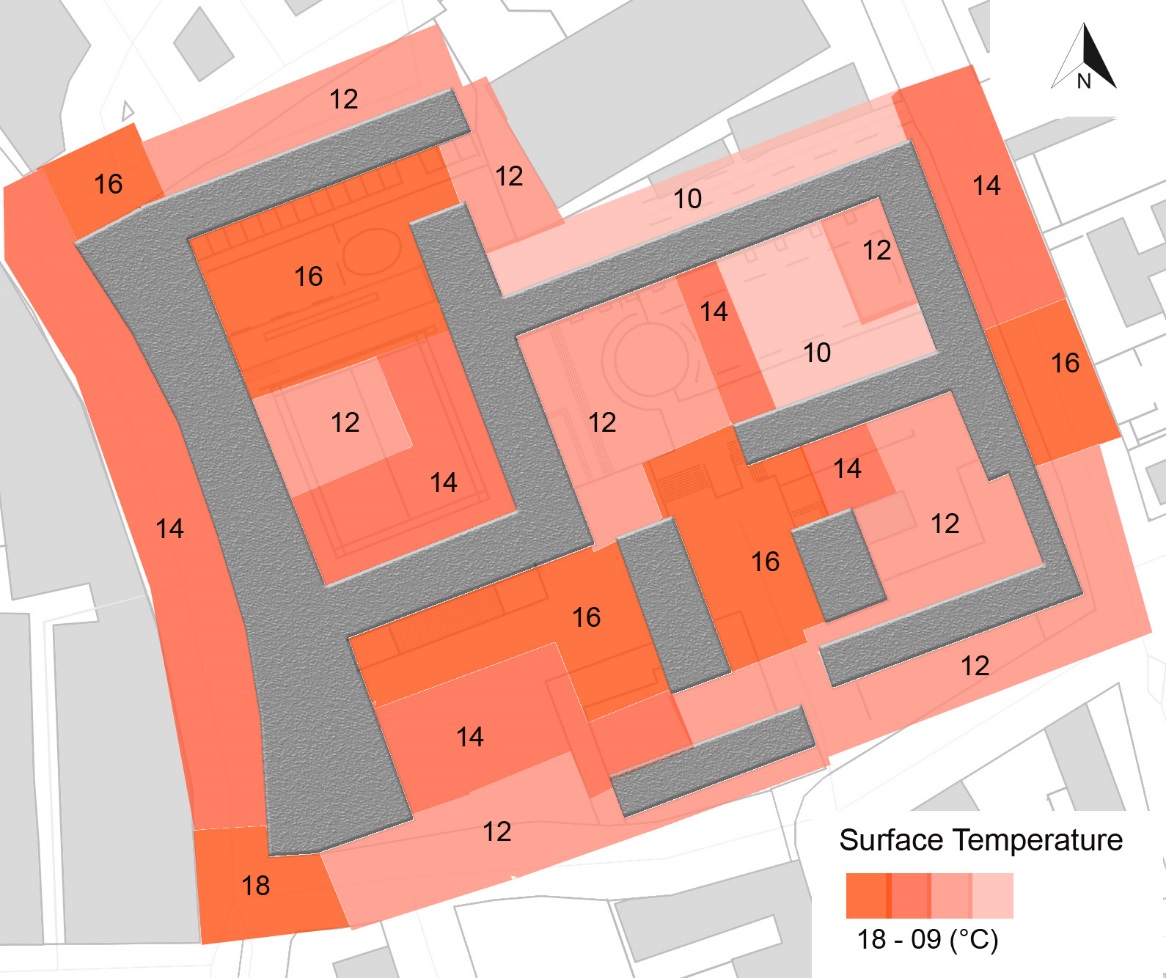 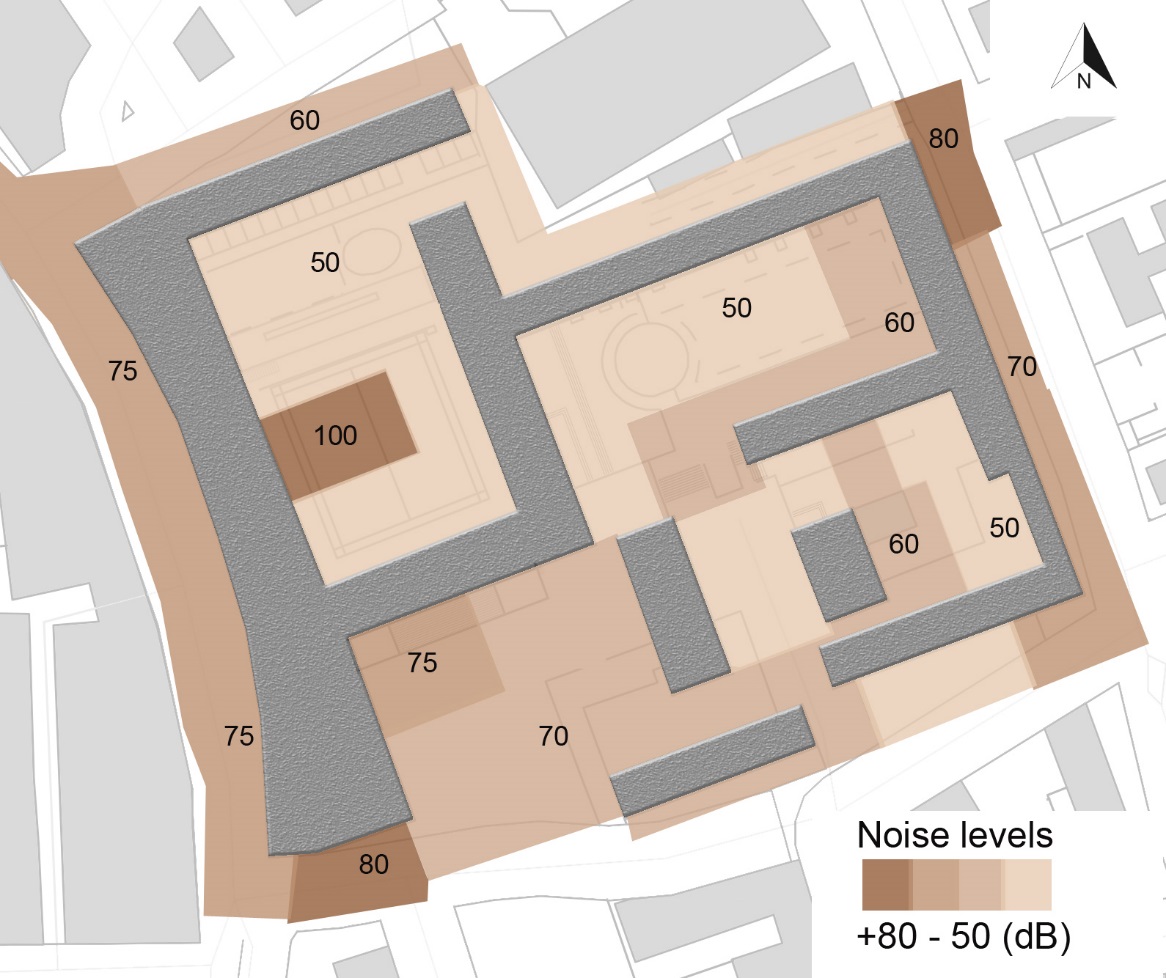 50-80+
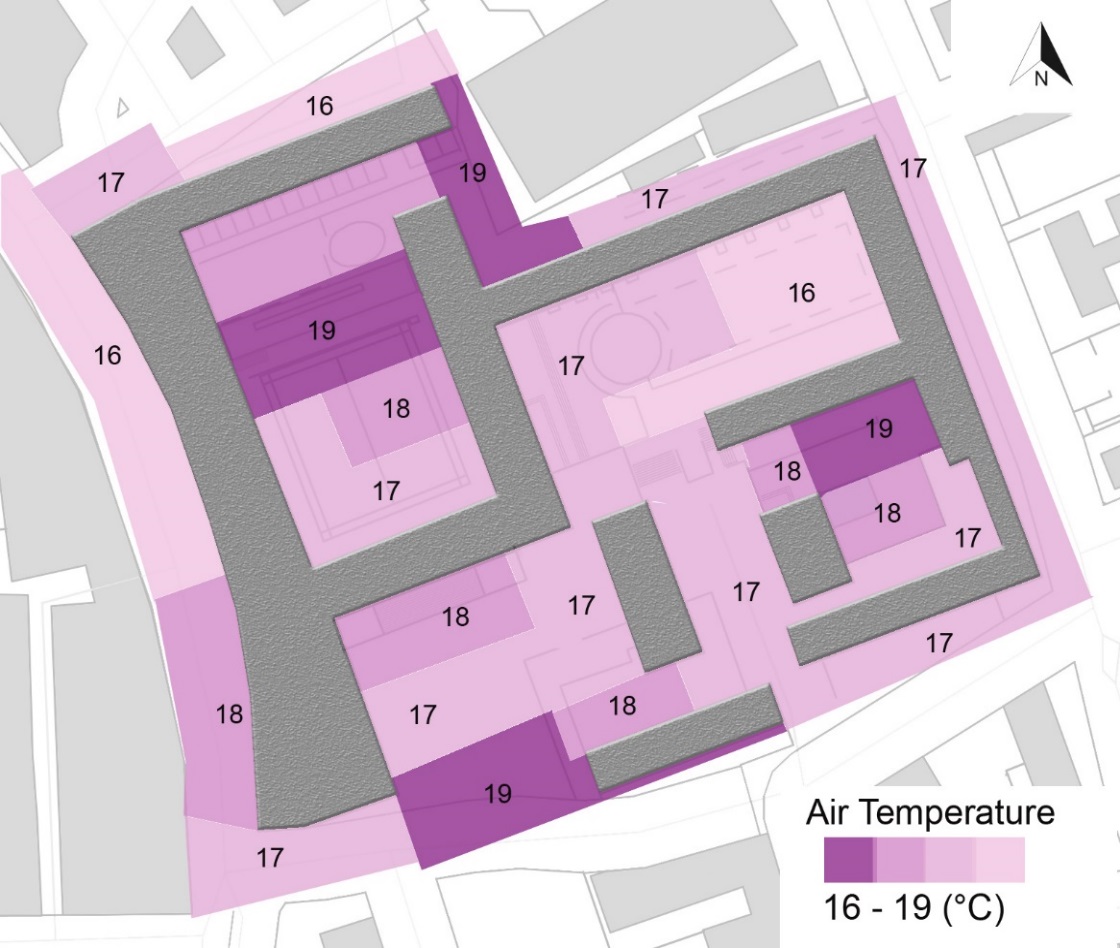 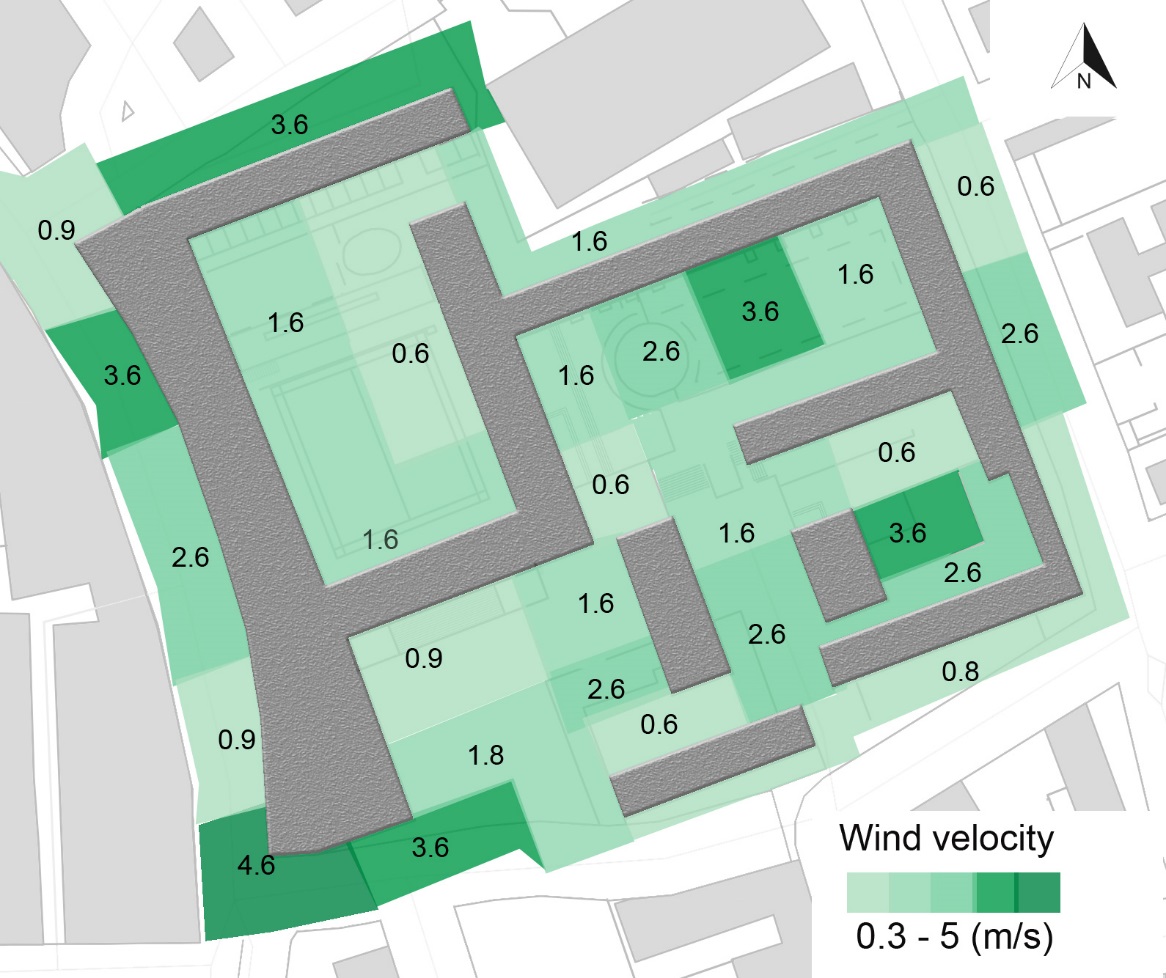 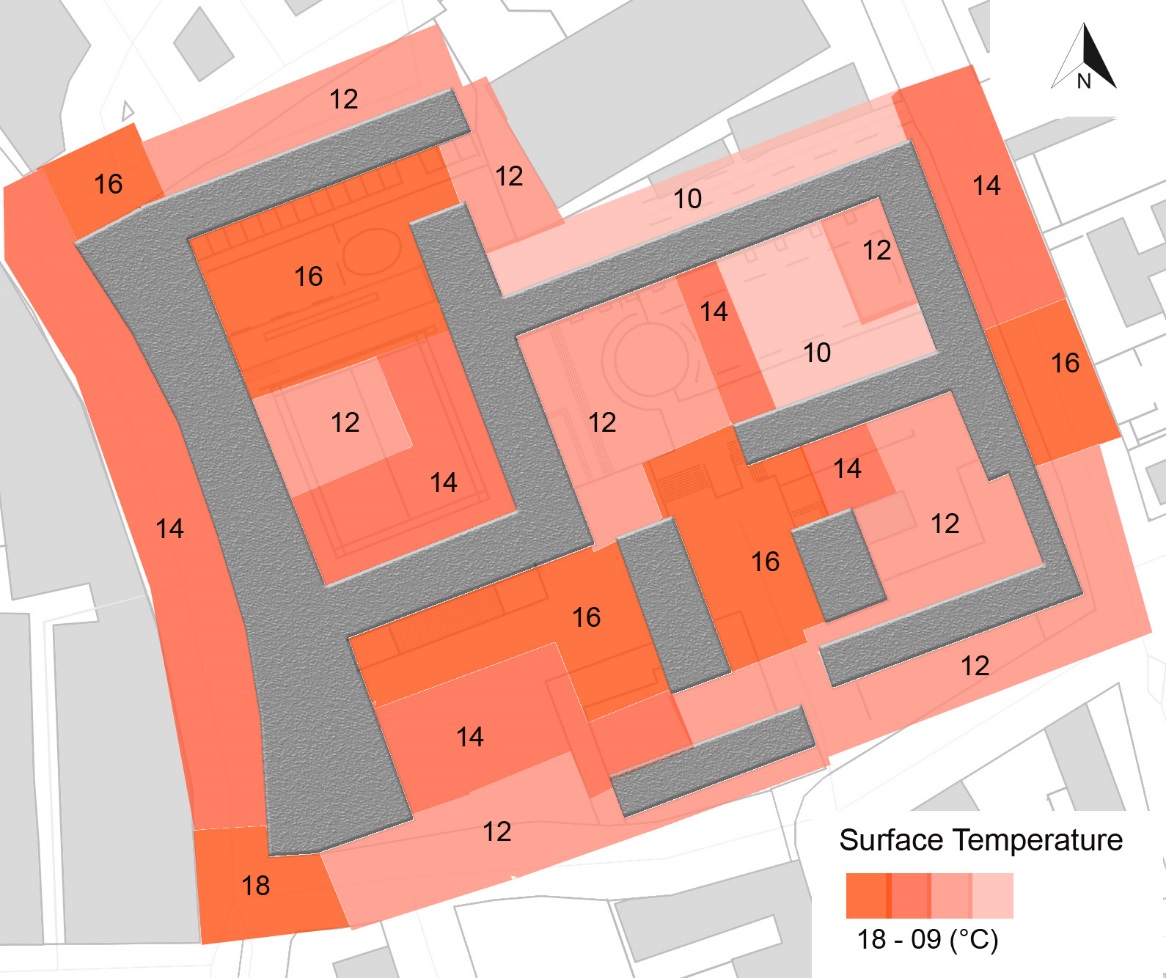 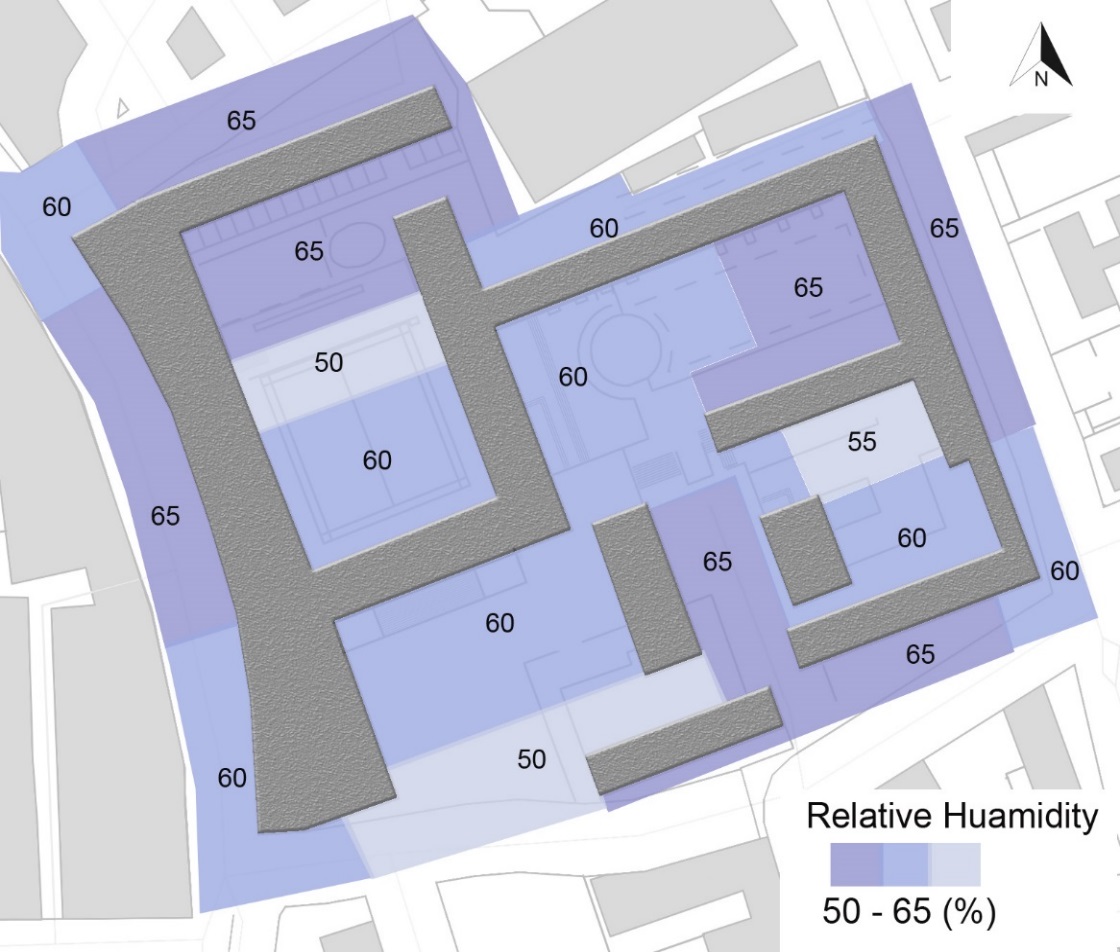 09-18
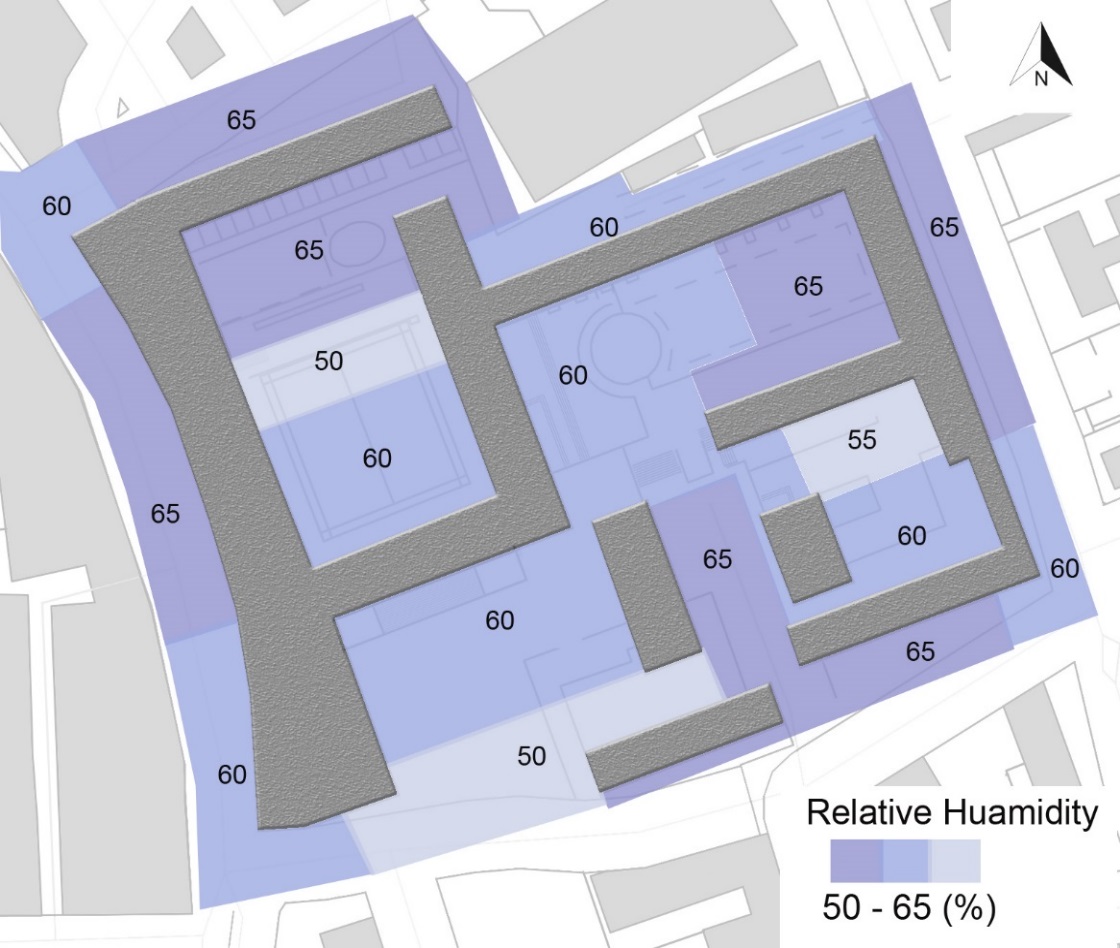 USER EXPERIENCE DATA
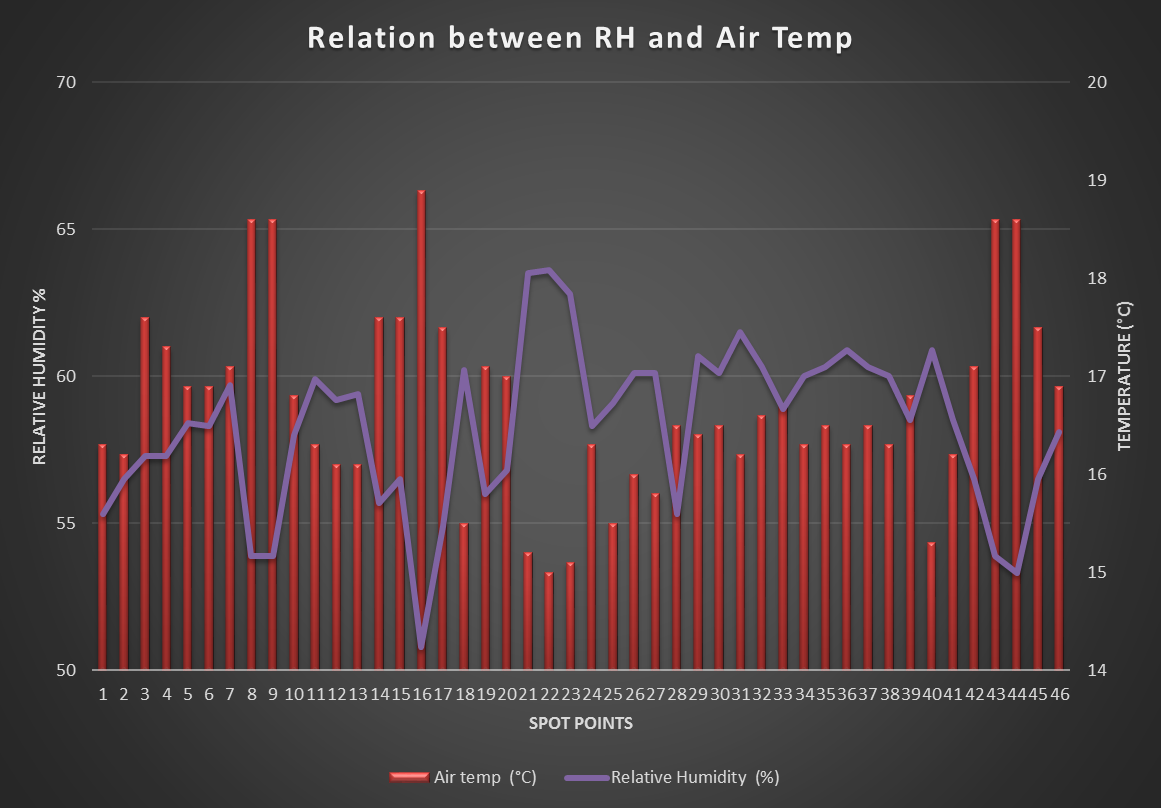 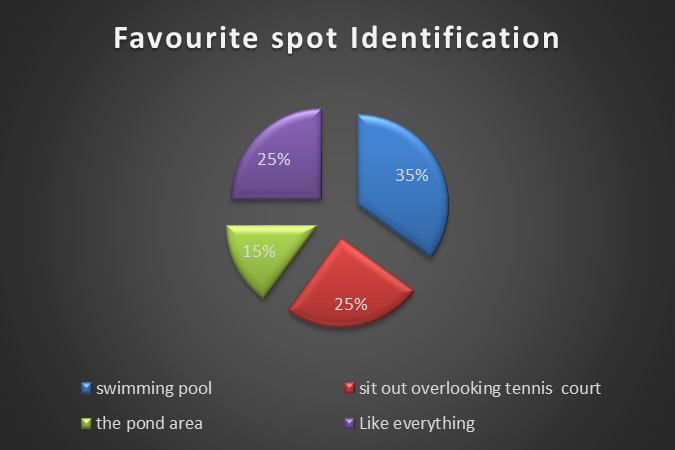 [Speaker Notes: Wind should be kept in section’s slide]
WIND PATTERN ANALYSIS
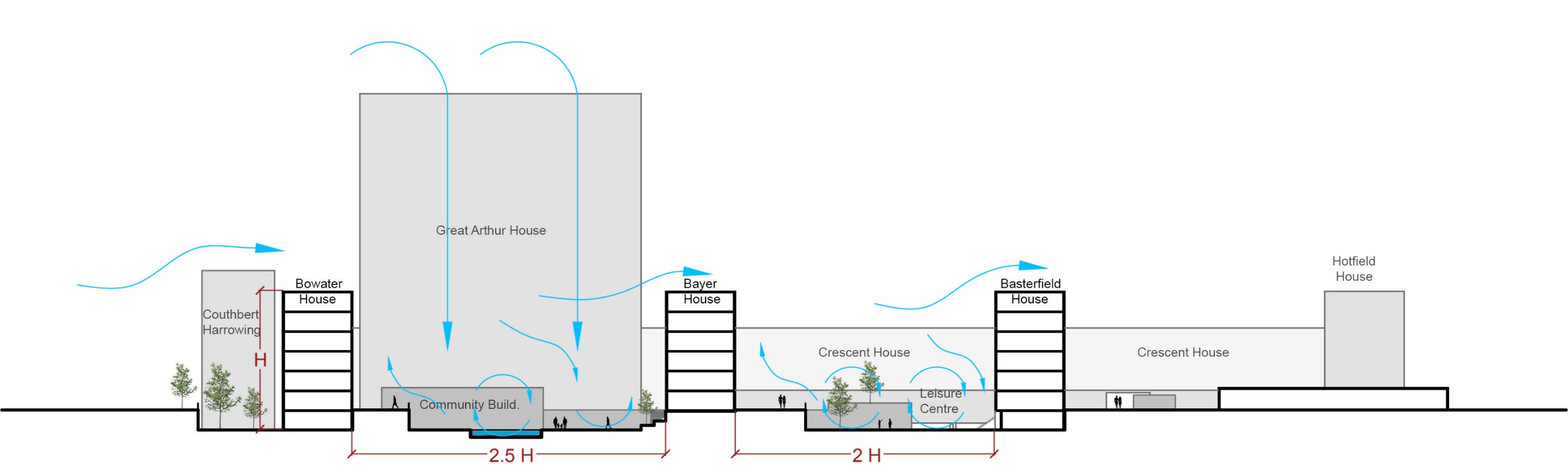 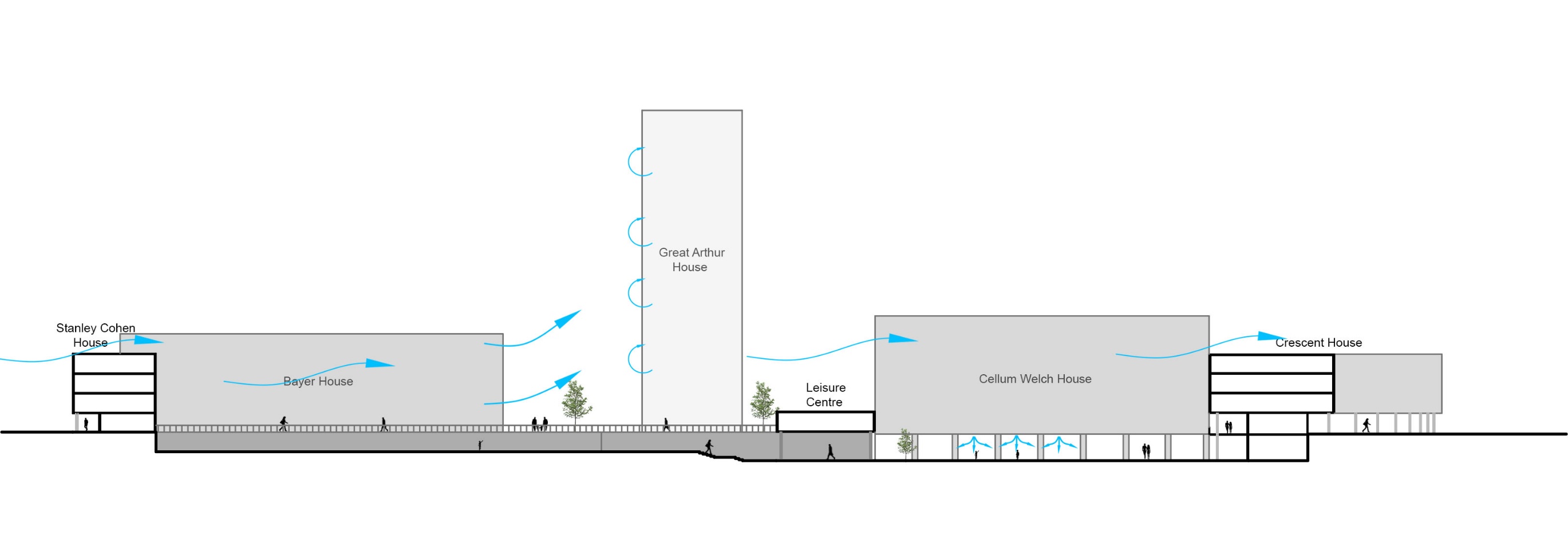 A-A SECTION
5
5
5
10
10
10
0
0
0
25
25
25
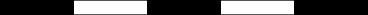 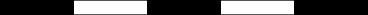 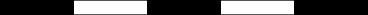 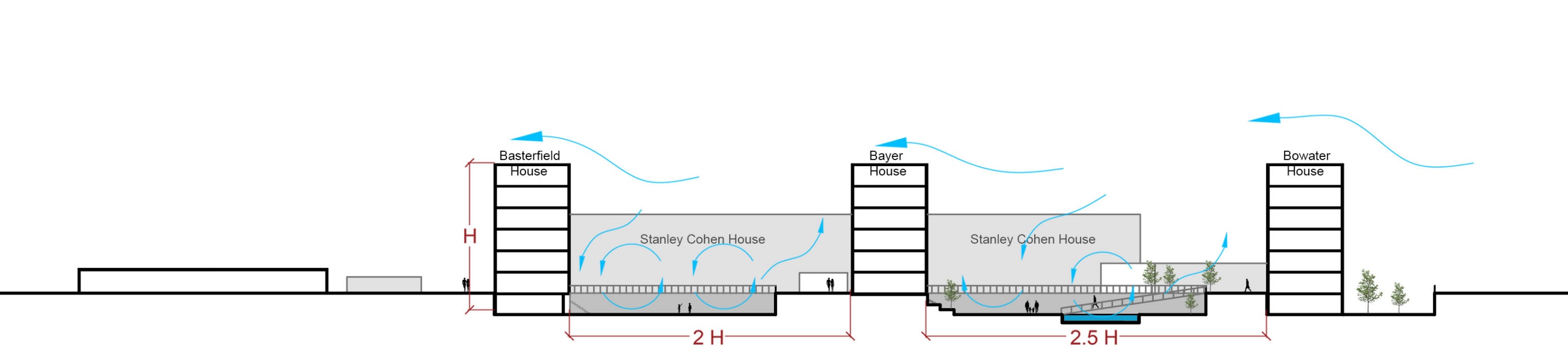 C-C SECTION
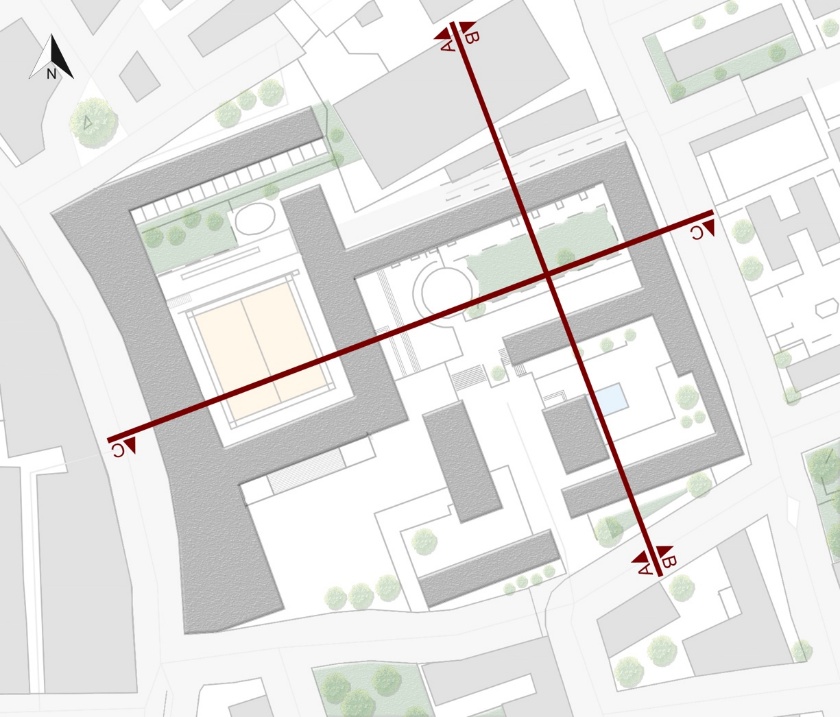 B-B SECTION
CFD ANLAYSIS FOR WIND
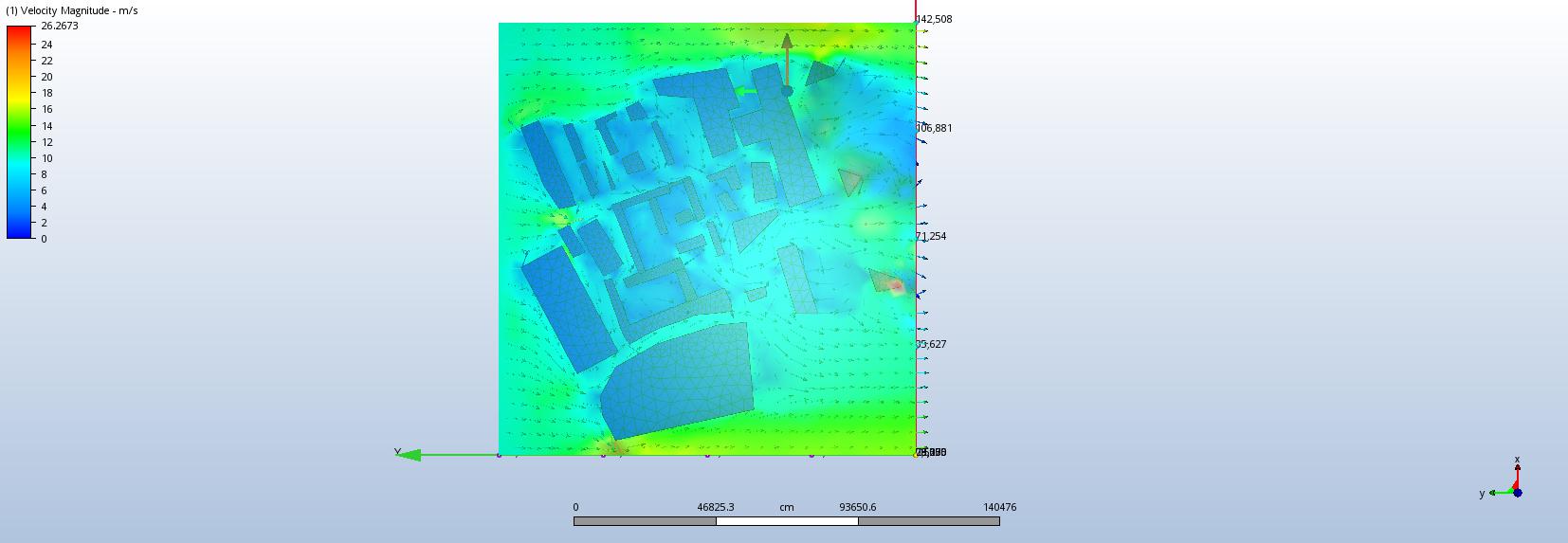 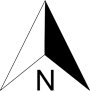 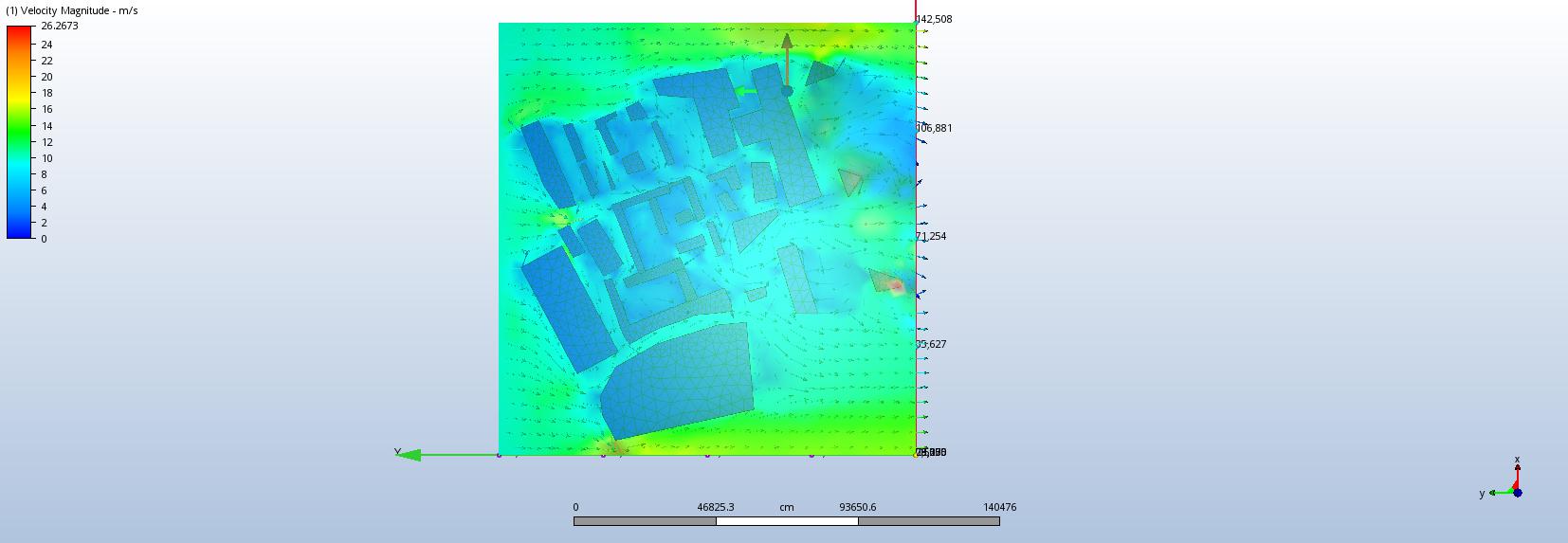 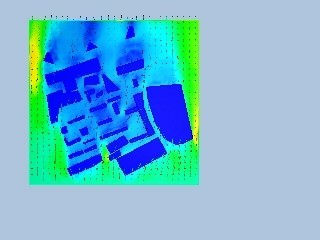 At 15 mtr. from ground
At 5 mtr. from ground
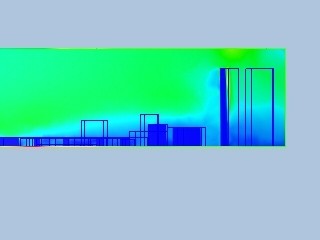 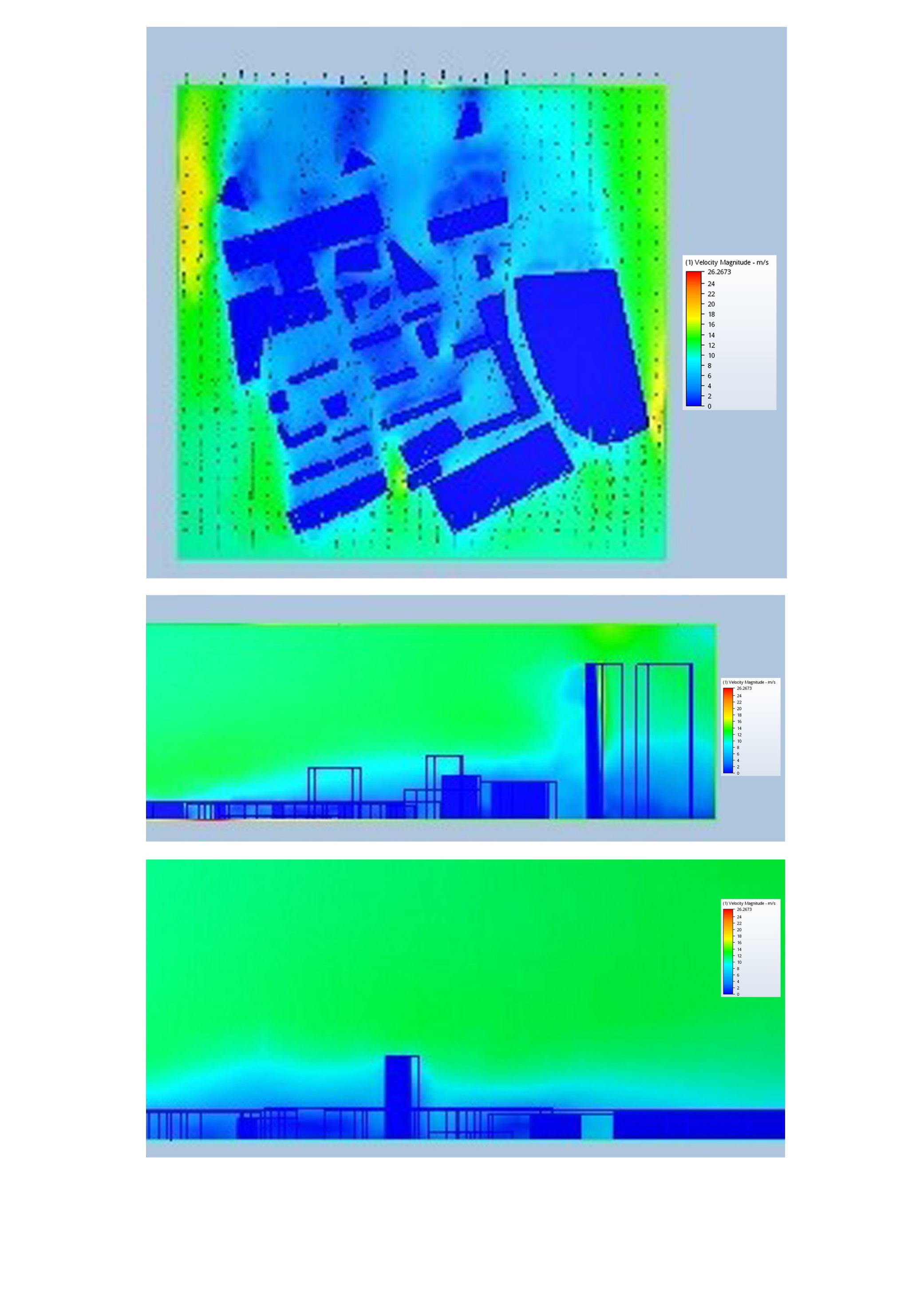 SUN SHADE – RADIATION ANLAYSIS
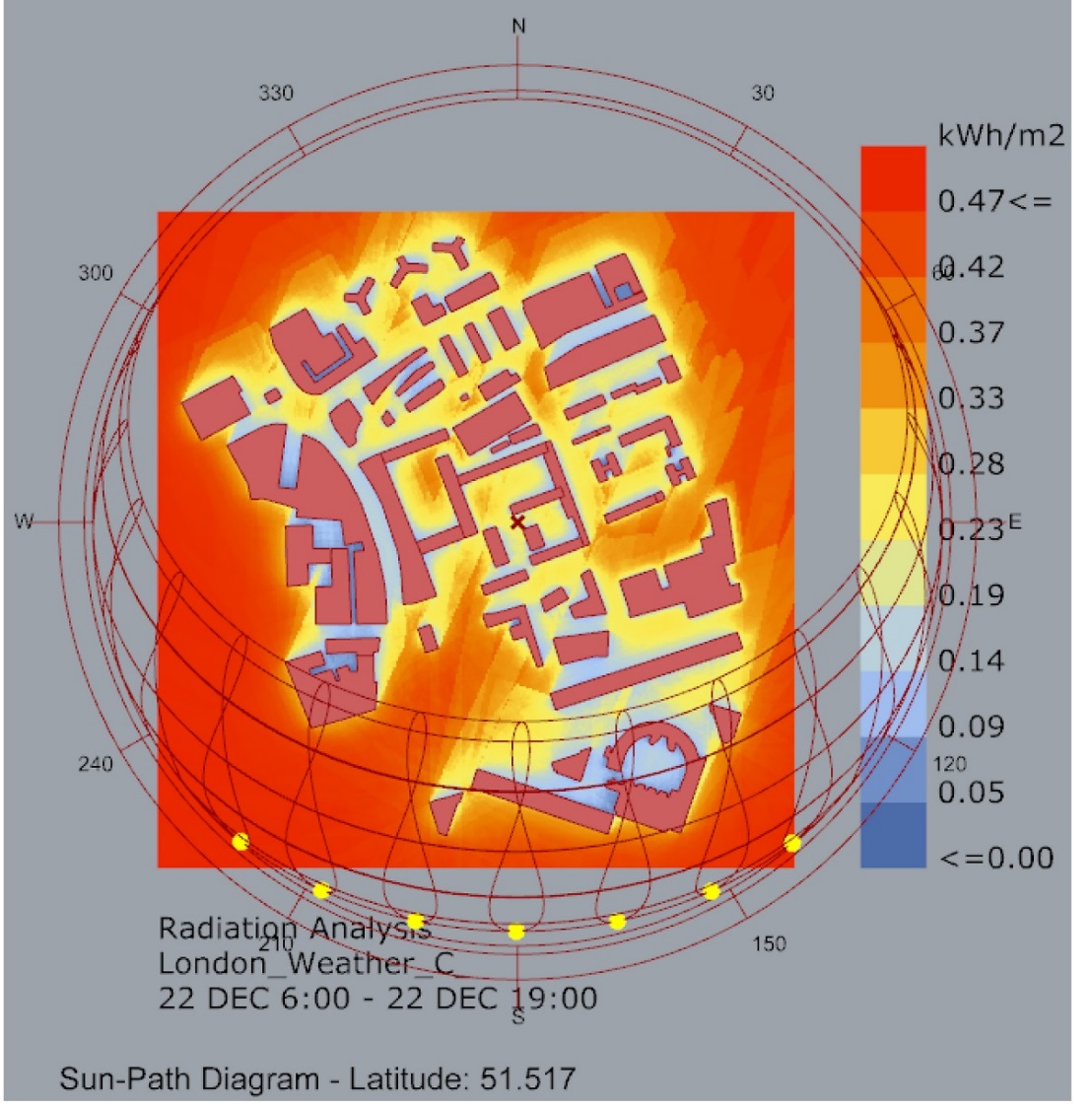 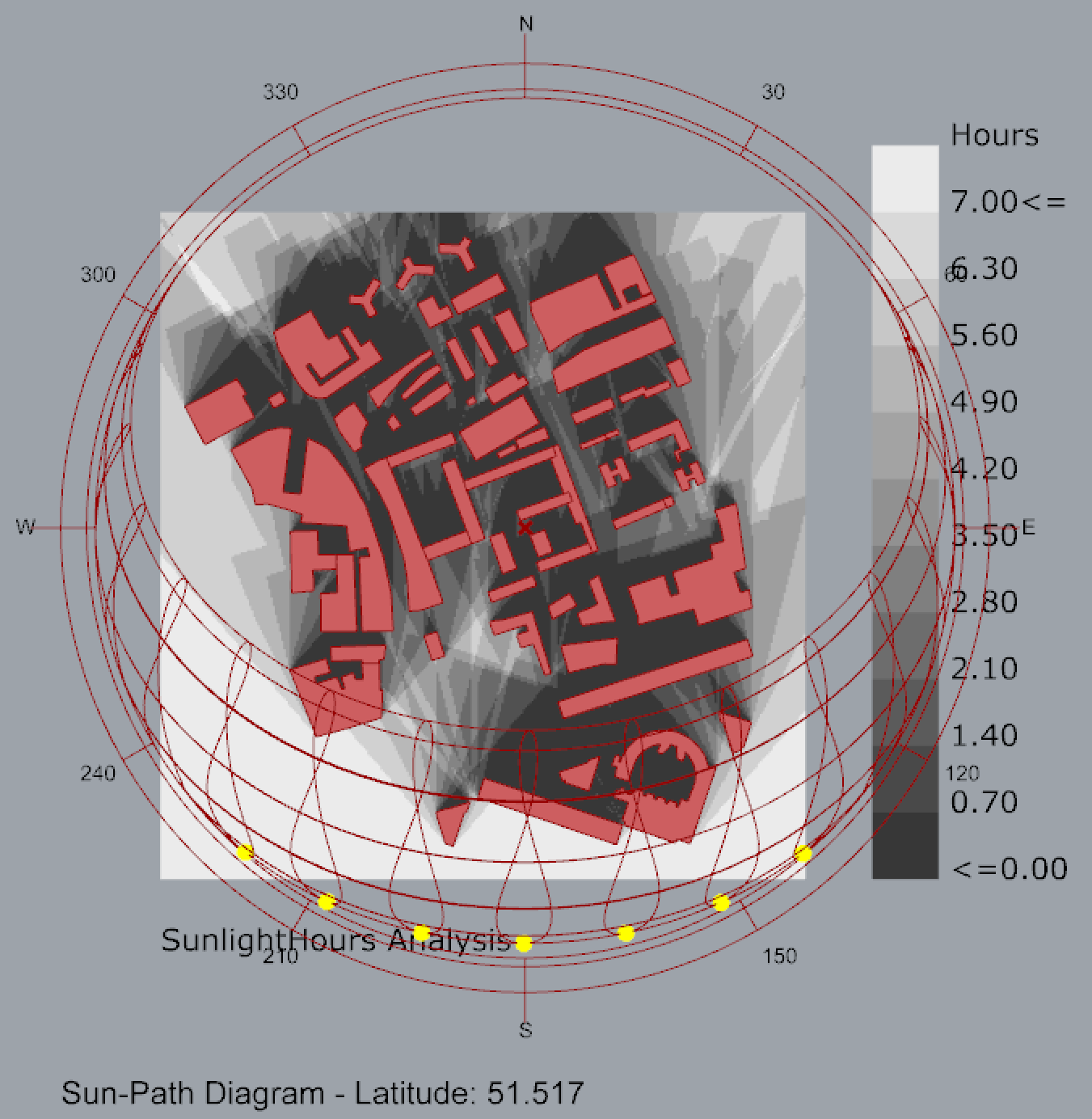 22 DECEMBER (SHORTEST DAY)
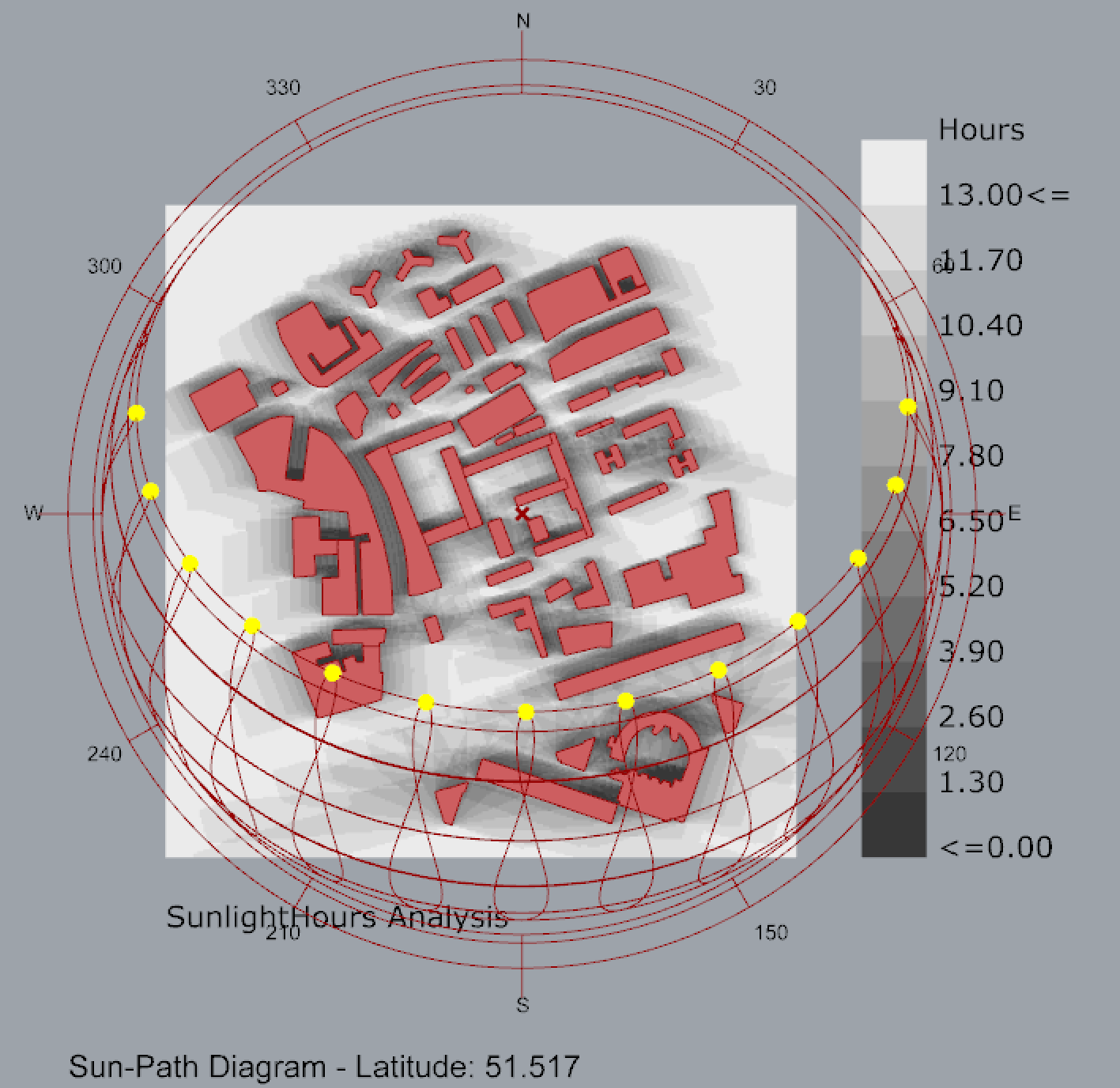 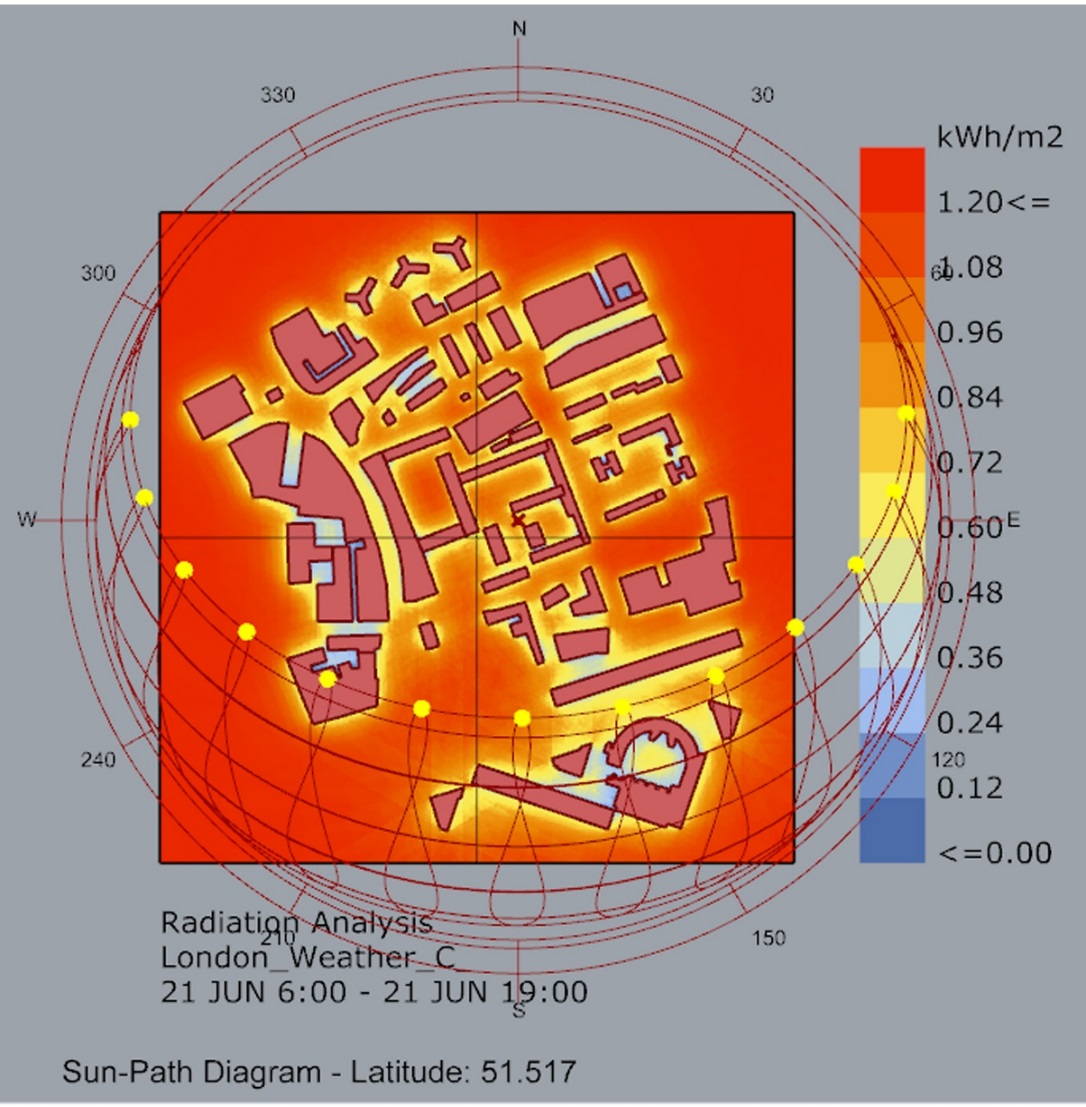 21 JUNE (LONGEST DAY)
SUN SHADE – RADIATION ANLAYSIS
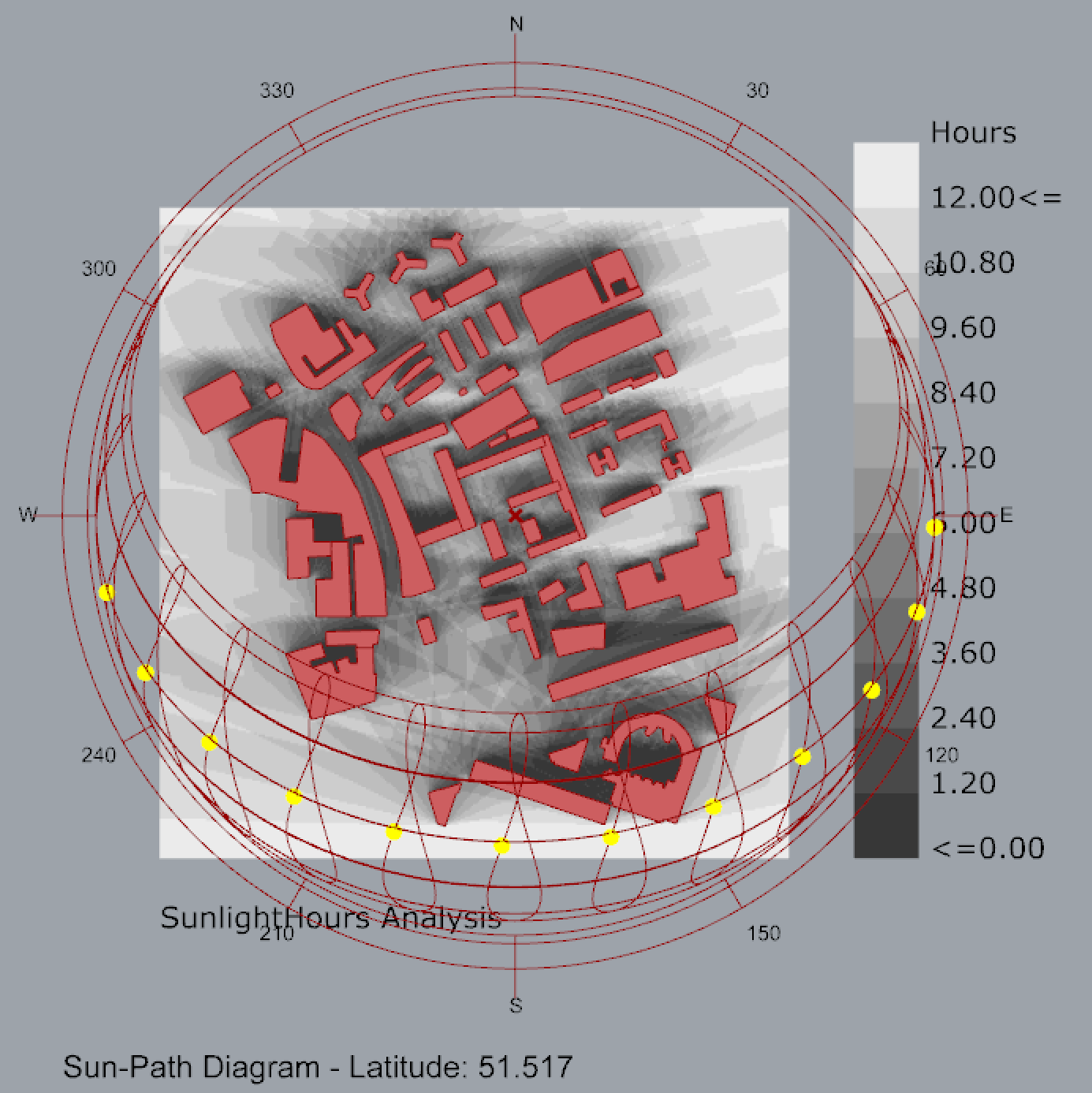 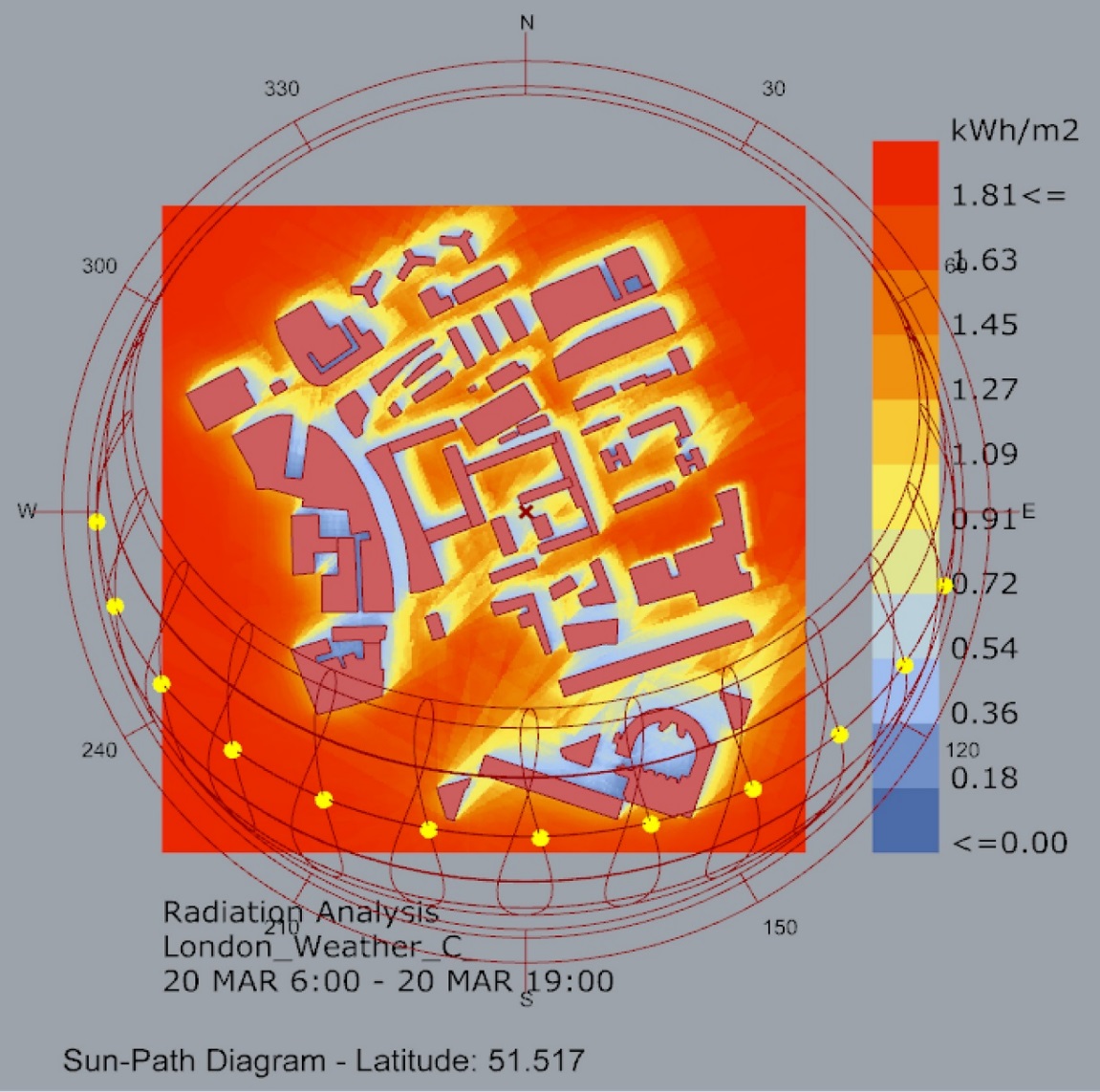 20 MARCH (EQUINOX)
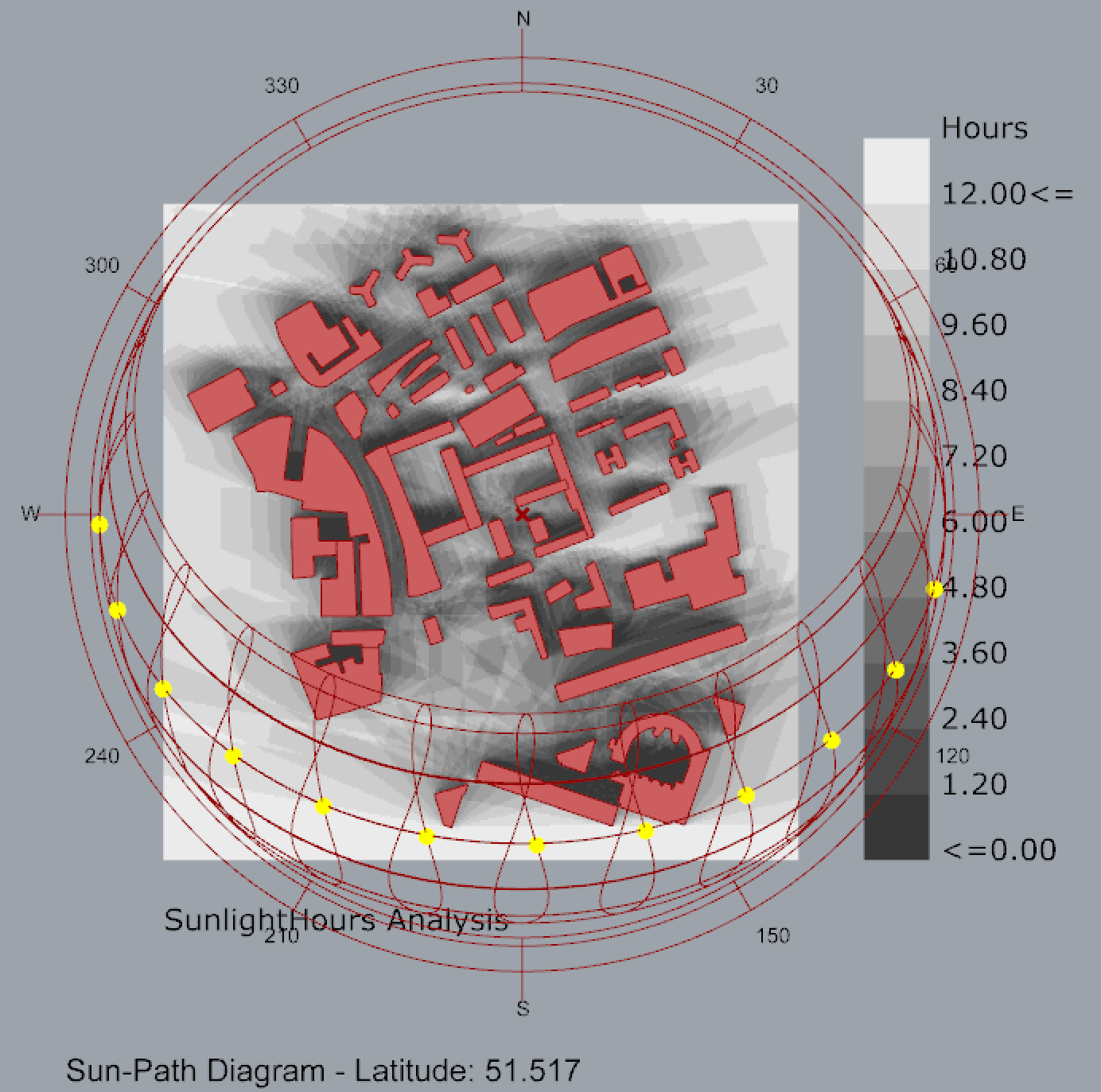 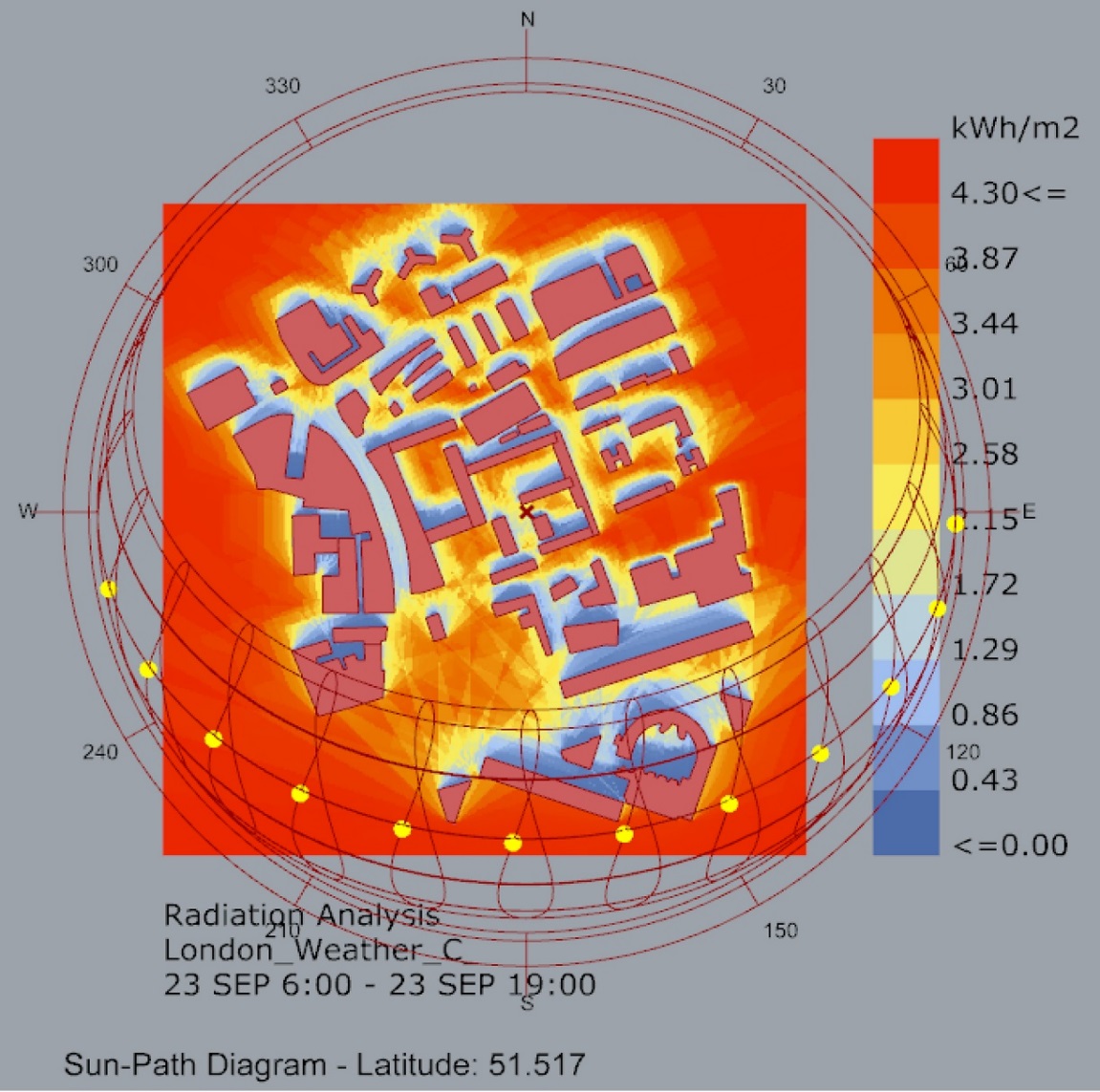 23 SEPTEMBER (EQUINOX)
BAYER HOUSR FLAT NO. 4
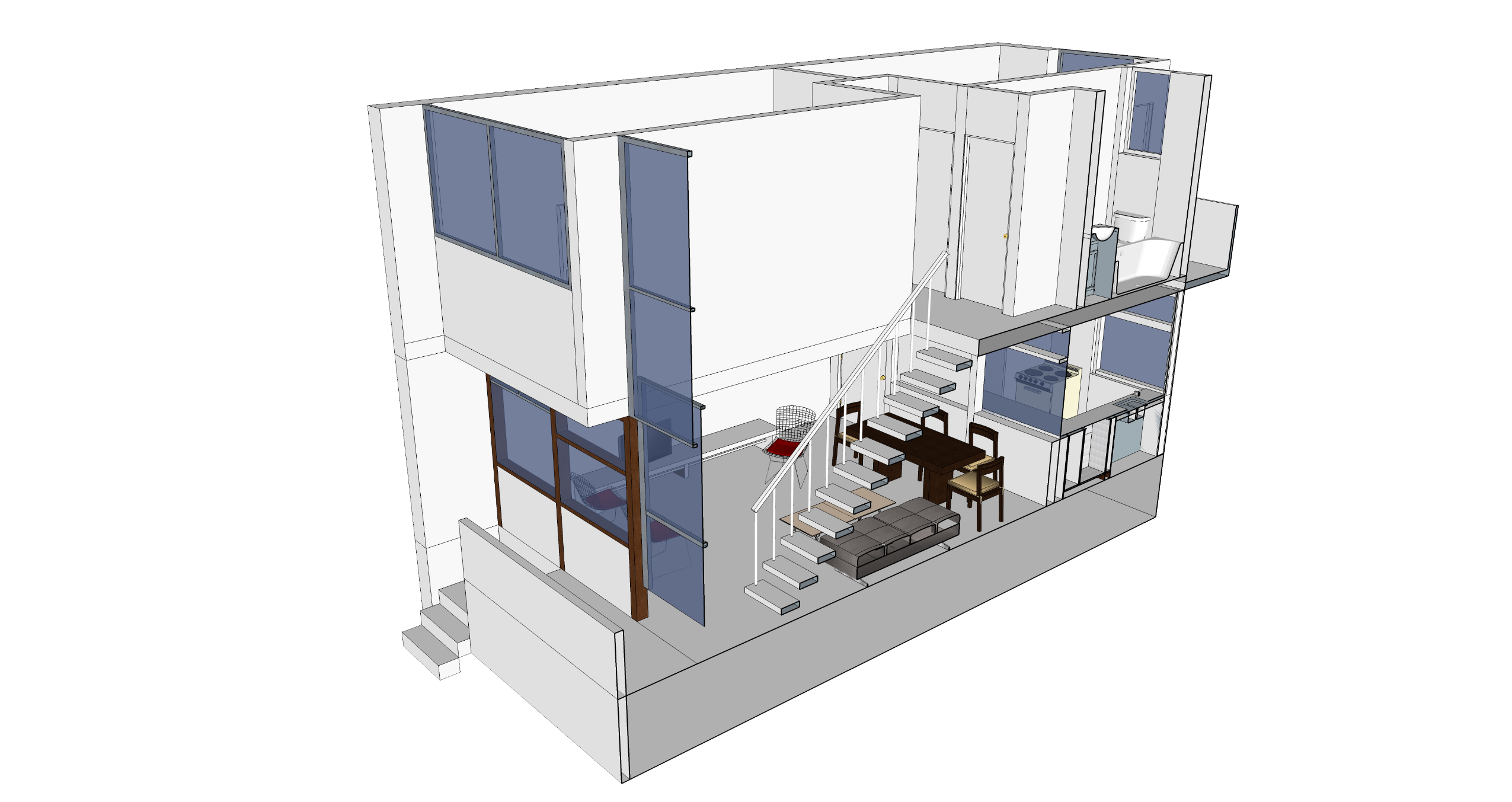 SE
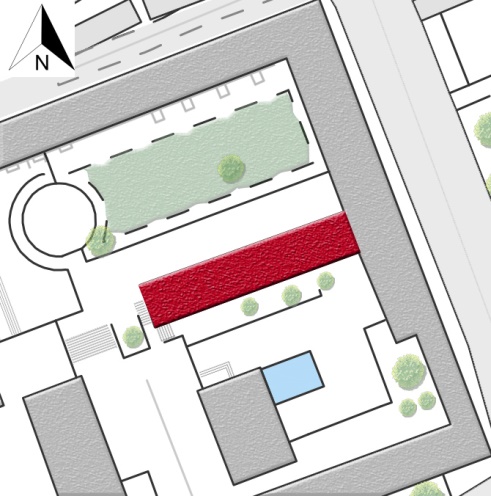 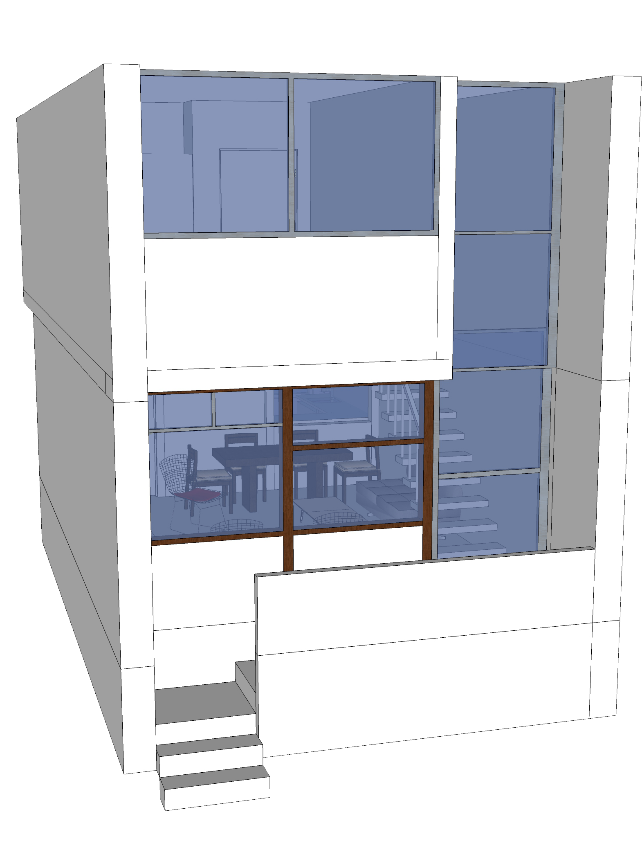 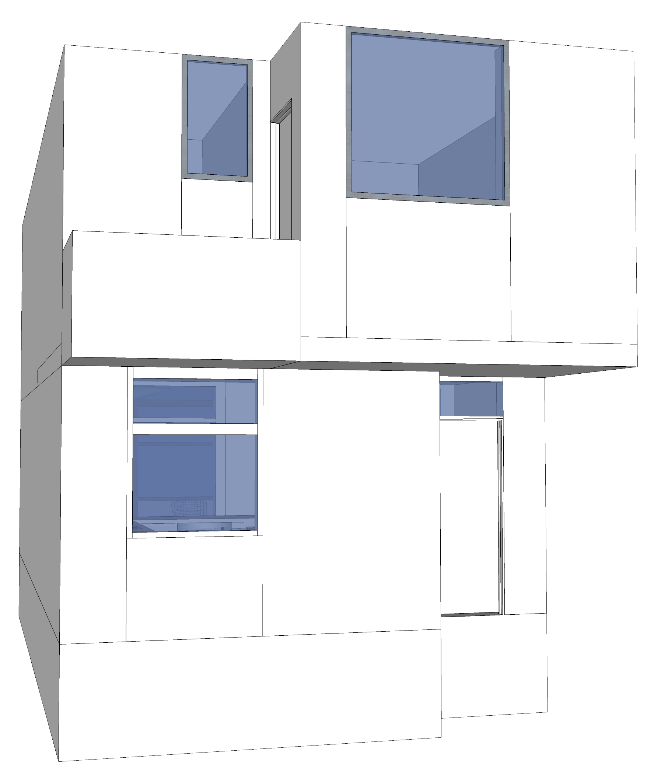 South East View
North West View
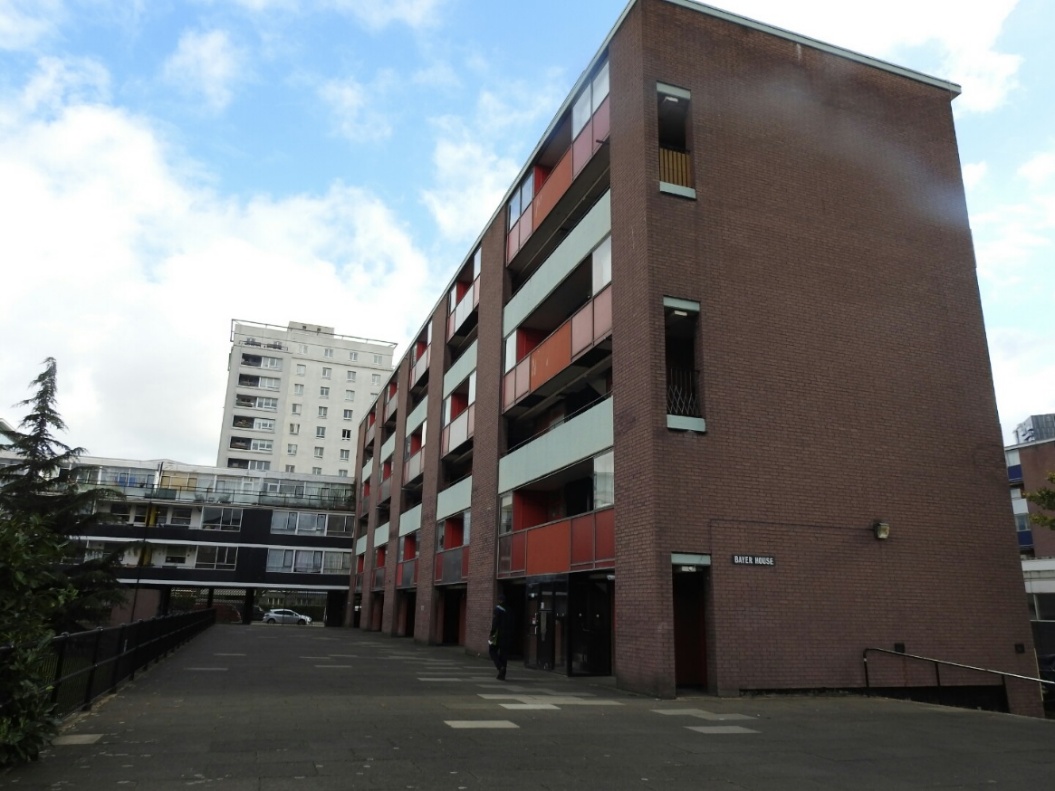 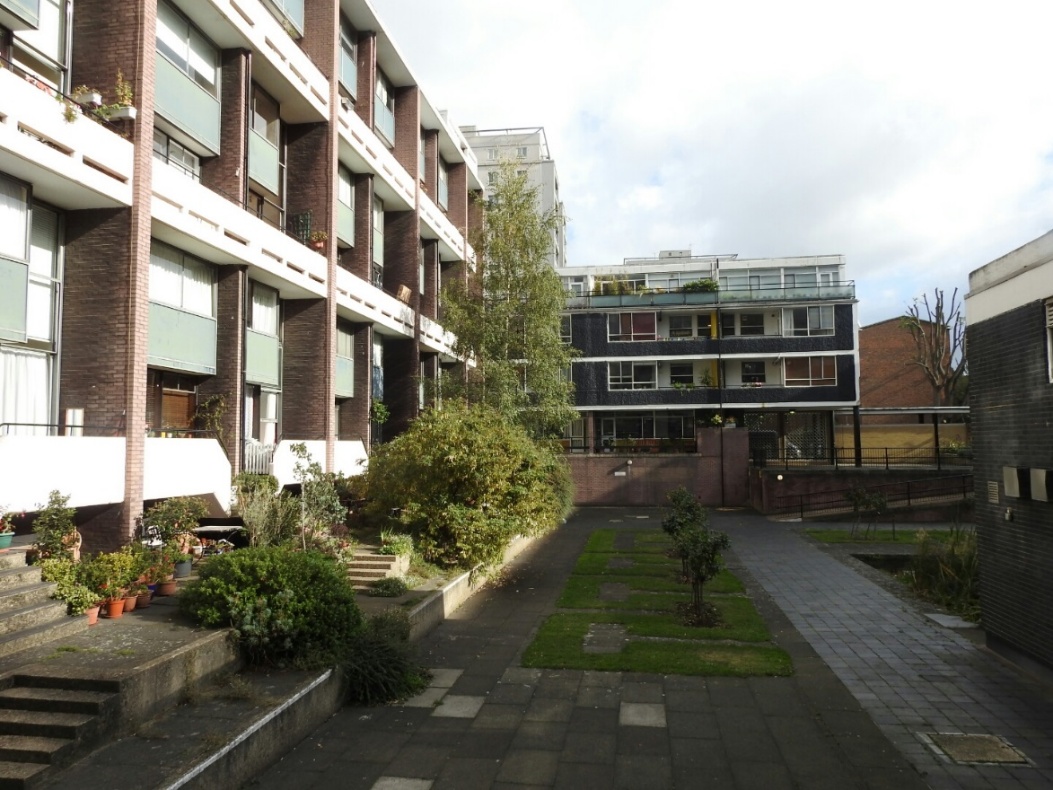 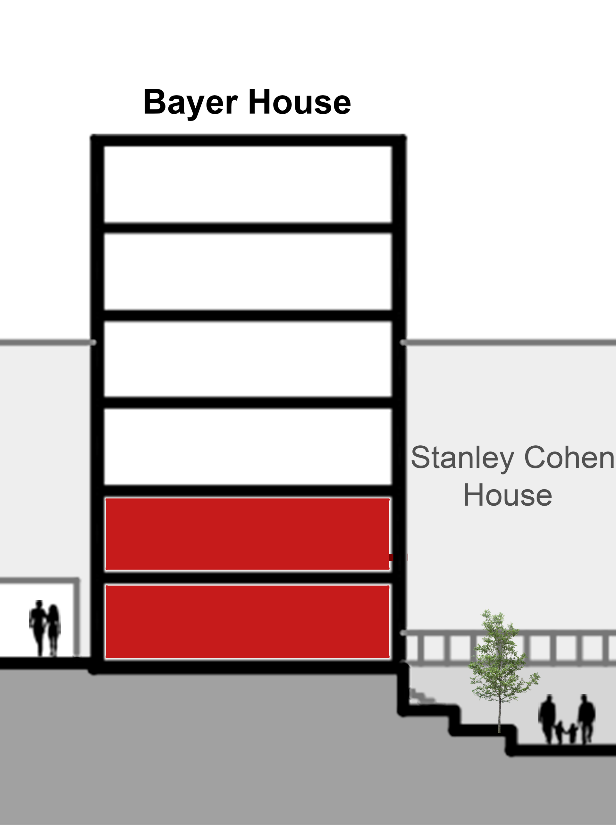 1
2
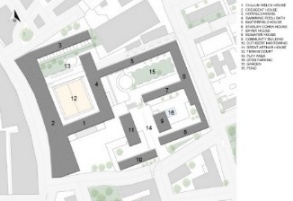 1
2
BAYER HOUSE FLAT NO. 4
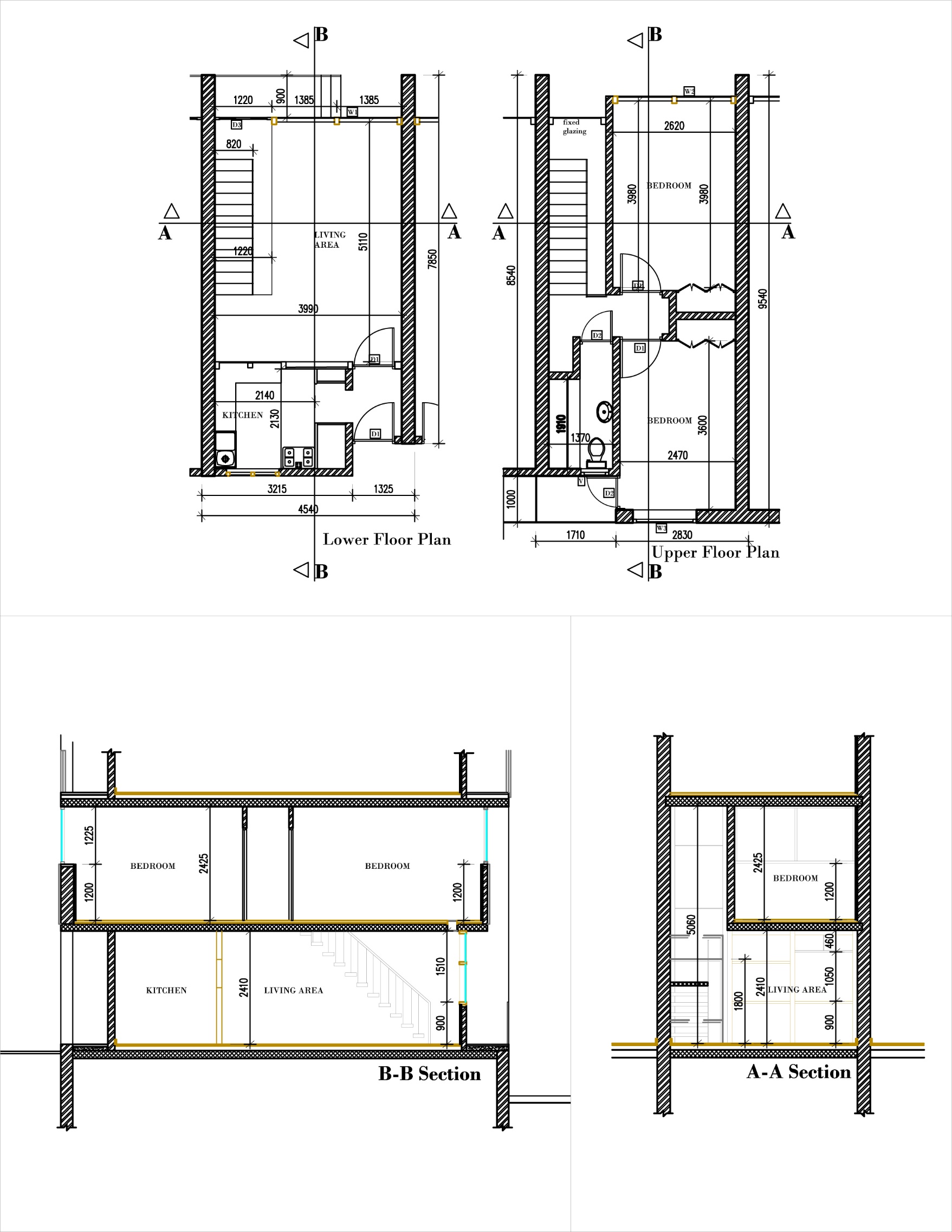 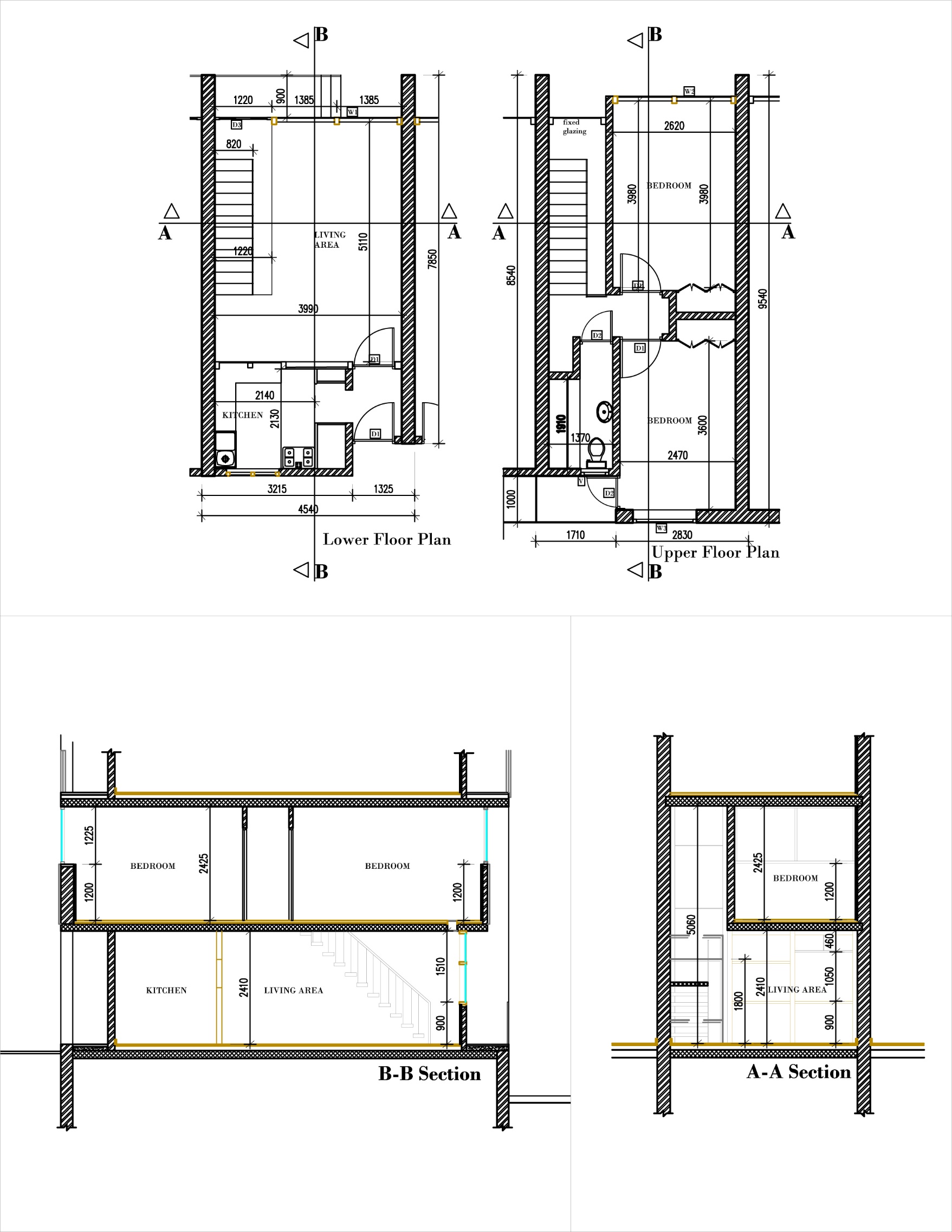 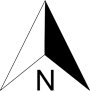 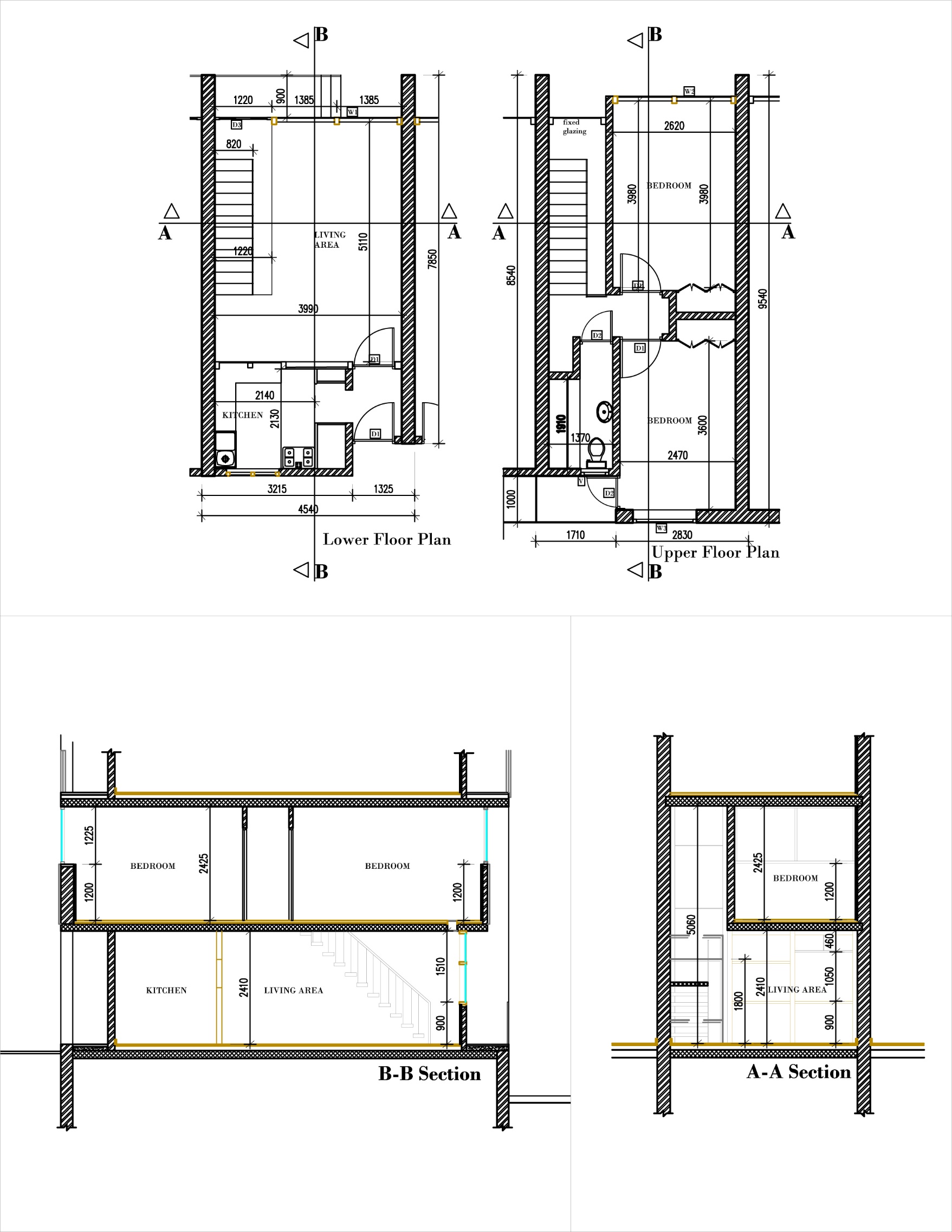 Planning characteristics
Large glass opening on south east side
Brick wall on North side and between units
Service spaces on North side
Almost in original state
Single glazed windows
BAYER HOUSE
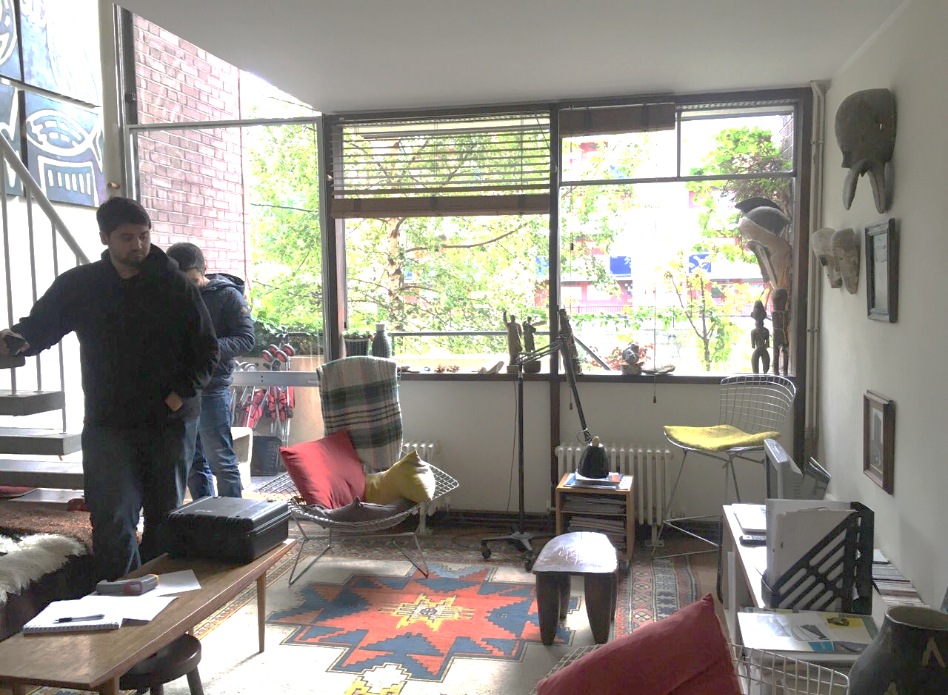 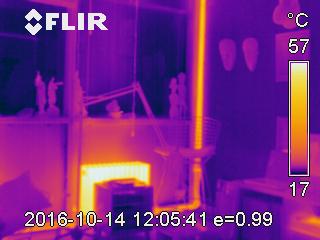 Observation
Placement of the  radiators near the sliding door.
The sliding door usage as the primary ventilation strategy.
Concentrating of radiator only along one side.
Continuous use of radiator
Problem with high electric  bills and over heated water in taps.
Single glazed windows.
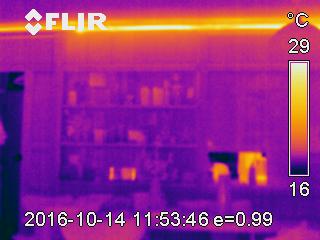 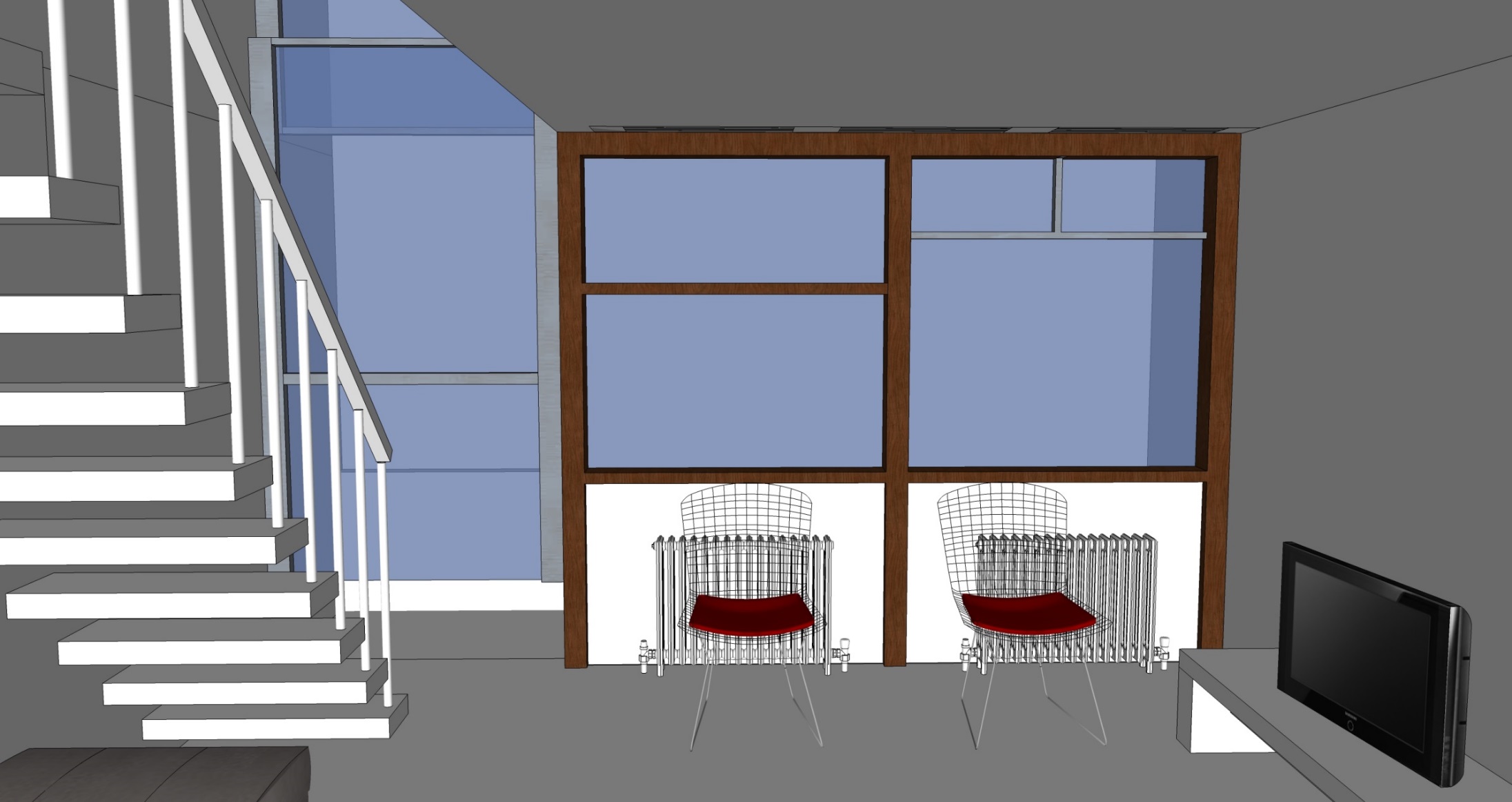 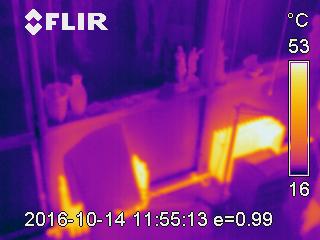 BAYER HOUSE MEASUREMENTS
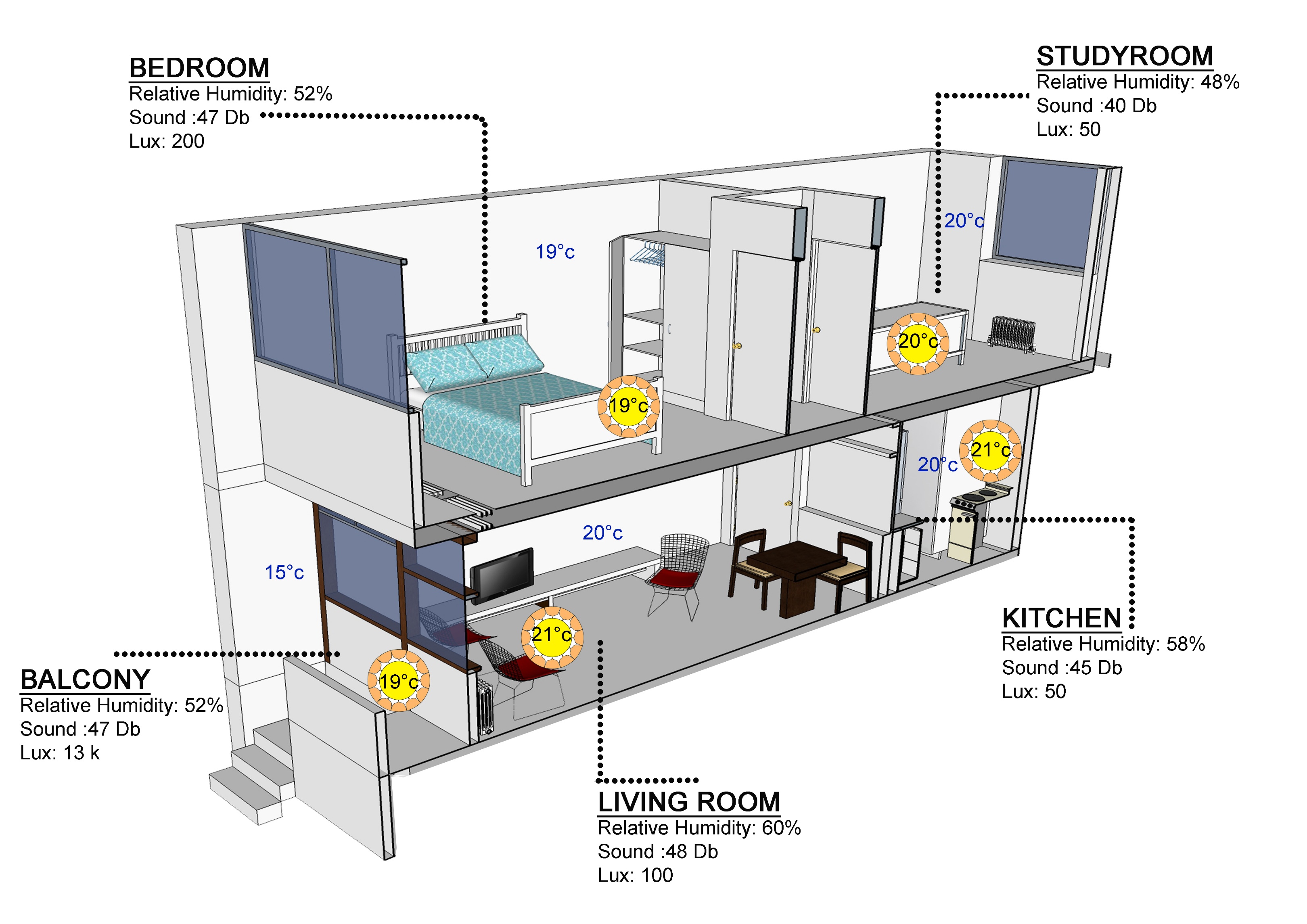 WEATHER CONDITIONS (10 am-12 noon)
Avg. Temp. : 12° C
Avg. Humidity : 70%
SOLAR RADIATION AND SHADOW ANALYSIS
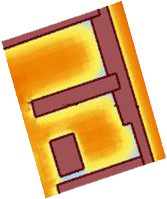 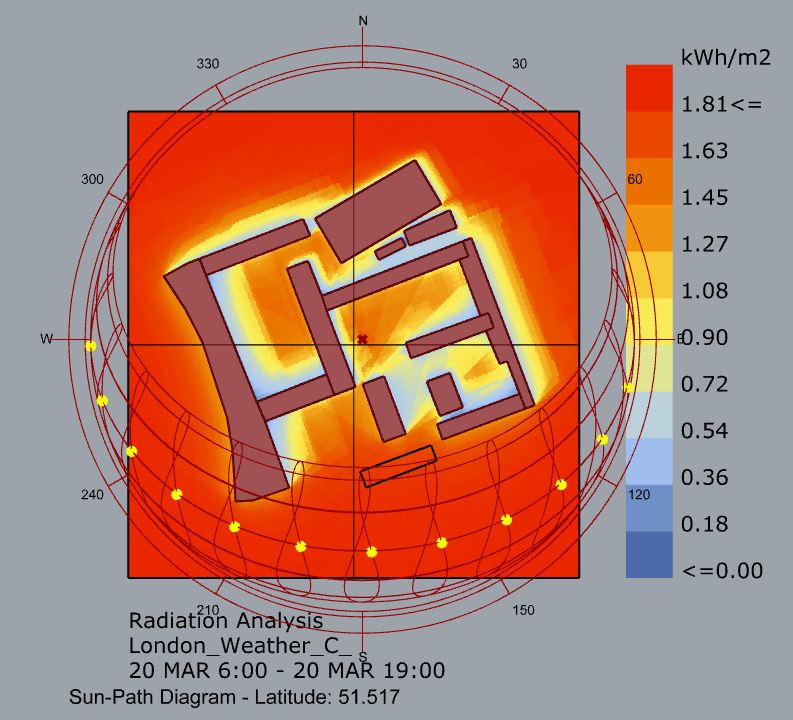 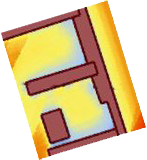 21 JUNE (LONGEST DAY)
22 DECEMBER (SHORTEST DAY)
20 MARCH (EQUINOX)
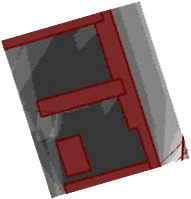 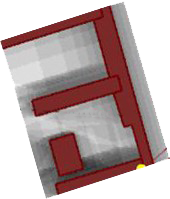 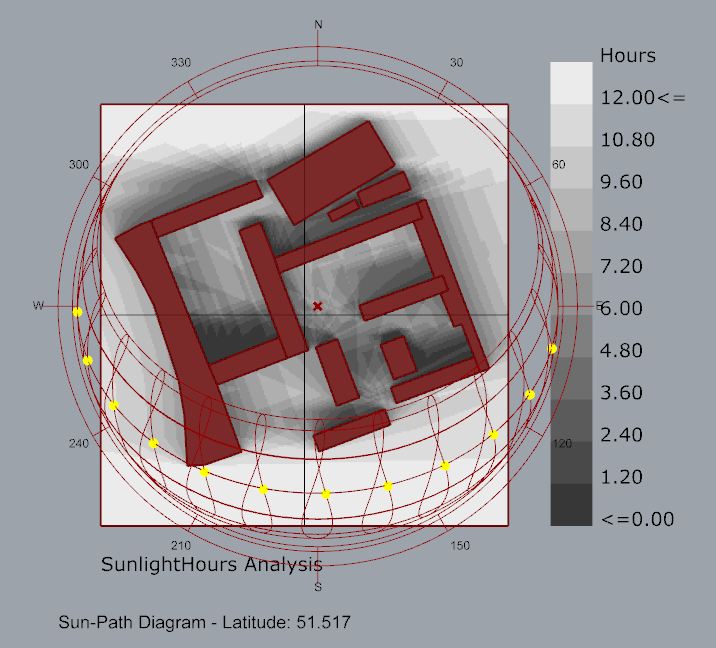 BAYER HOUSE- DAYLIGHTING AND SOLAR GAIN
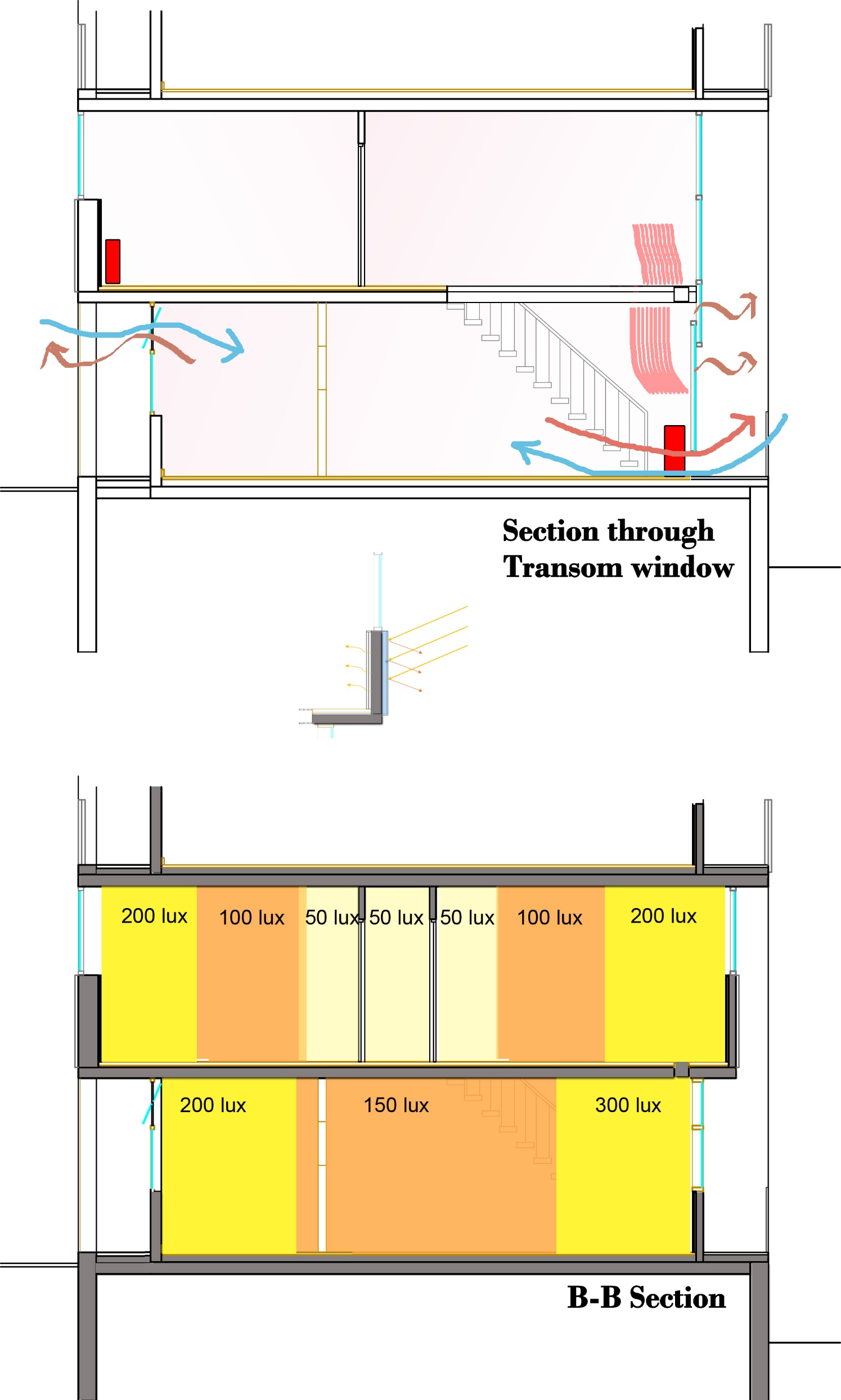 Single glazed wall
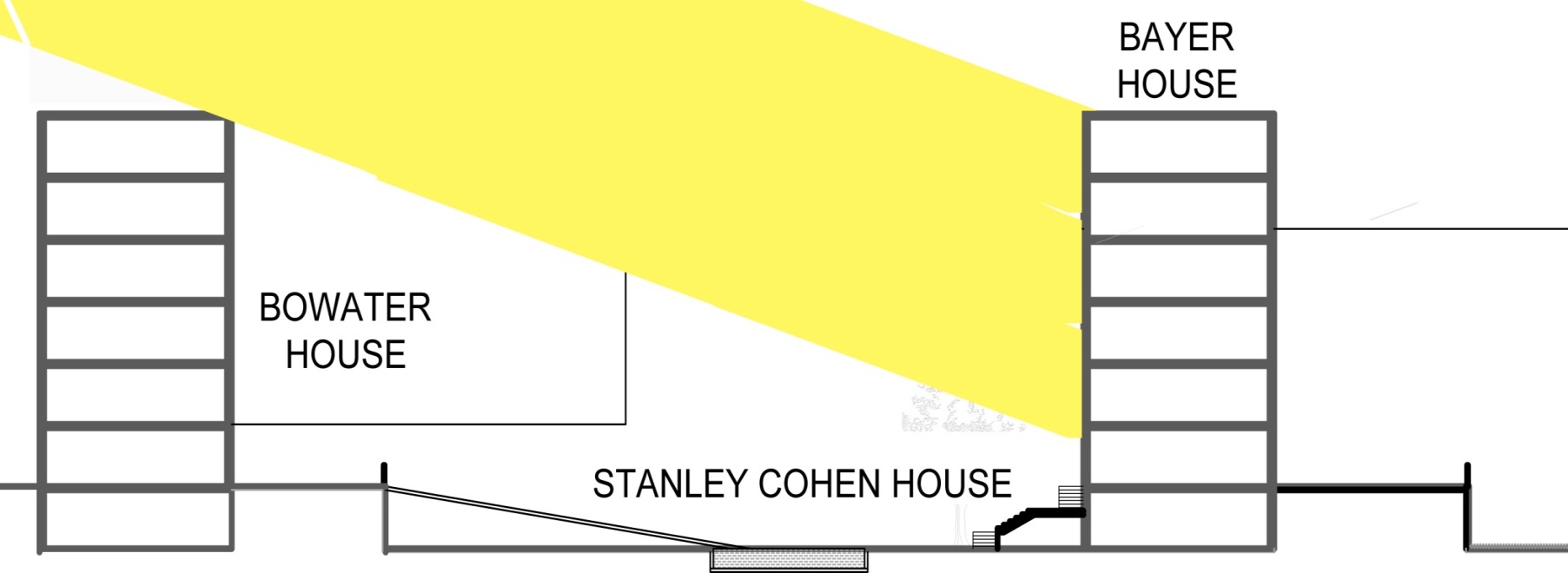 Solar Radiation
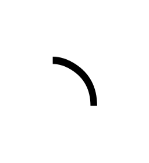 15°
Aluminium panel
sun path on Dec 23rd
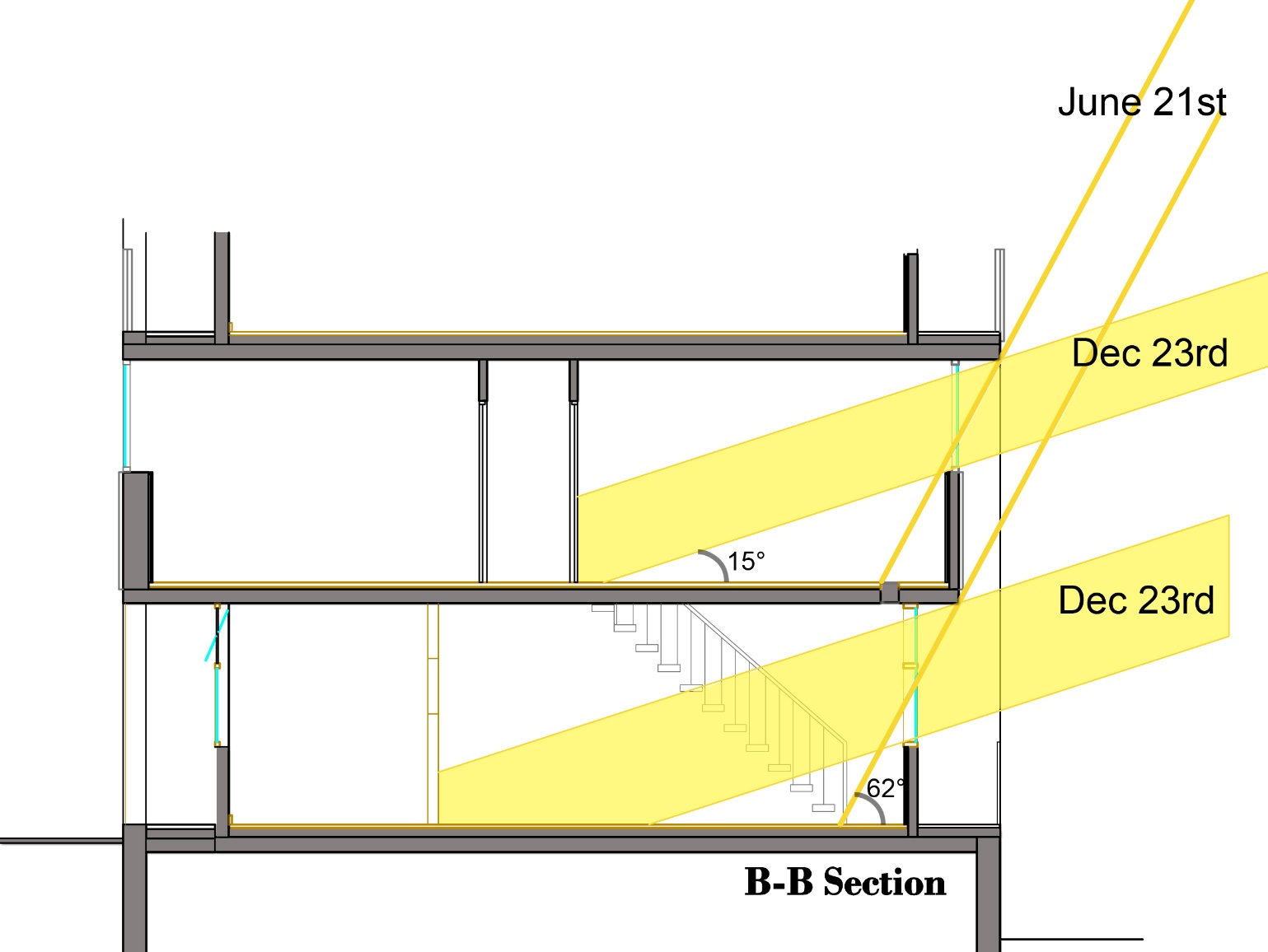 Spandrel panels acting as reflectors also as trombe wall
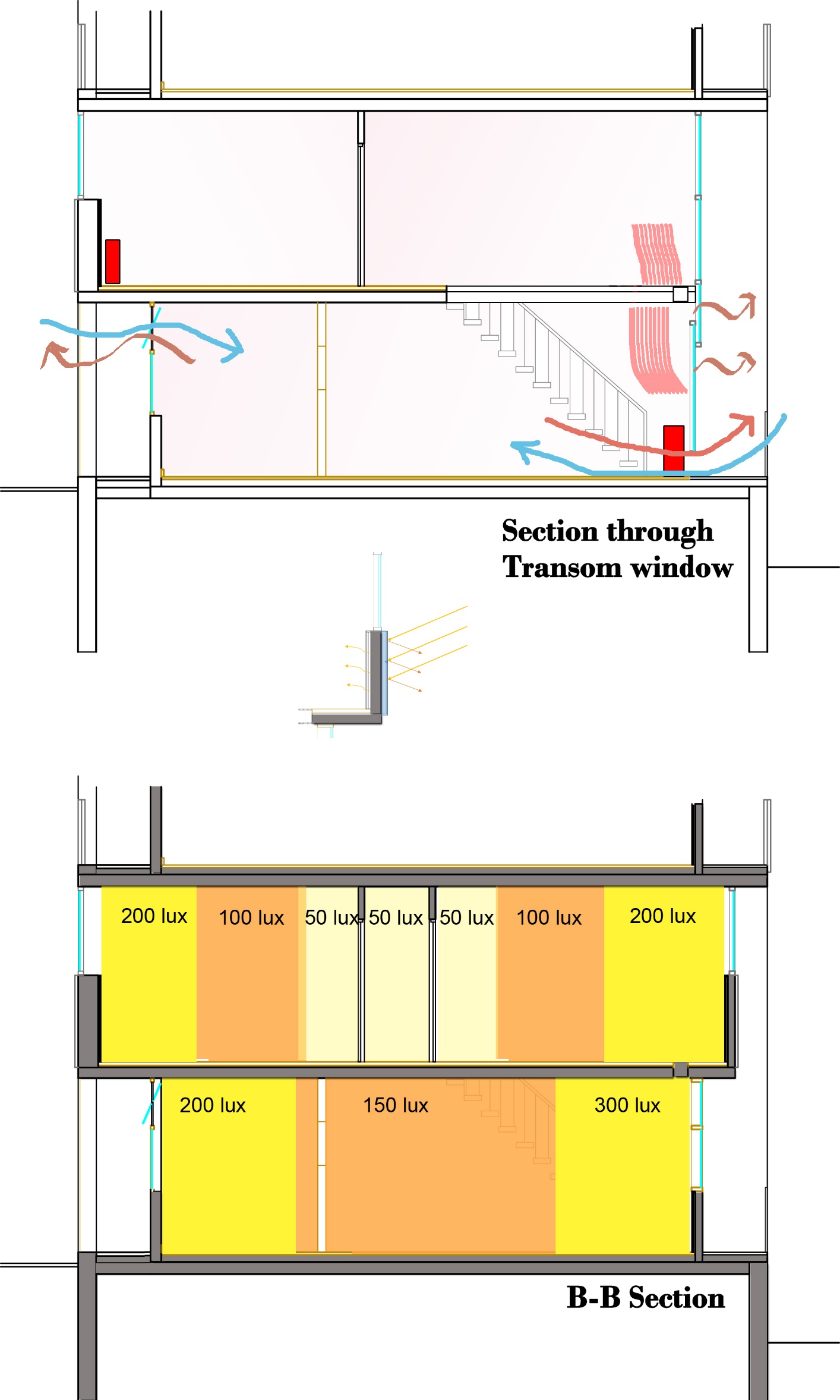 Minimal sun infiltration in 
summer to full sun infiltration in winter
Overhang projection        factor of  0.29
Sun Penetration
BAYER HOUSE-DAYLIGHT ANALYSIS
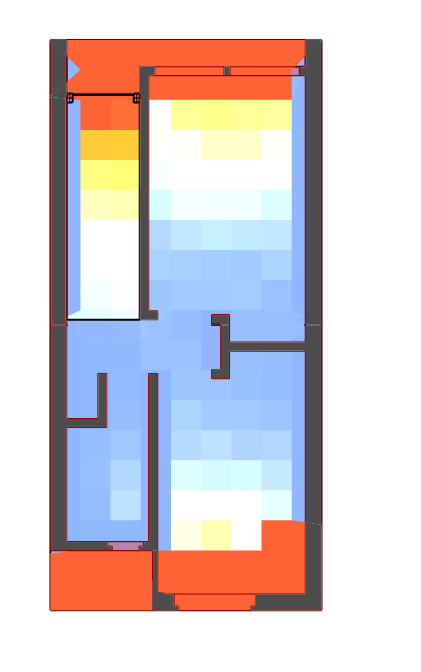 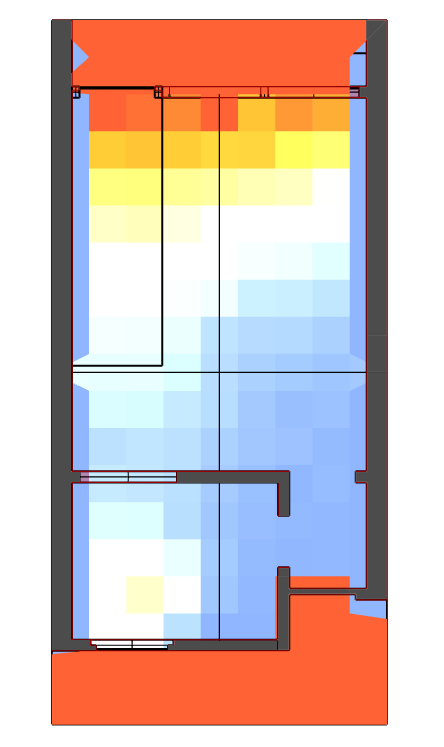 BALCONY
BEDROOM 2
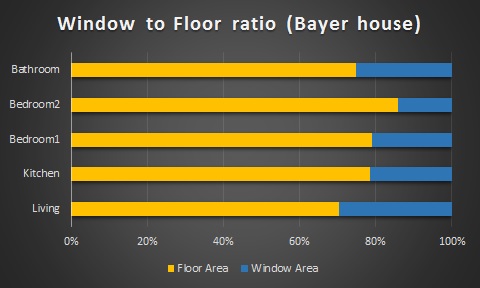 LIVING ROOM
BEDROOM 1
KITCHEN
WASH-
ROOM
BALCONY
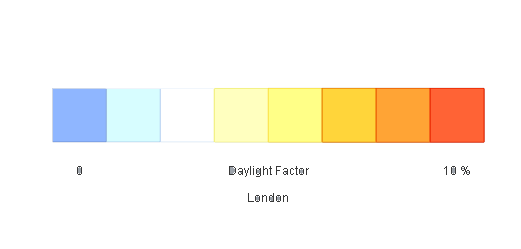 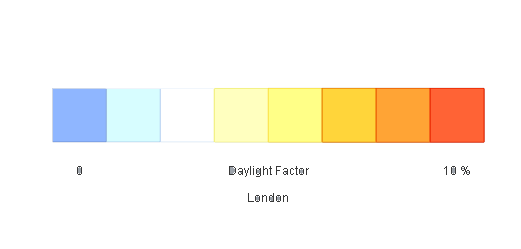 0%           DAYLIGHT FACTOR        10%
0%           DAYLIGHT FACTOR        10%
BAYER HOUSE-VENTILATION AND WIND ANALYSIS
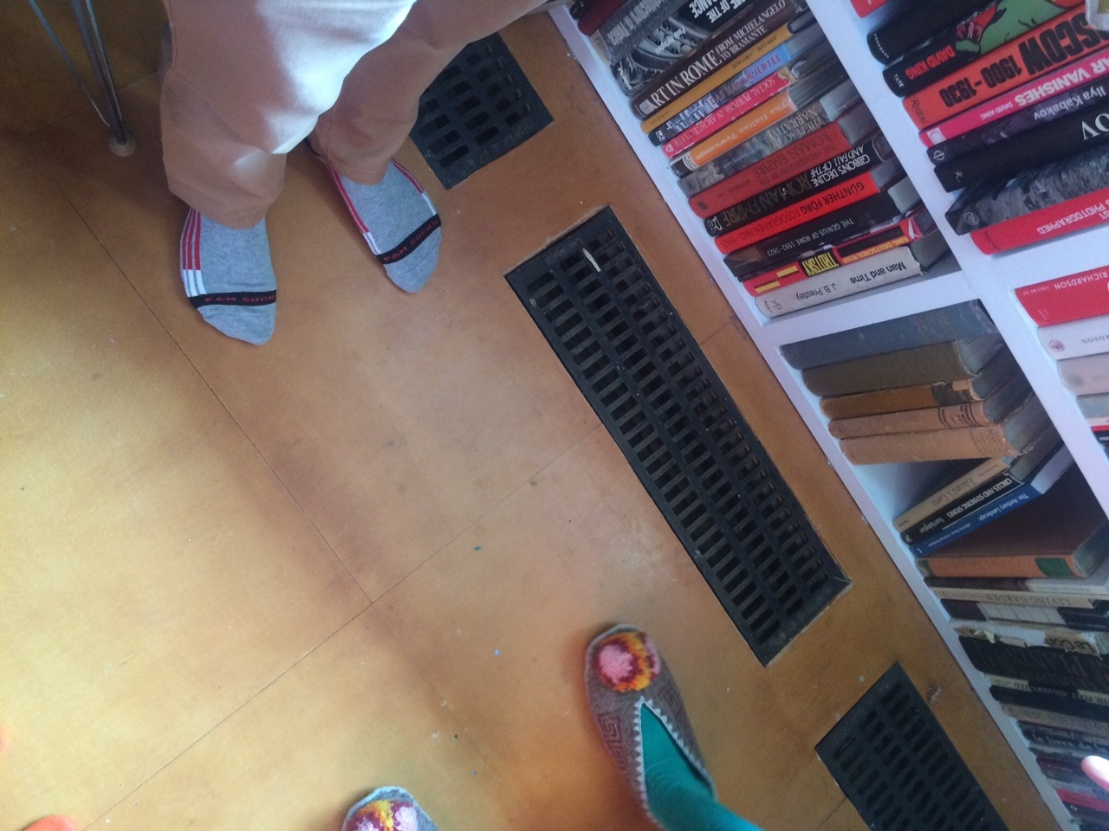 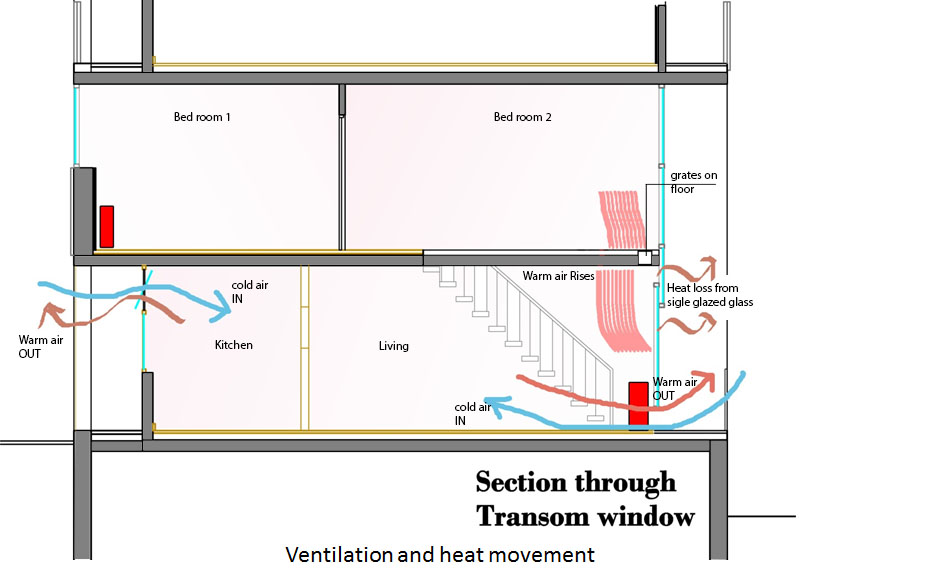 Grating on Floor
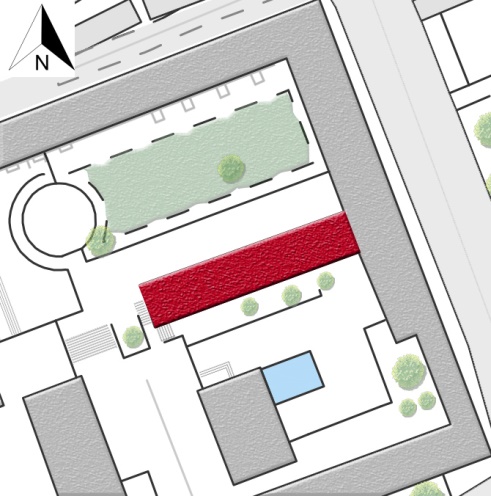 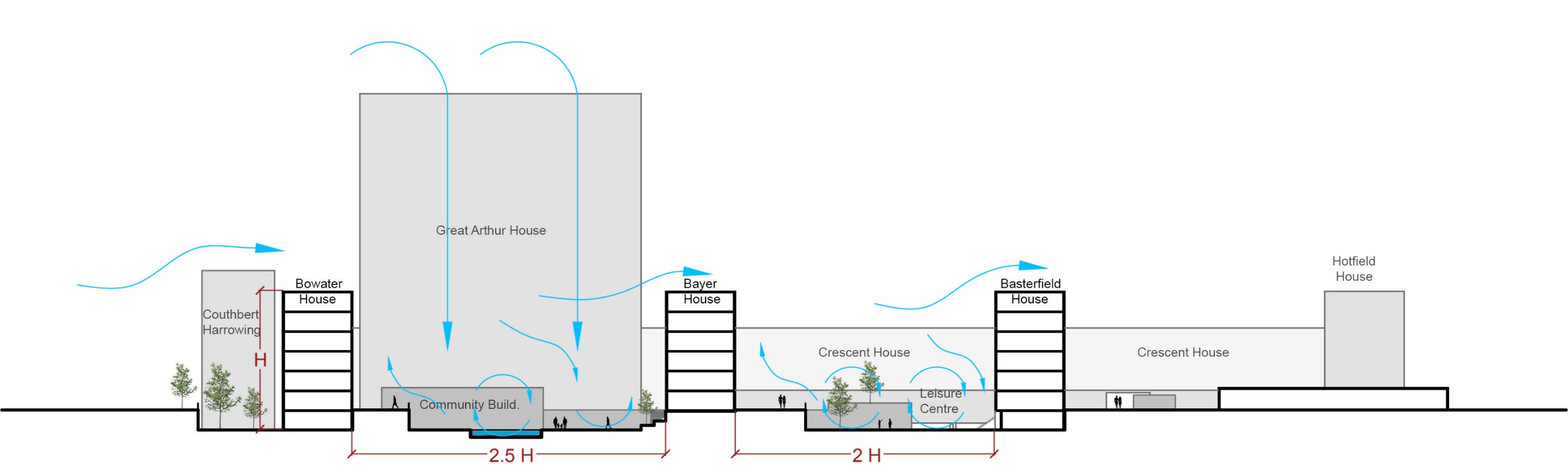 BAYER HOUSE-INFERENCE
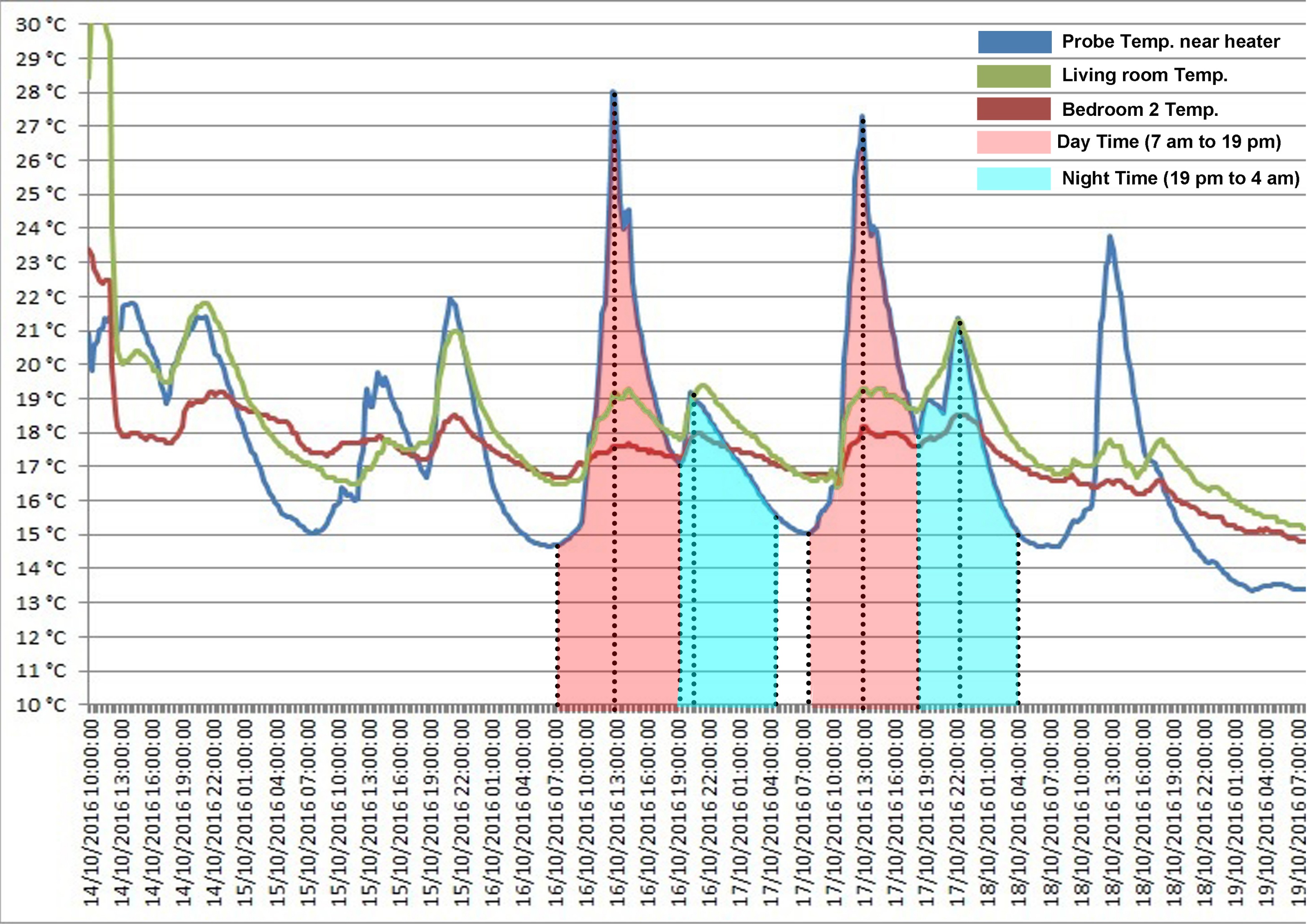 BAYER HOUSE COMFORT ANALYSIS
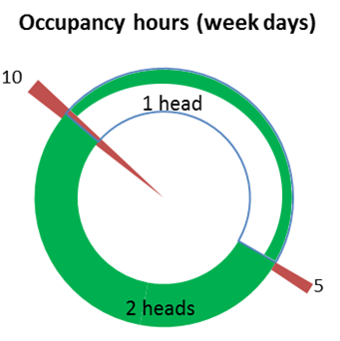 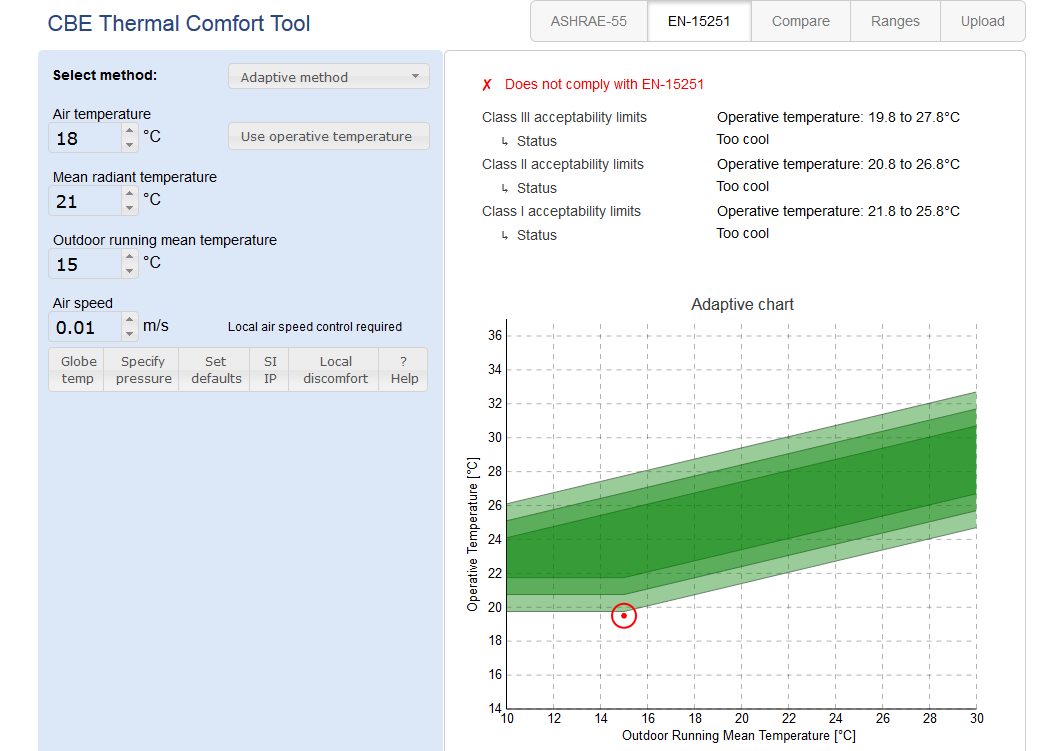 Occupancy hours on weekdays
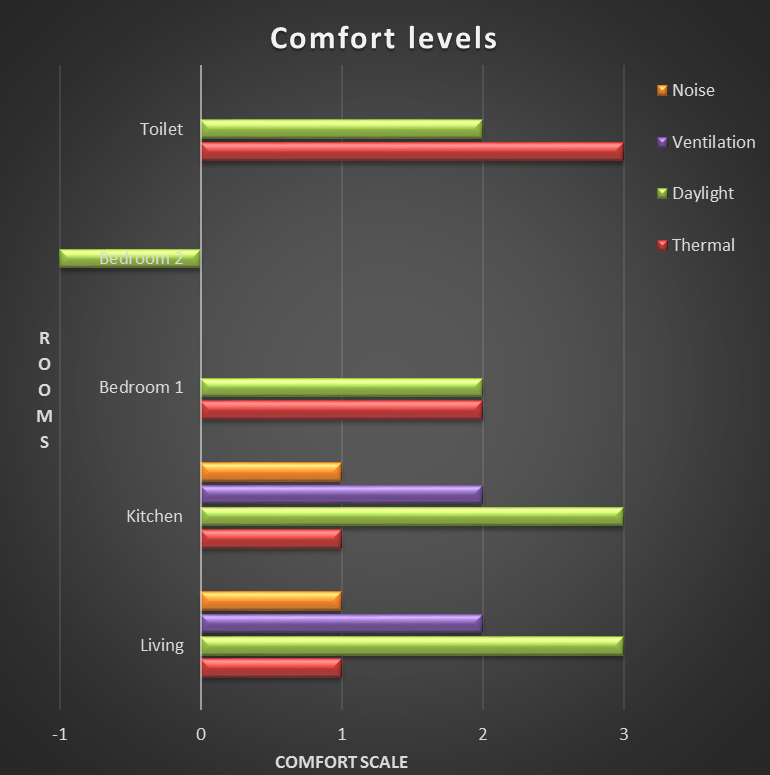 Bar chart showing the comfort levels in different  Rooms for different  parameters
Computation of Comfort index using adaptive method
STANLEY COHEN HOUSE FLAT NO.10
NE
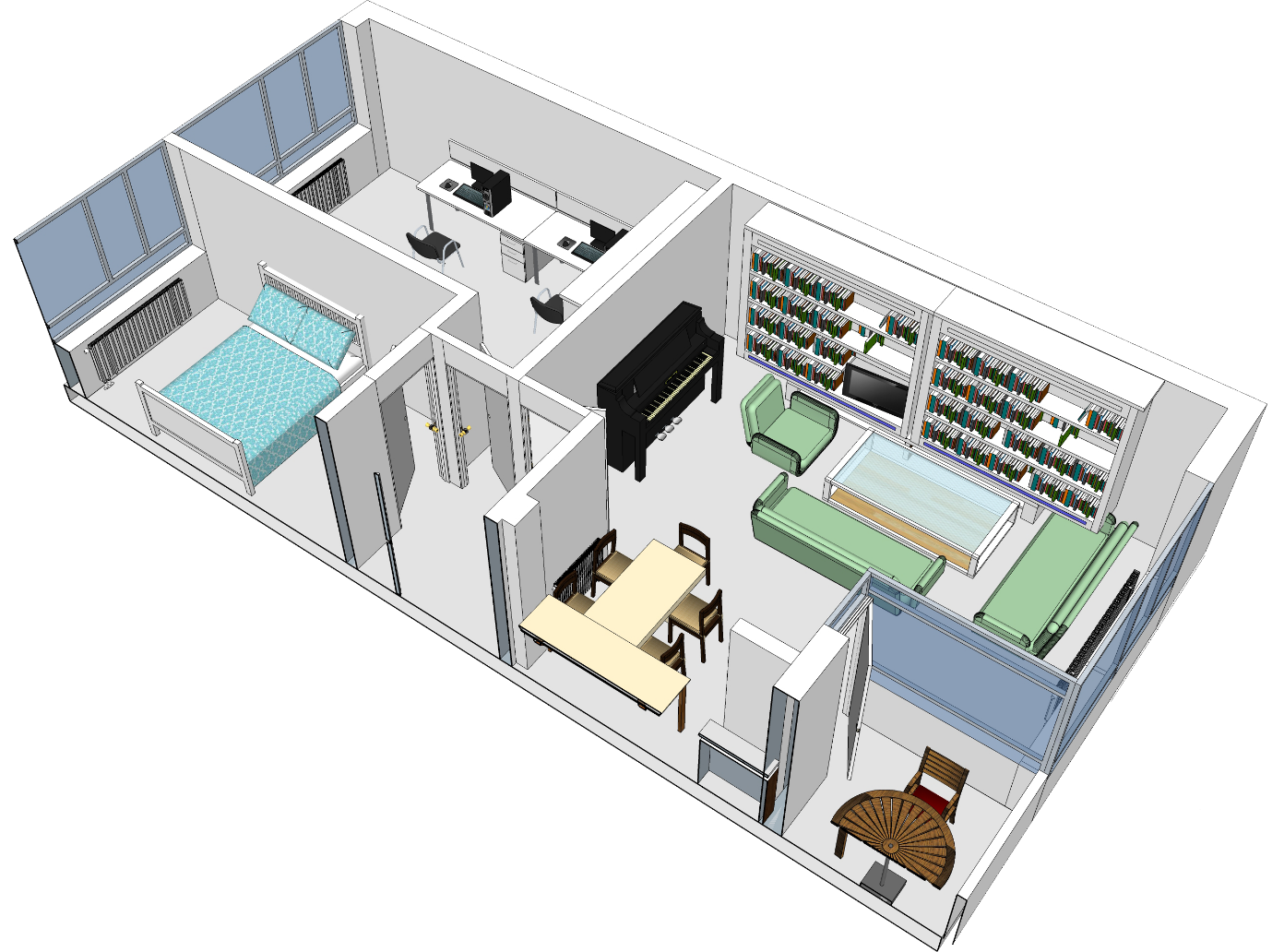 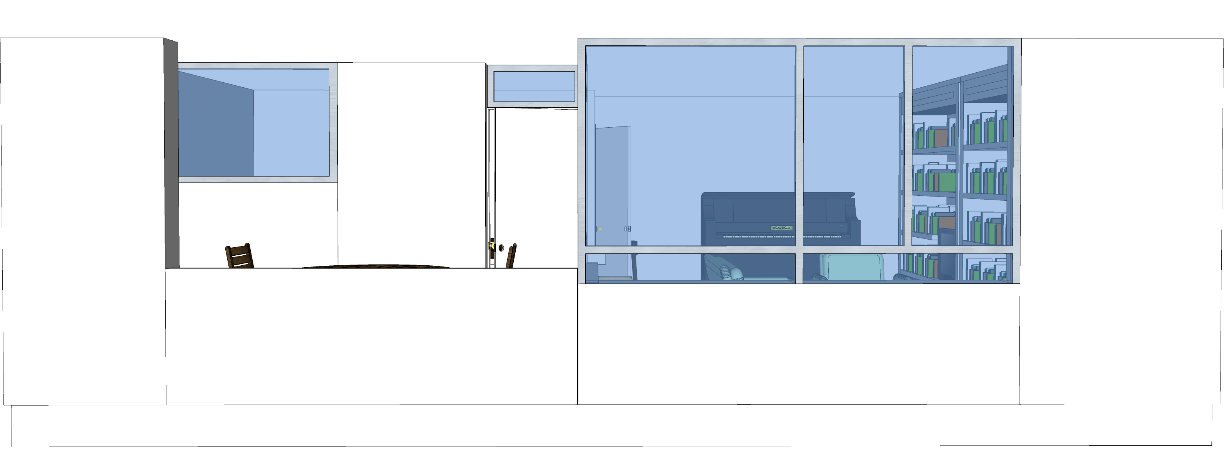 South West View
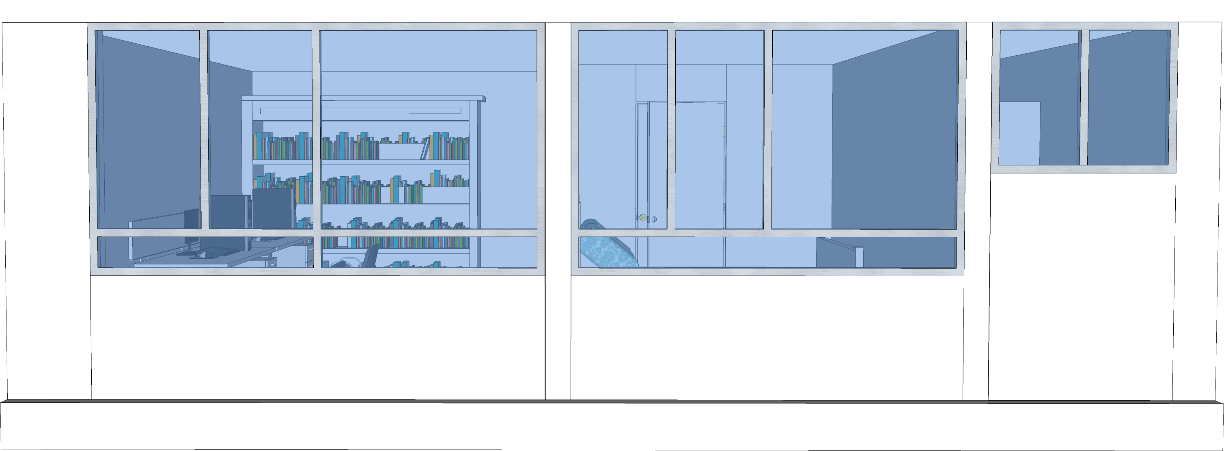 North East View
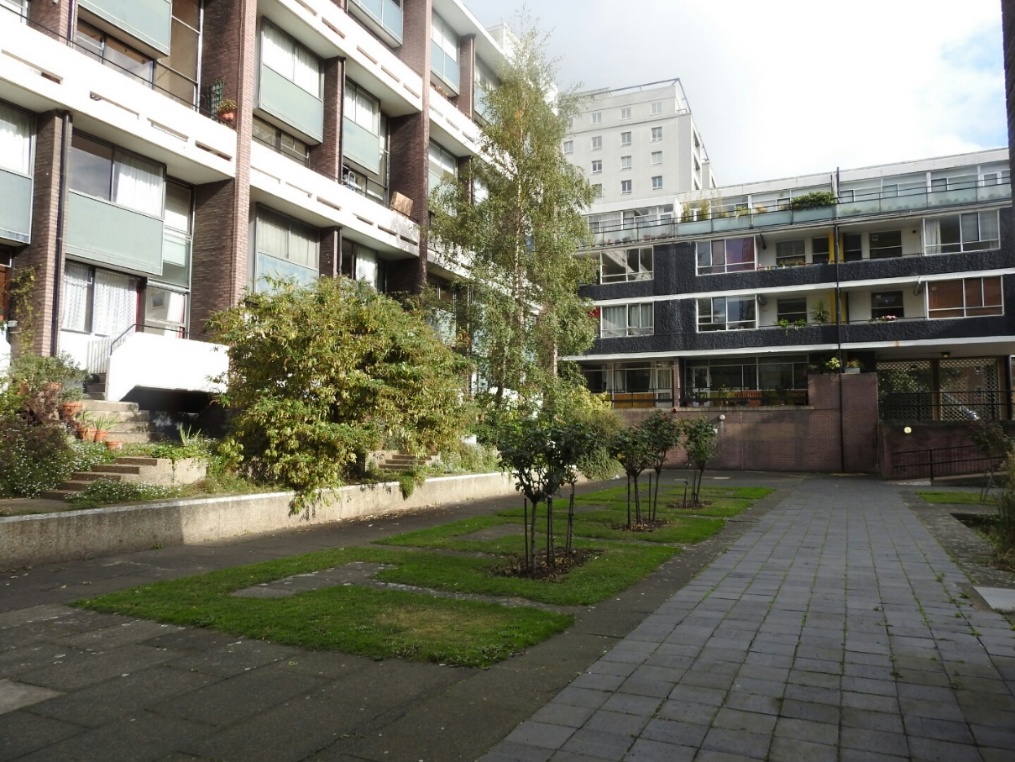 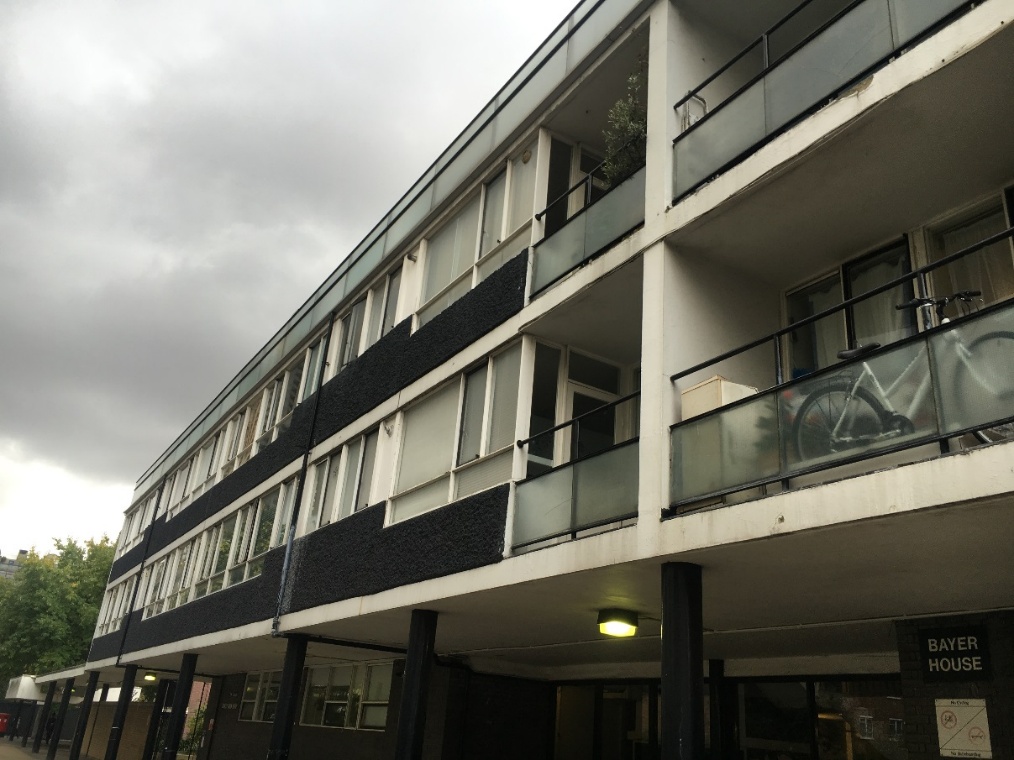 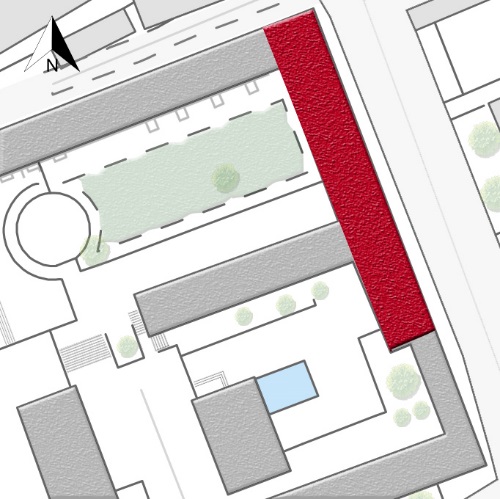 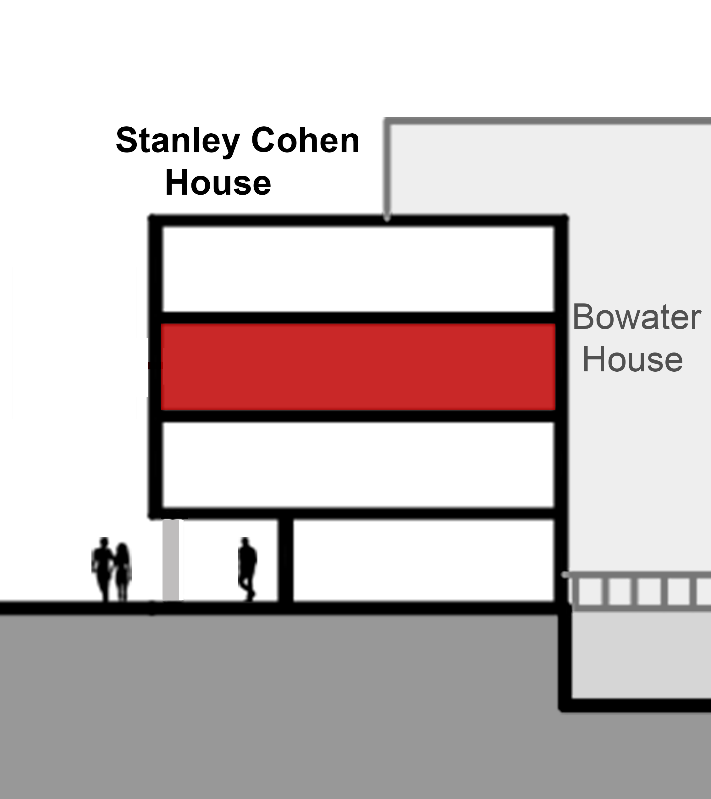 2
1
1
2
STANLEY COHEN HOUSE FLAT NO.10
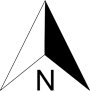 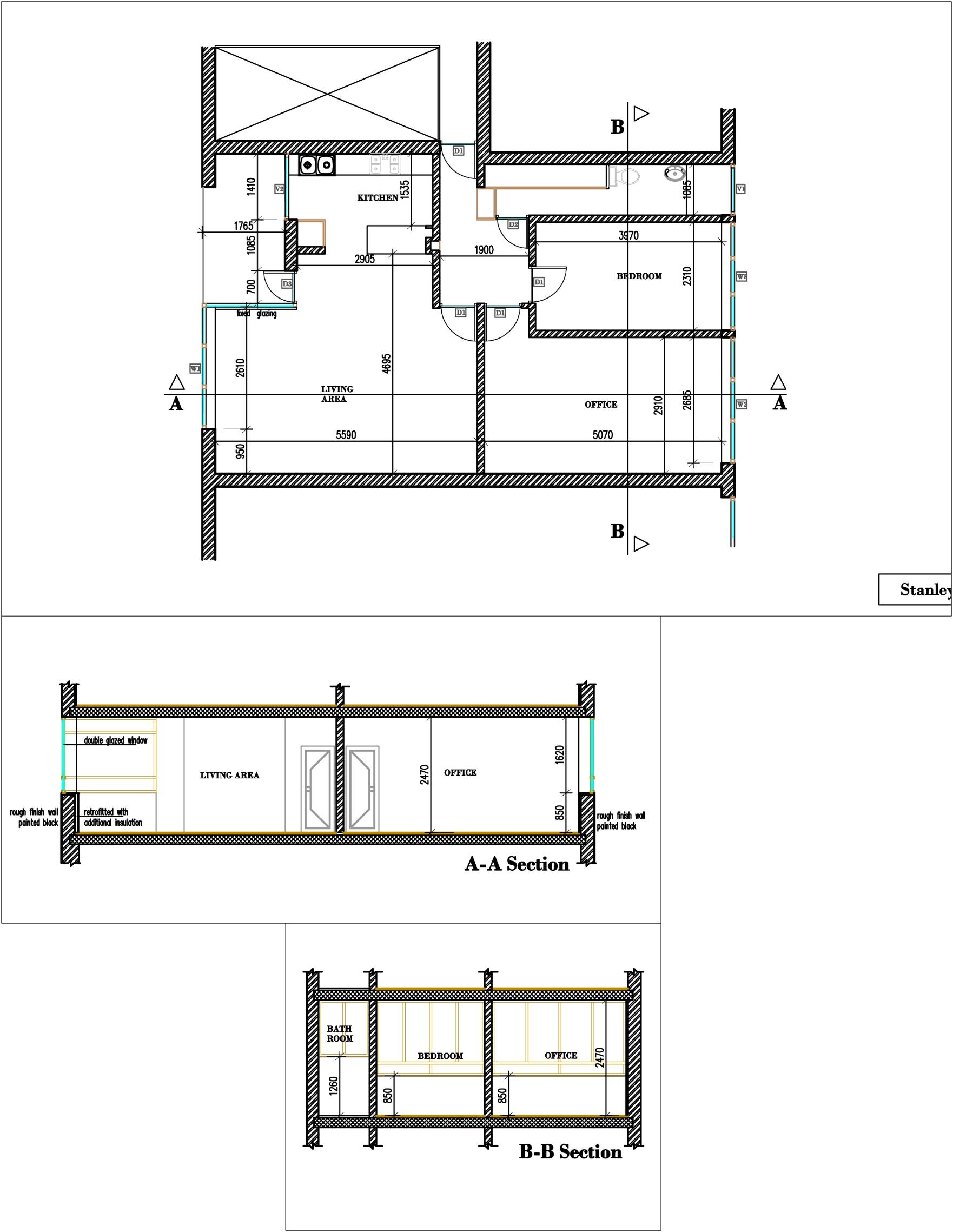 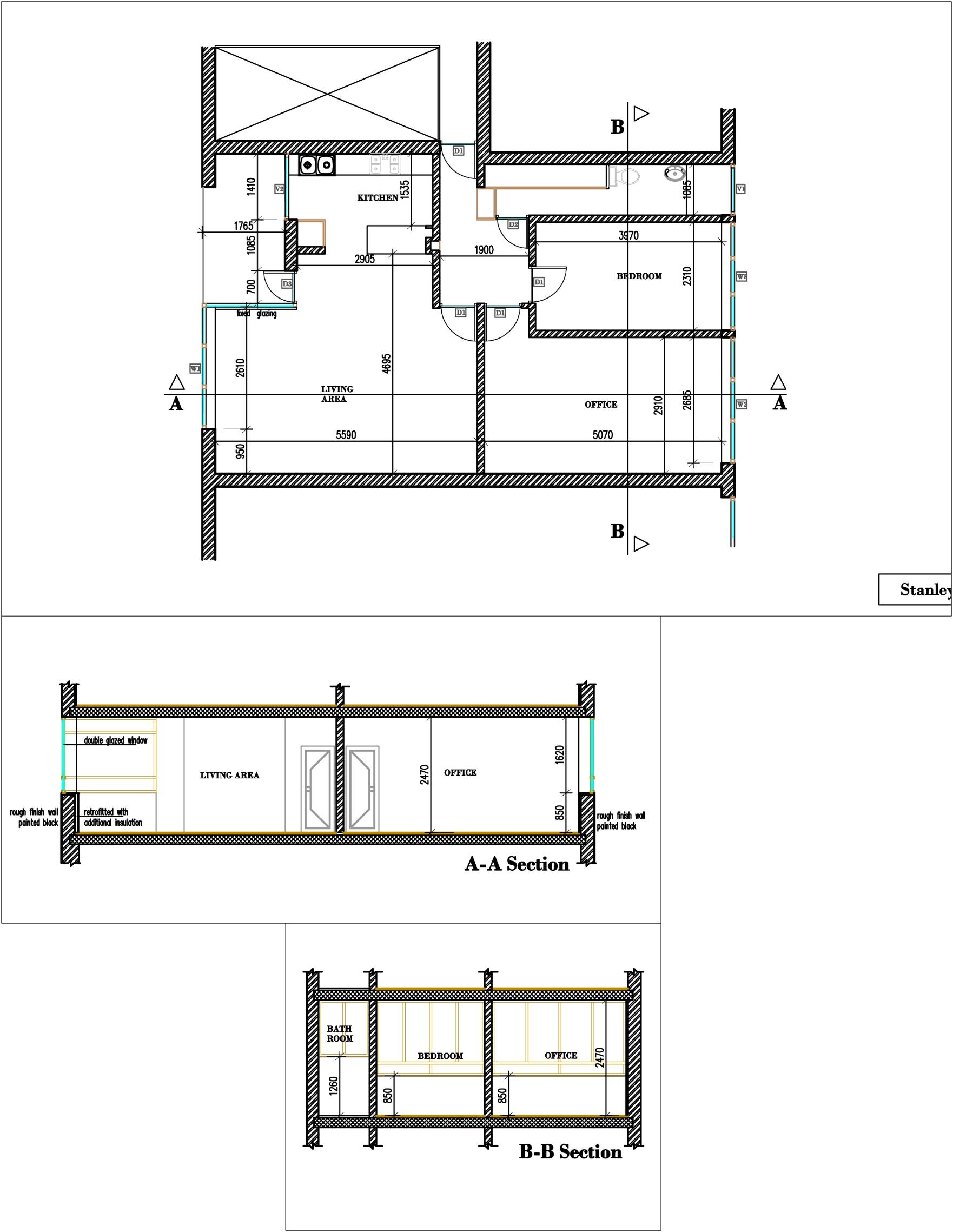 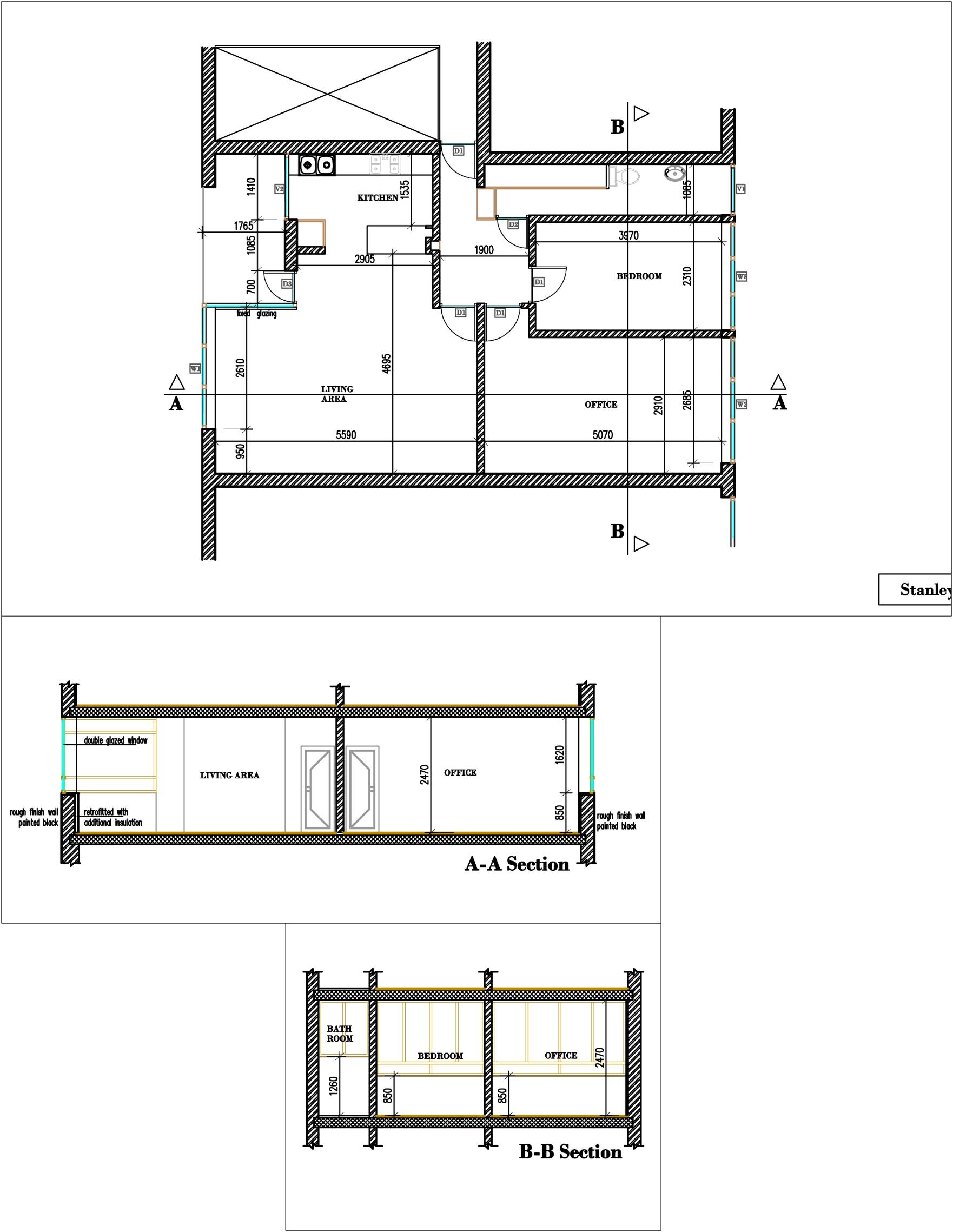 Planning characteristics
North east –south west orientation
Black painted external walls
Bedrooms along external street
Renovated flat with double glazing and wall insulation
STANLEY COHEN HOUSE
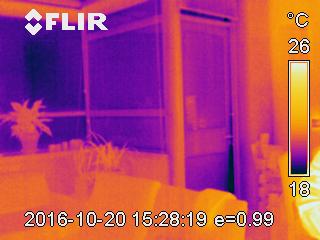 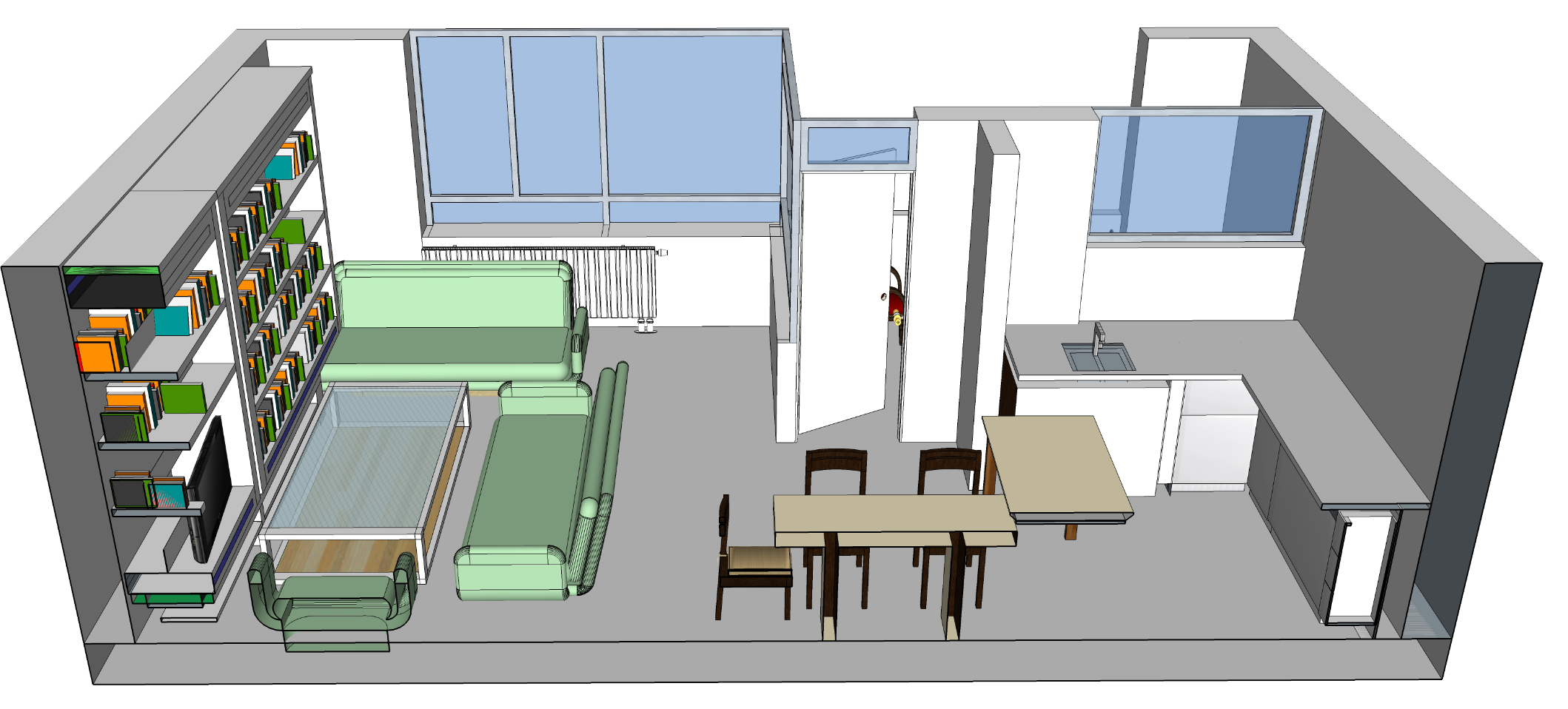 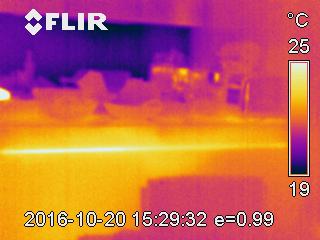 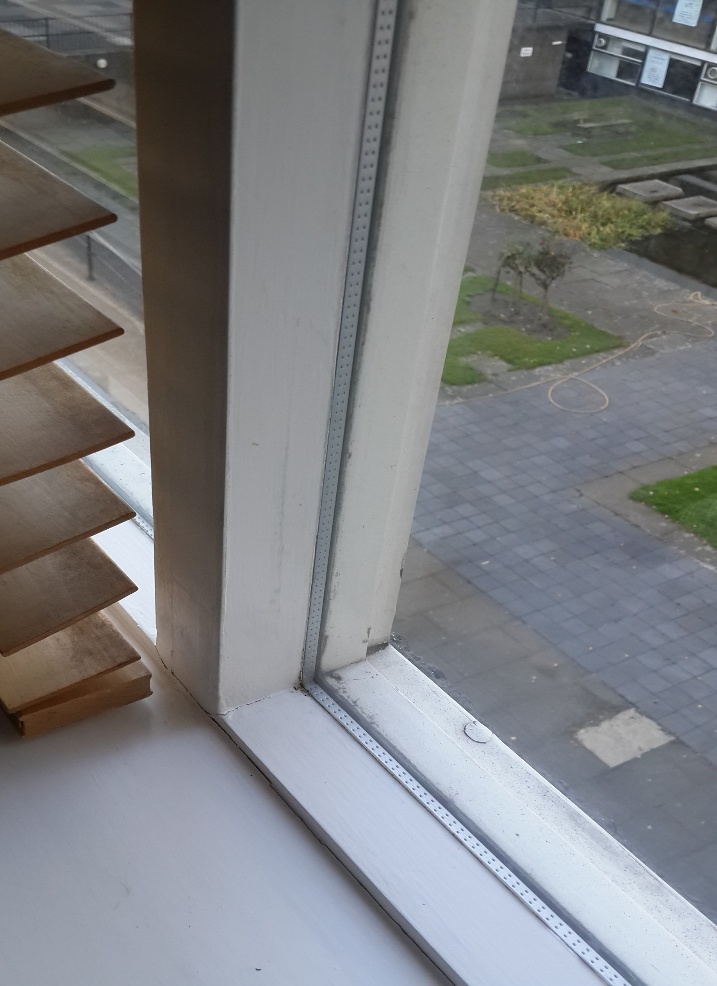 Observation
The exterior doors had seepage issues.
Kitchen and toilet fitted with mechanical extract
The radiators are rarely operated unless very cold
The living room is used primarily in the evening and morning hours only.
Sound issues on the side overlooking the road
Double glazed windows in the living area
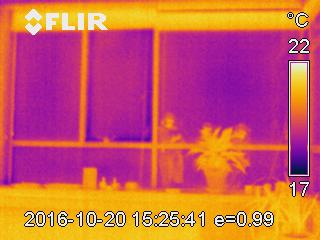 Double Glazing Window
STANLEY COHEN HOUSE-SPOT MEASUREMENTS
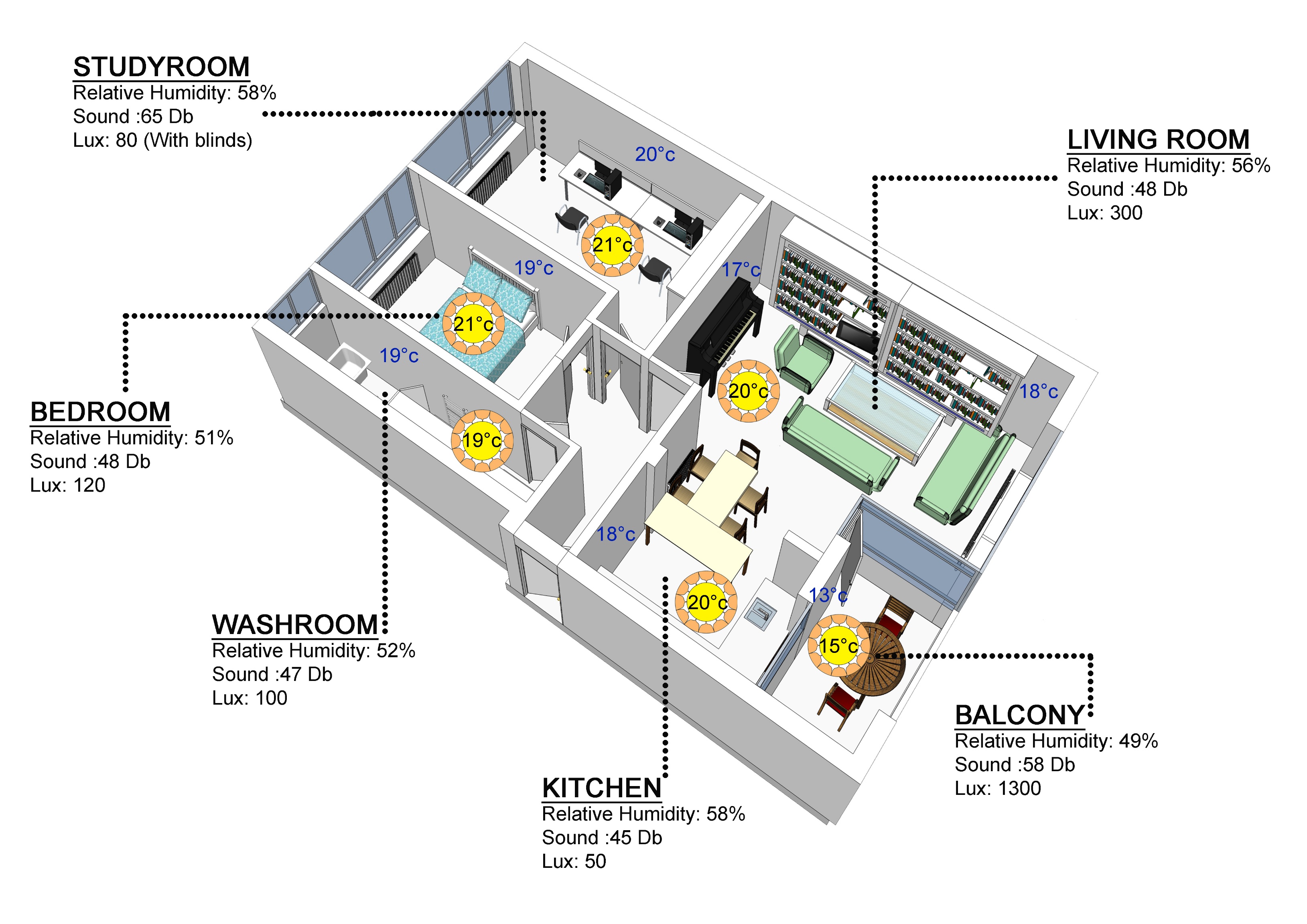 WEATHER CONDITIONS (2 pm-3 pm)
Avg. Temp. : 14° C
Avg. Humidity : 63%
SOLAR RADIATION AND SHADOW ANALYSIS
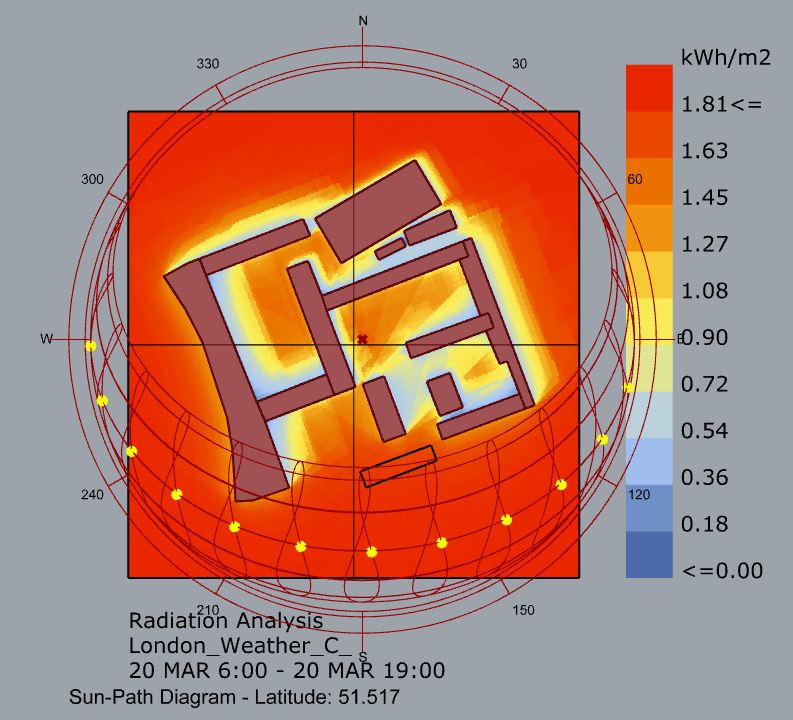 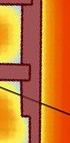 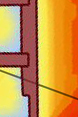 22 DECEMBER (SHORTEST DAY)
20 MARCH (EQUINOX)
21 JUNE (LONGEST DAY)
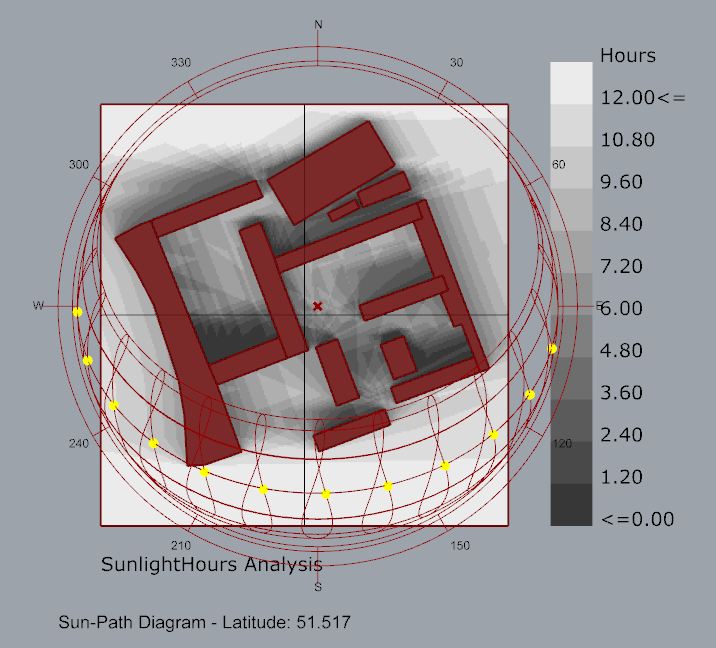 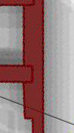 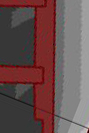 STANLEY COHEN HOUSE-SOLAR GAIN AND WIND ANALYSIS
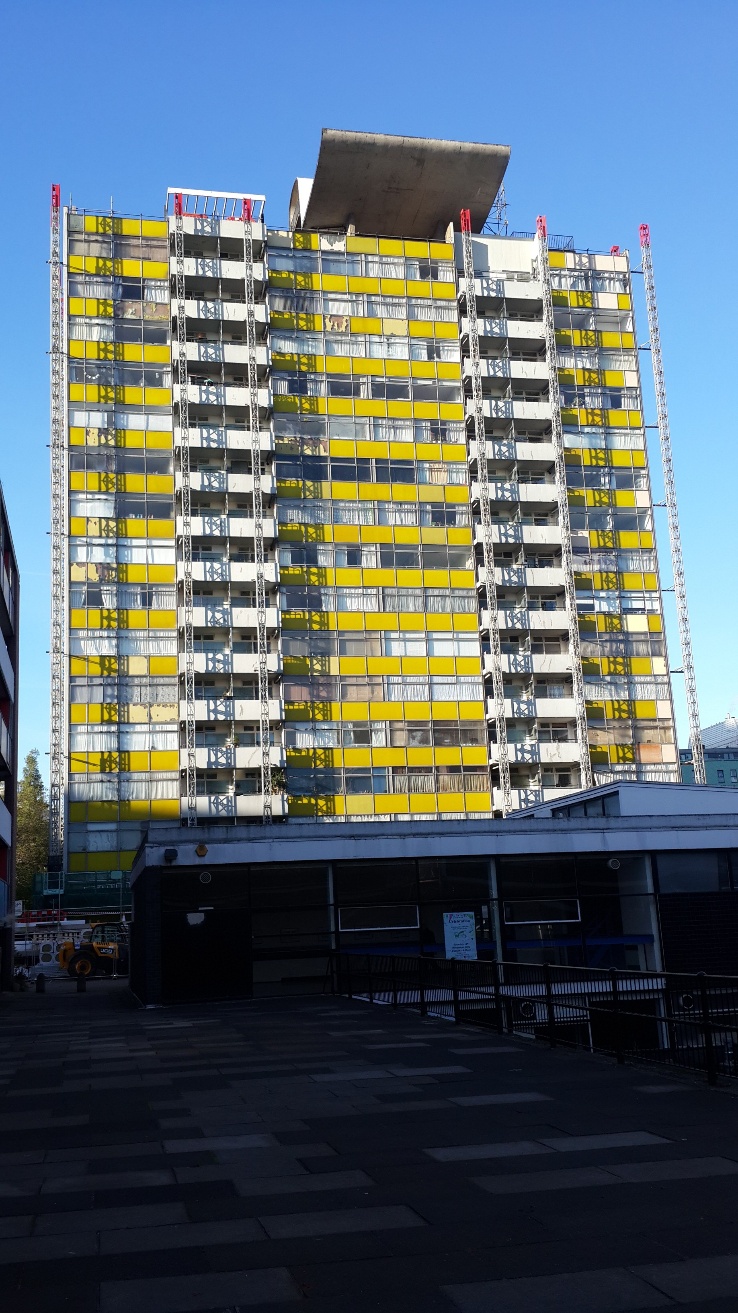 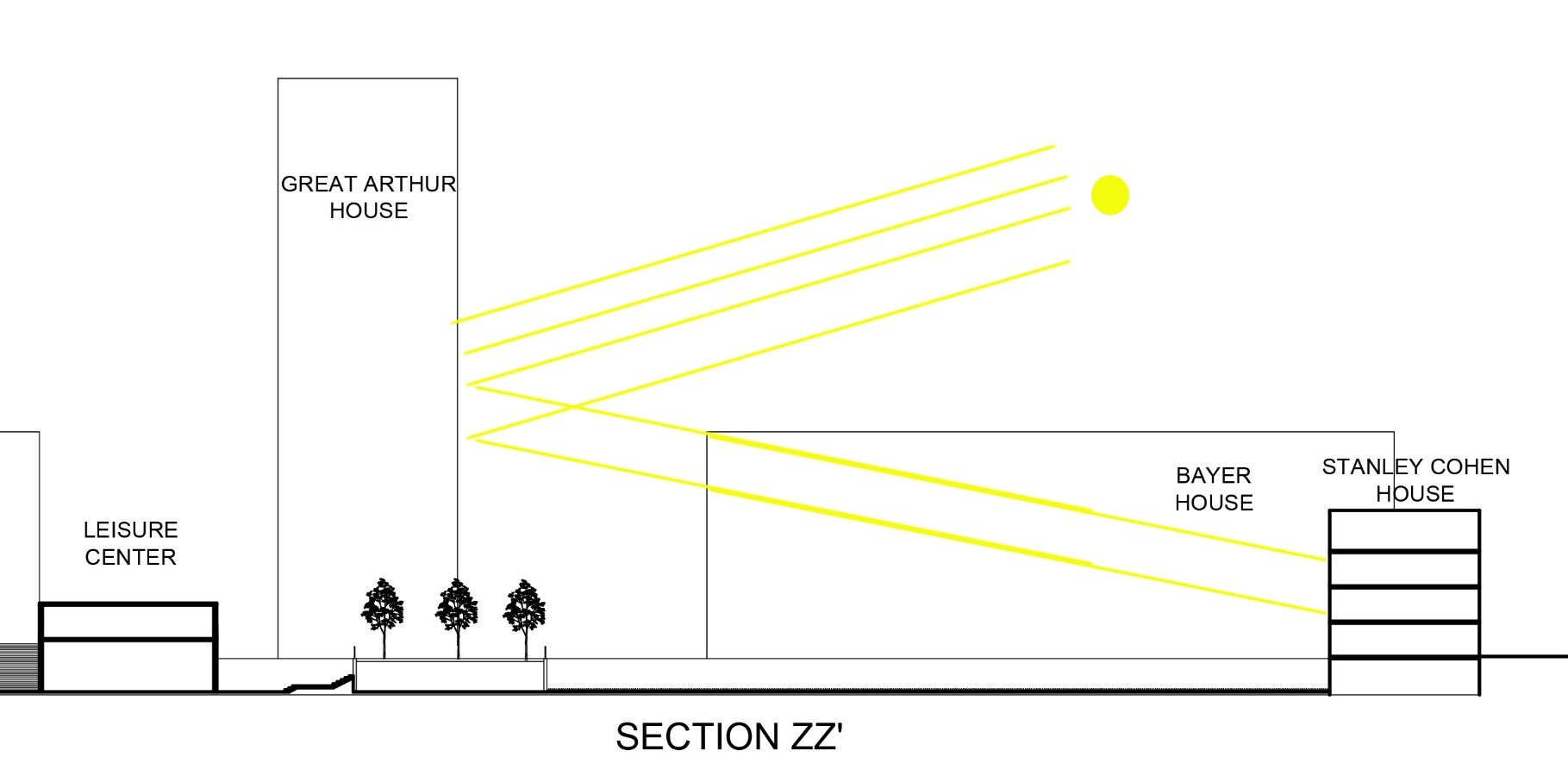 Heat 
Transfer
Indirect Solar Radiation
CROSS SECTIONAL WALL
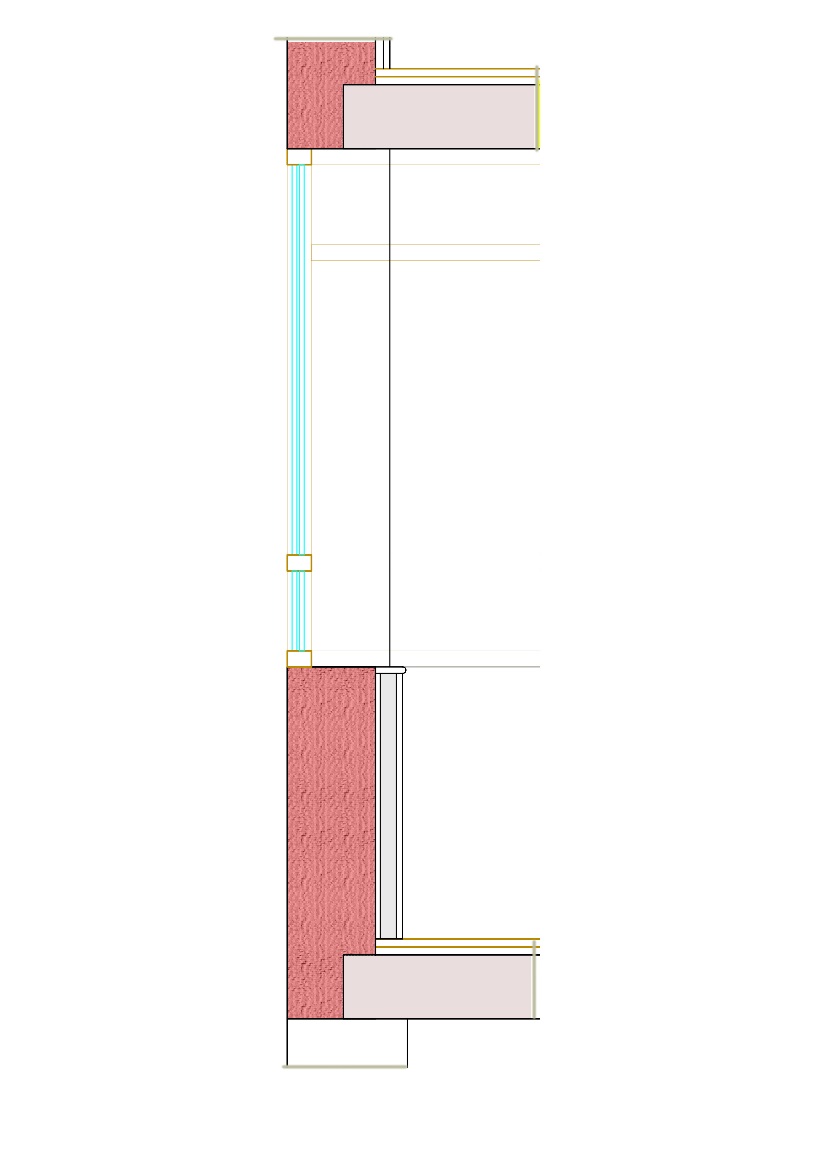 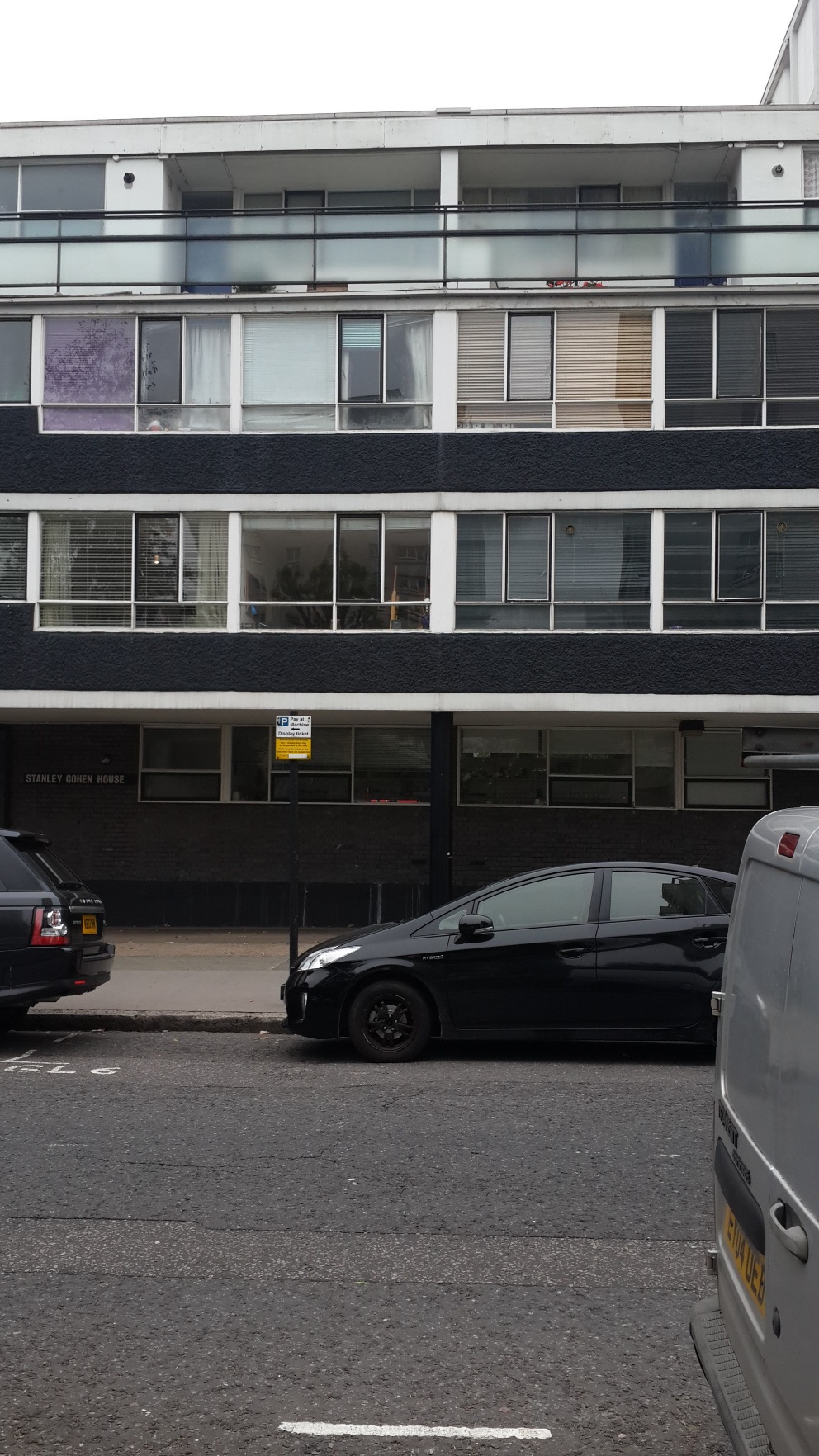 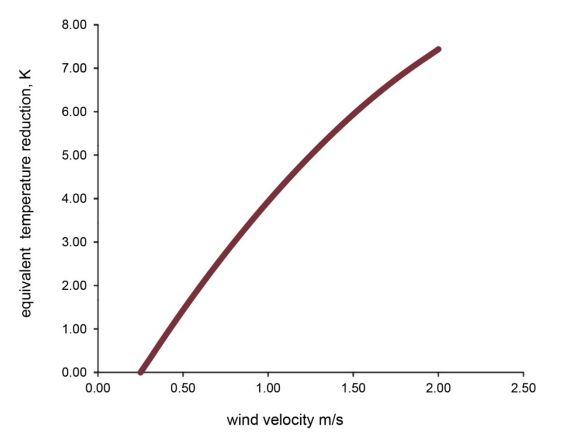 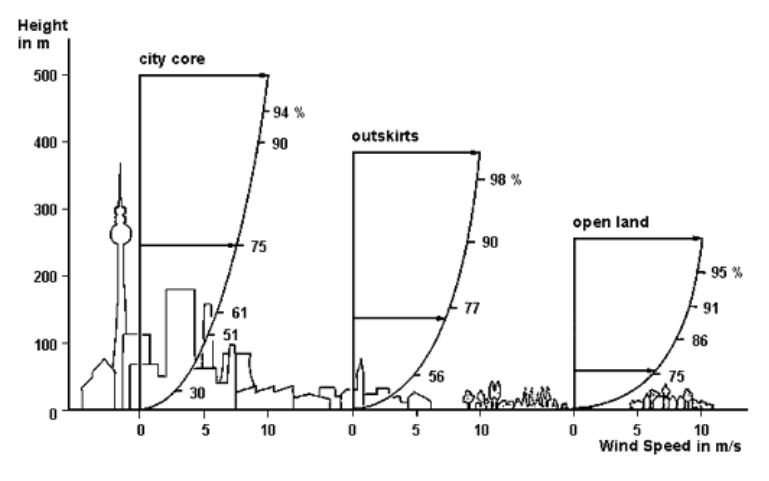 STANLEY COHEN HOUSE- DAYLIGHT ANALYSIS
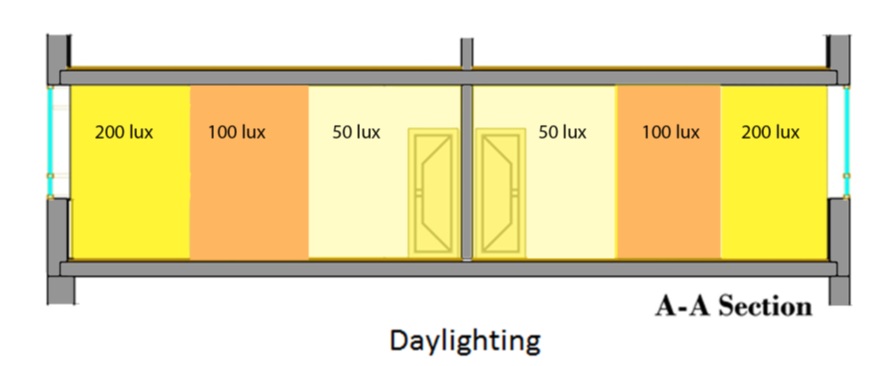 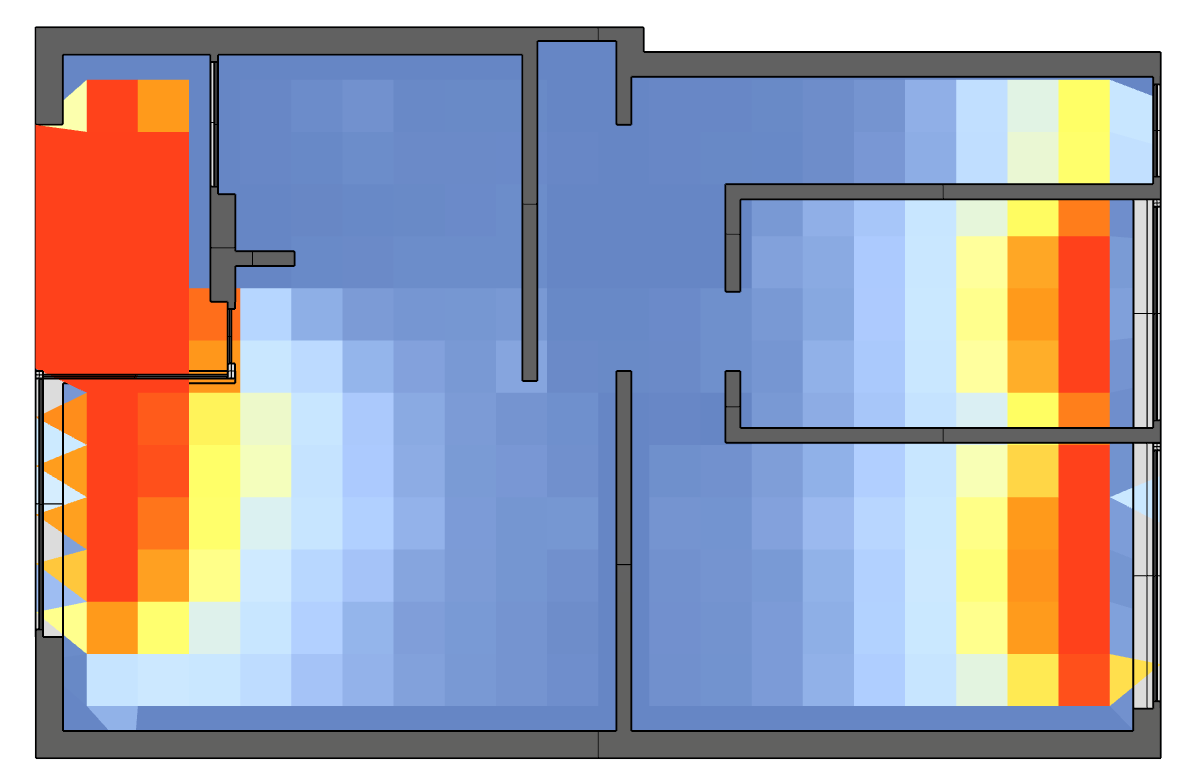 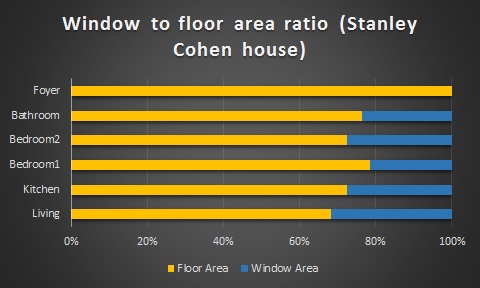 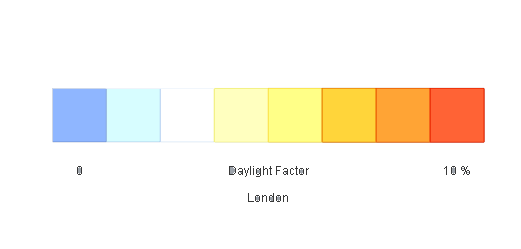 0%           DAYLIGHT FACTOR        10%
STANLEY COHEN HOUSE-COMFORT ANALYSIS
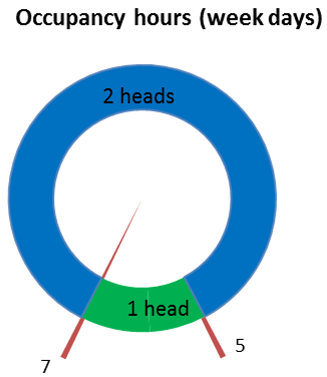 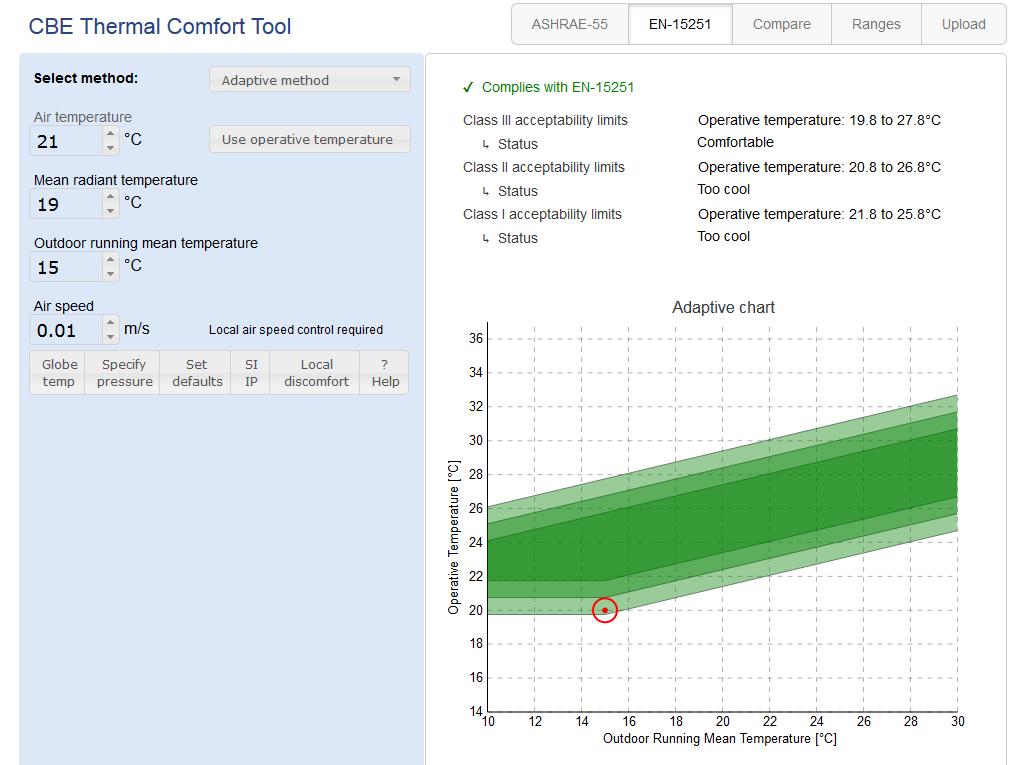 Occupancy hours on weekdays
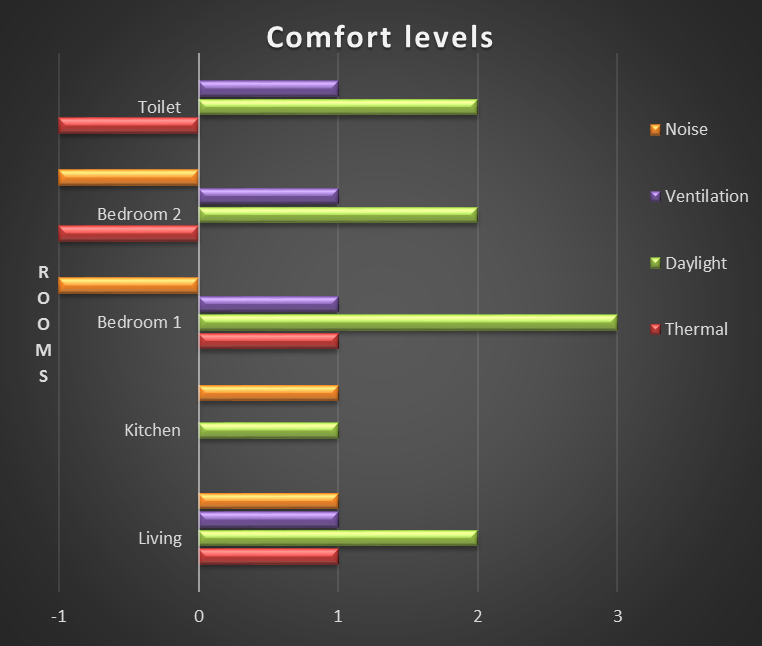 Computation of Comfort index using adaptive method
Bar chart showing the comfort levels in different  Rooms for different  parameters
Q AND A
THANK YOU !